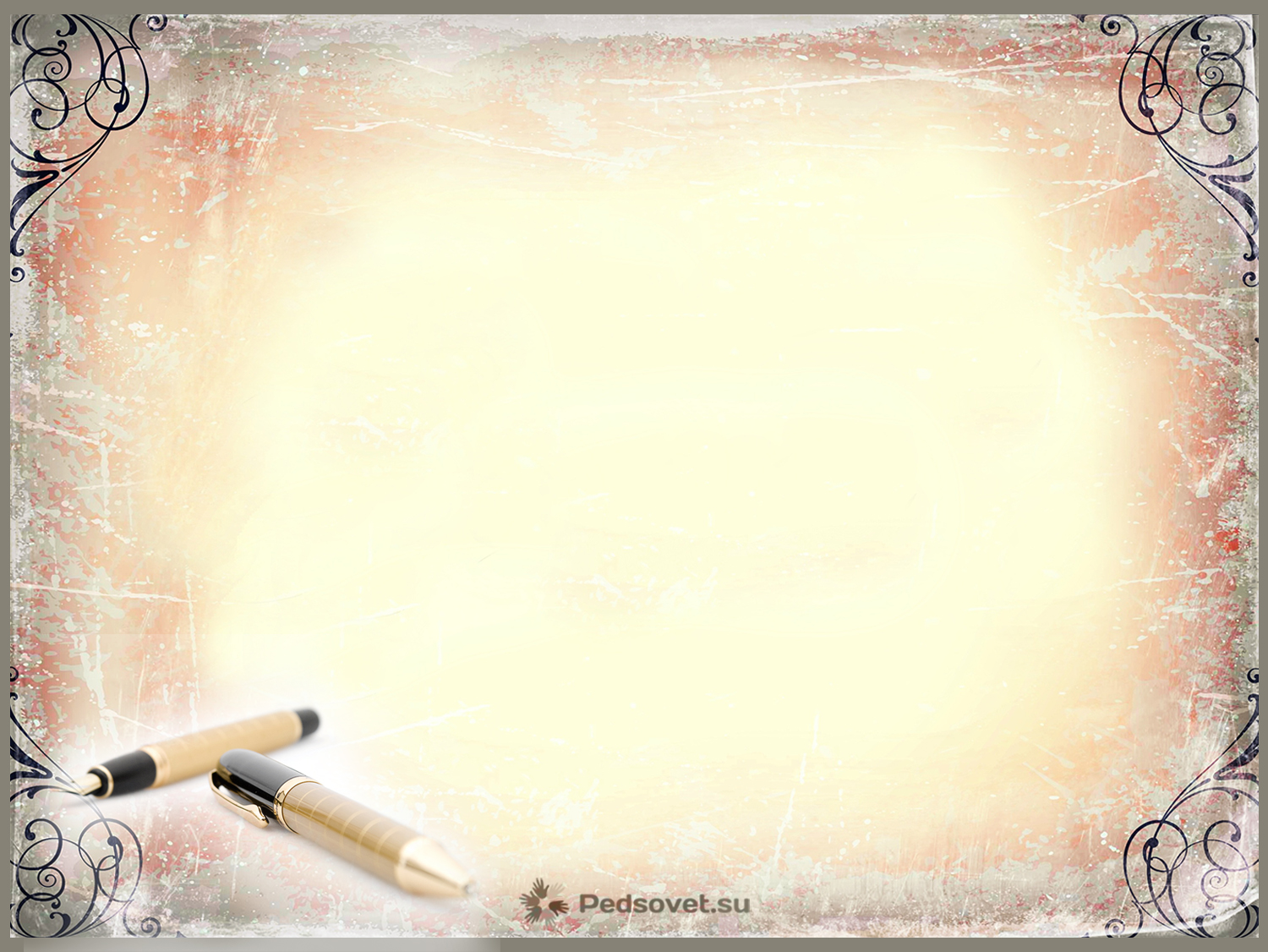 Министерство образования РМ 
ПОРТФОЛИО
Лапиной Елены Николаевны
воспитателя 
МАДОУ «ЦРР-Детский сад № 2»  г.о. Саранск
Дата рождения: 14.12.1978 г.
Профессиональное образование: Геоэколог. Преподаватель.
МГУ им Н.П.Огарева, 2000 г. .
Диплом:  ДВС №0094137  дата выдачи: 17 июня 2000 г.
Профессиональная переподготовка: ФГБОУ ВО «МГПИ им. М.Е. Евсевьева» по программе «Педагог дошкольного и дополнительного образования», 2017 г.
Стаж педагогической работы (по специальности): 7 лет
Общий трудовой стаж: 22 года
Занимаемая должность: воспитатель
Квалификационная категория: первая
Дата последней аттестации: 21 мая 2020г.
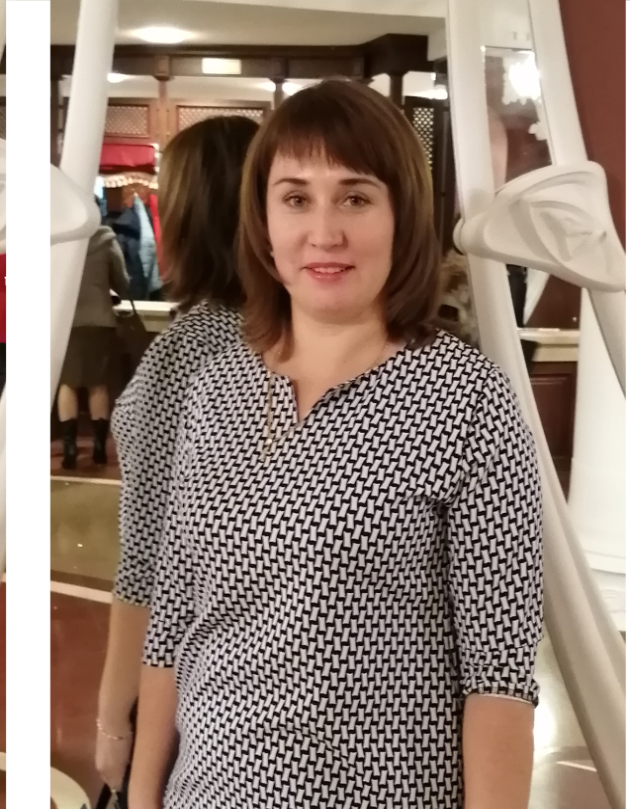 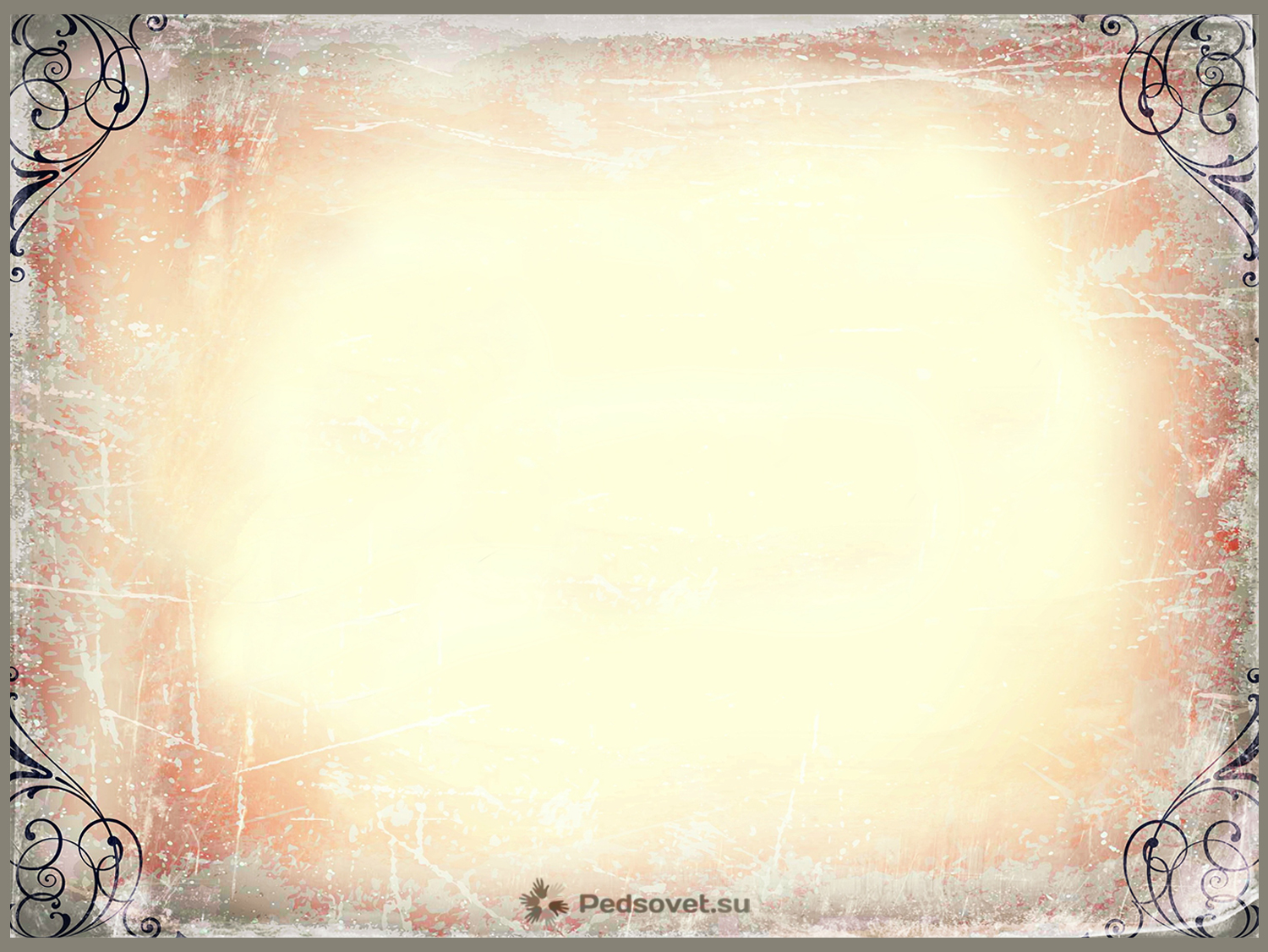 Представление педагогического опыта«Речевое развитие детей дошкольного возраста посредством игровой деятельности».
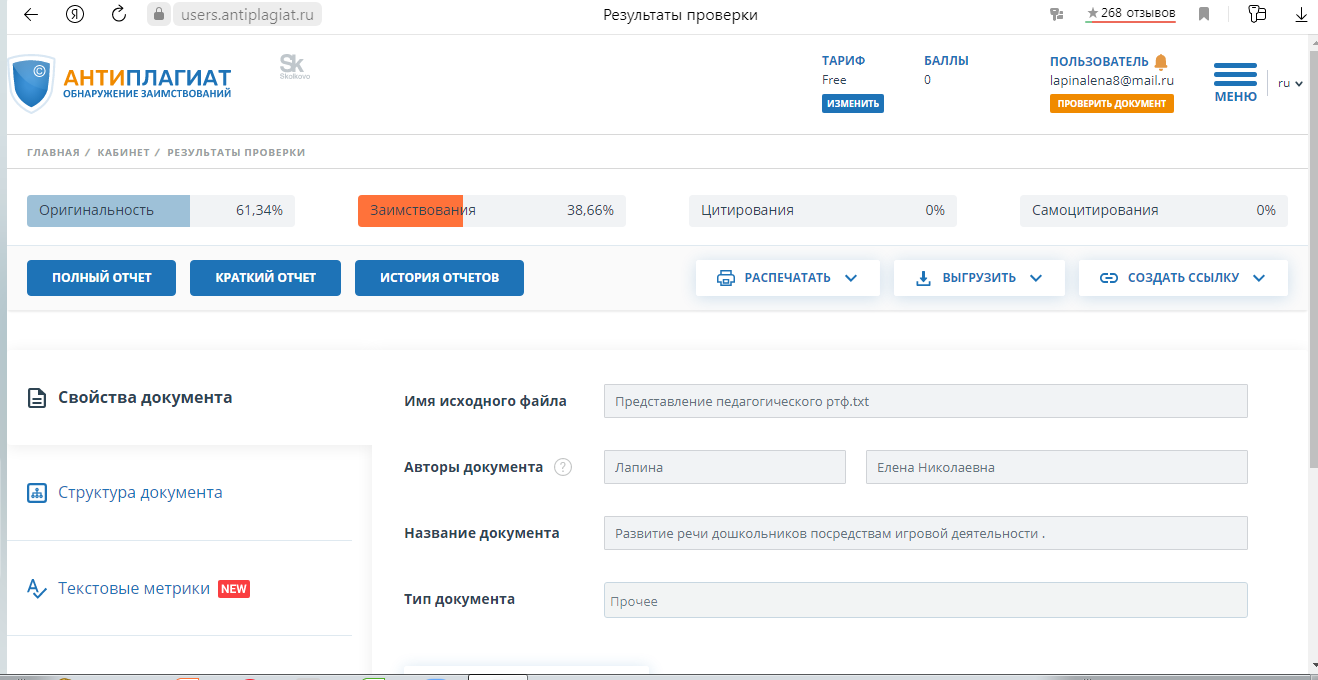 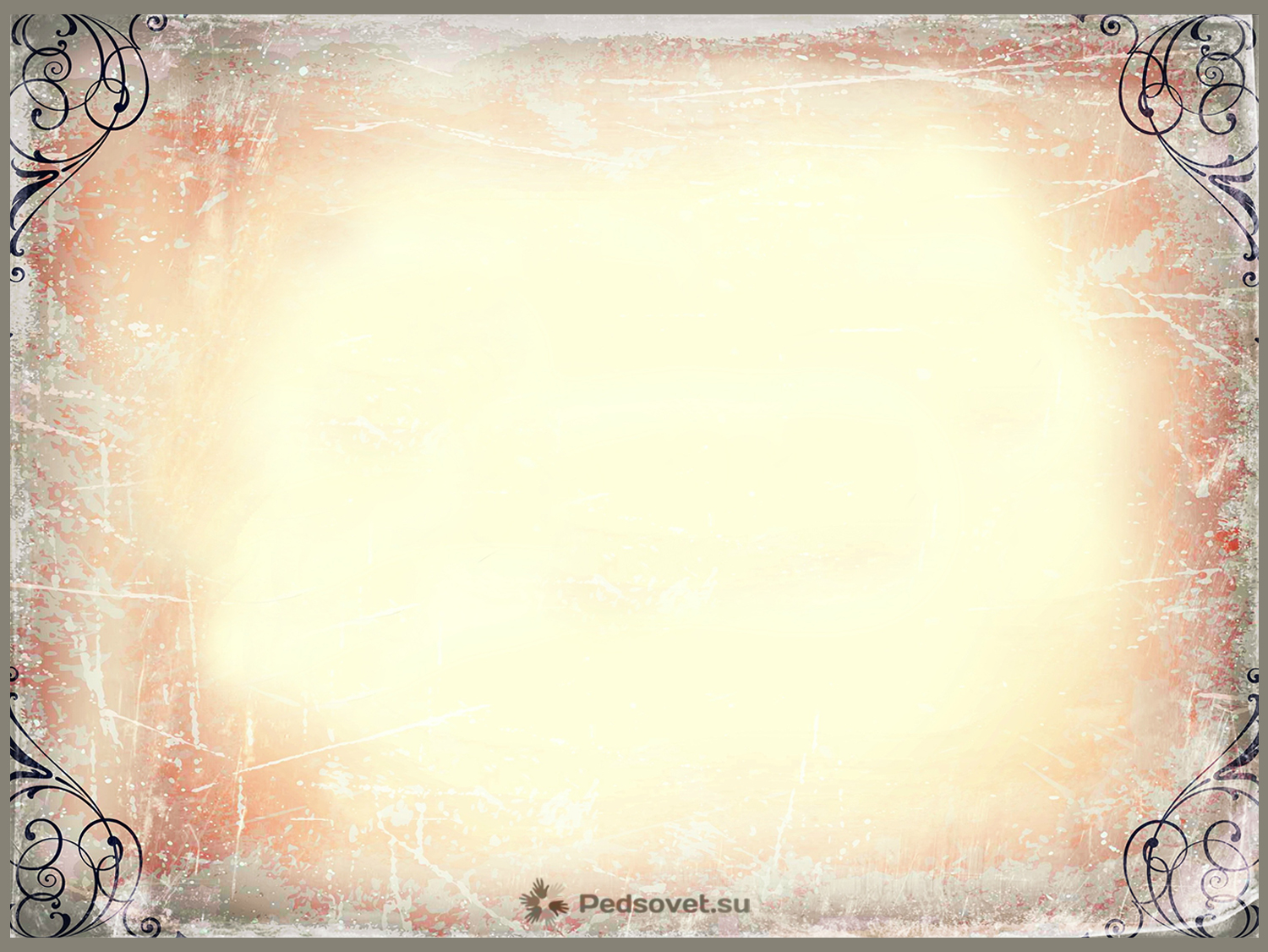 1. Участие в инновационной (экспериментальной) деятельности
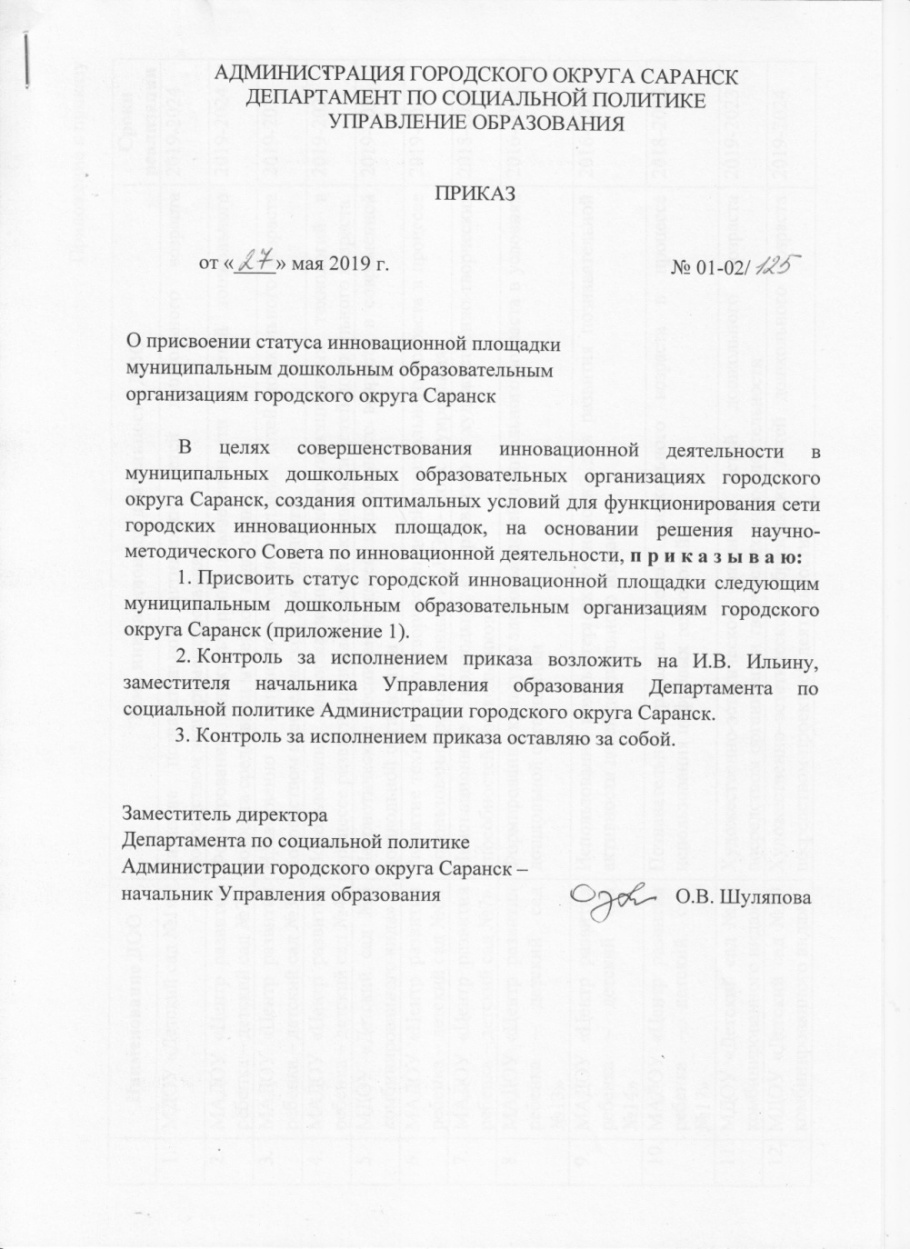 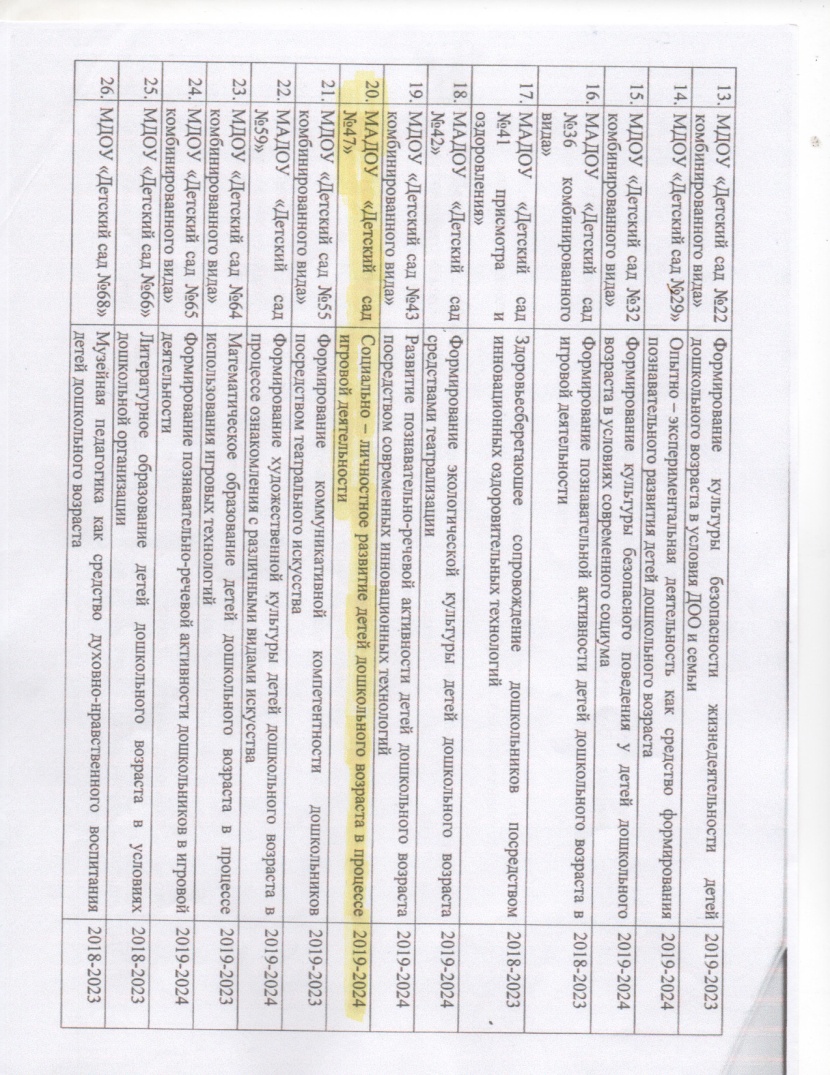 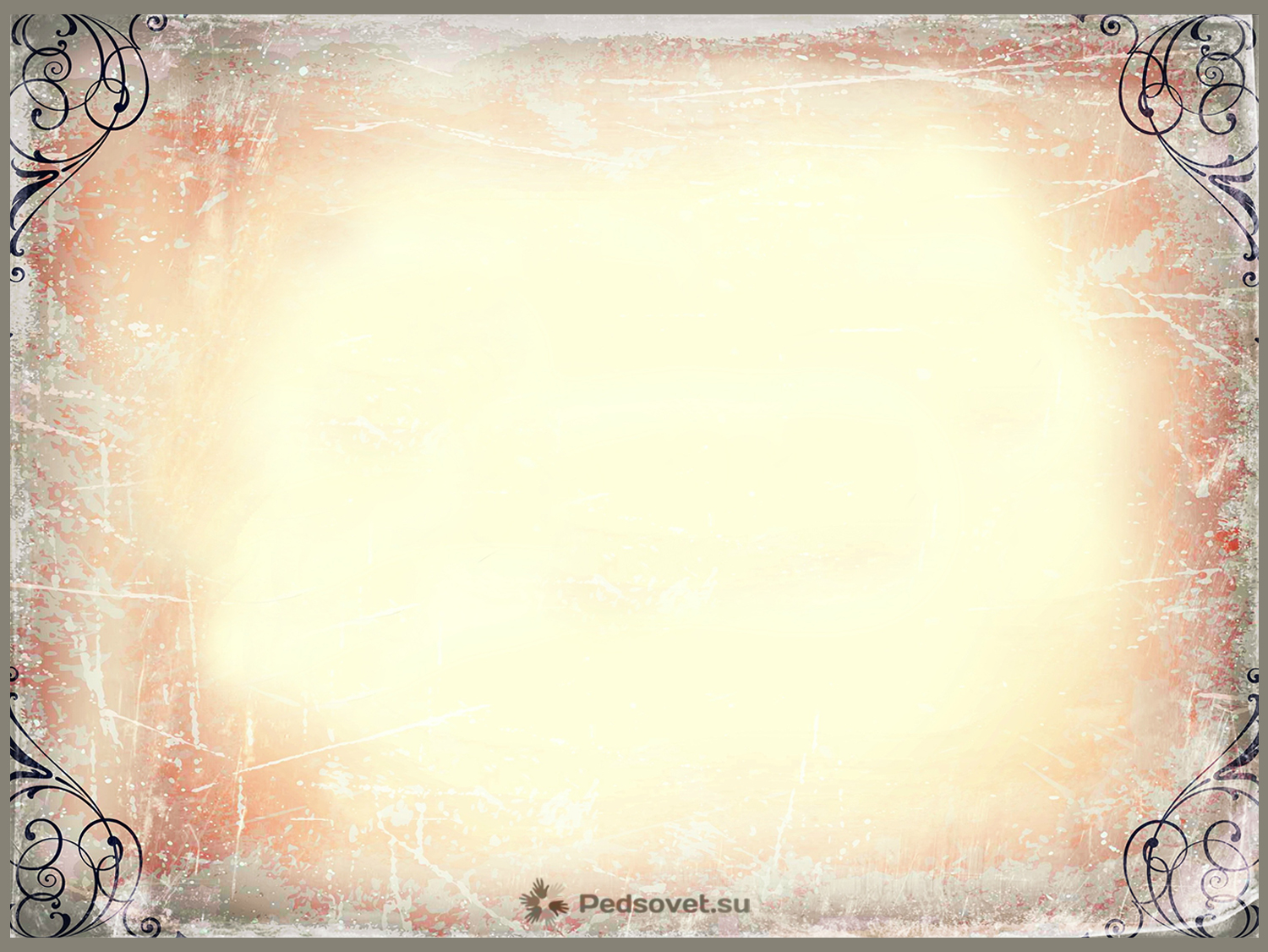 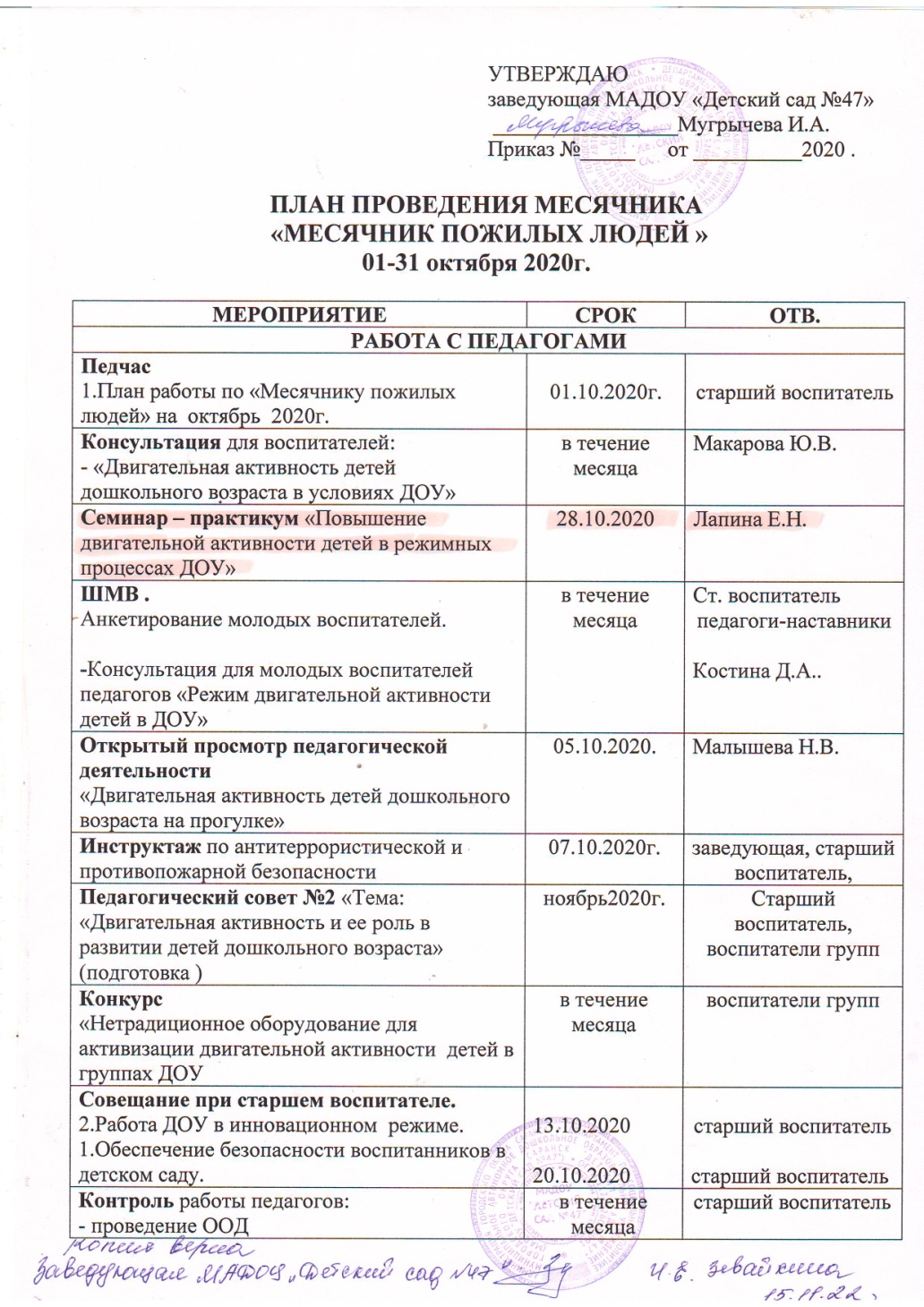 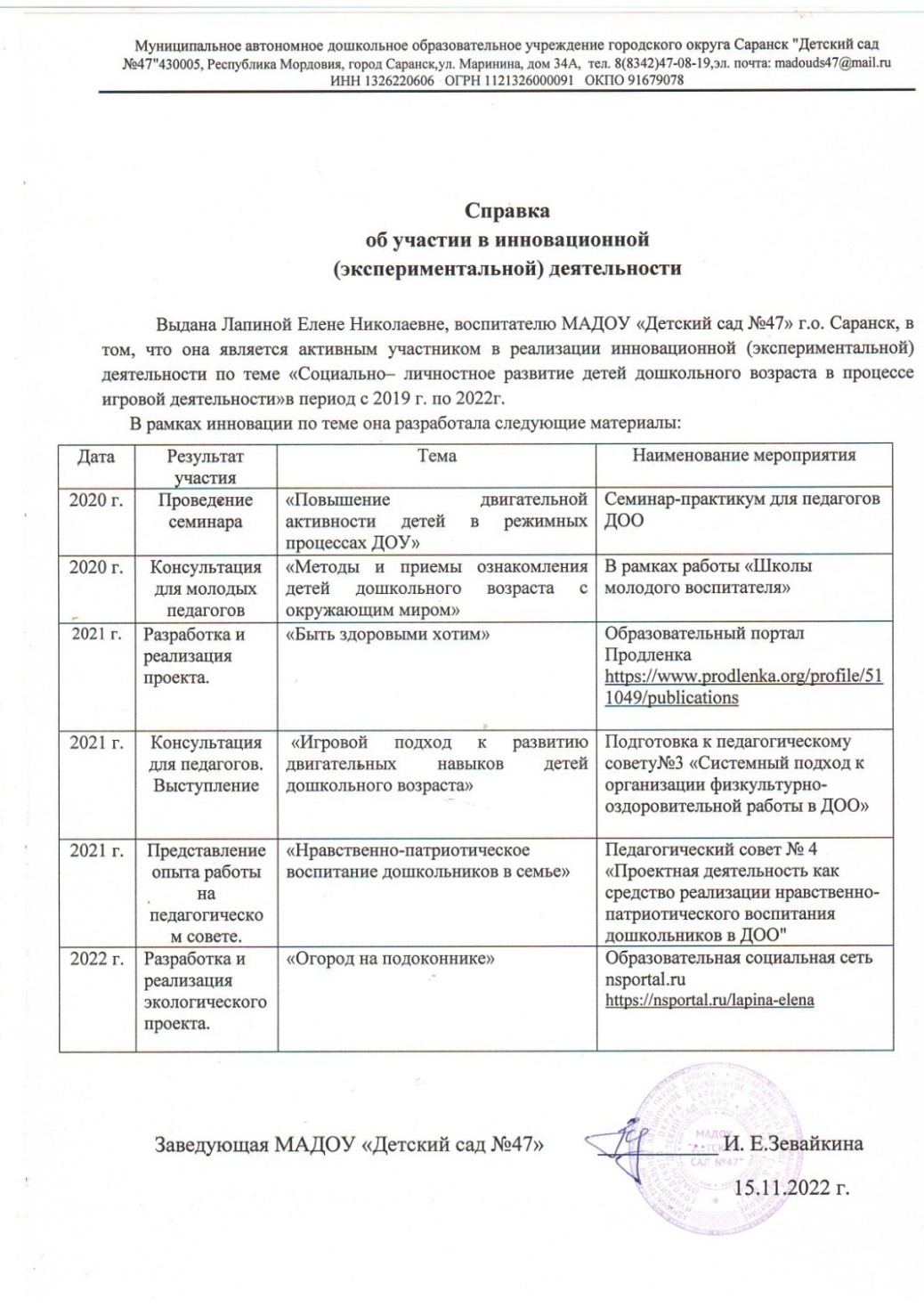 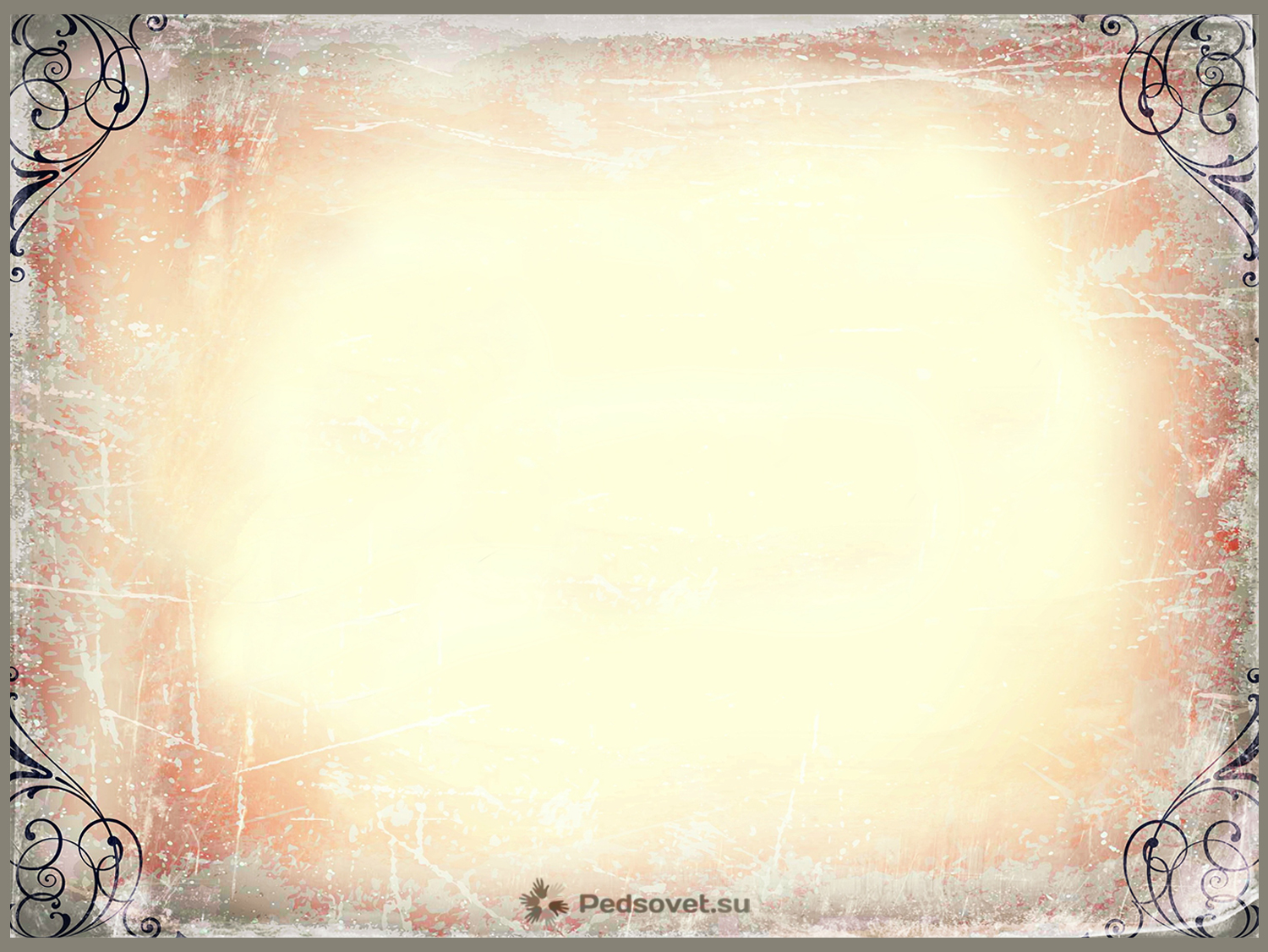 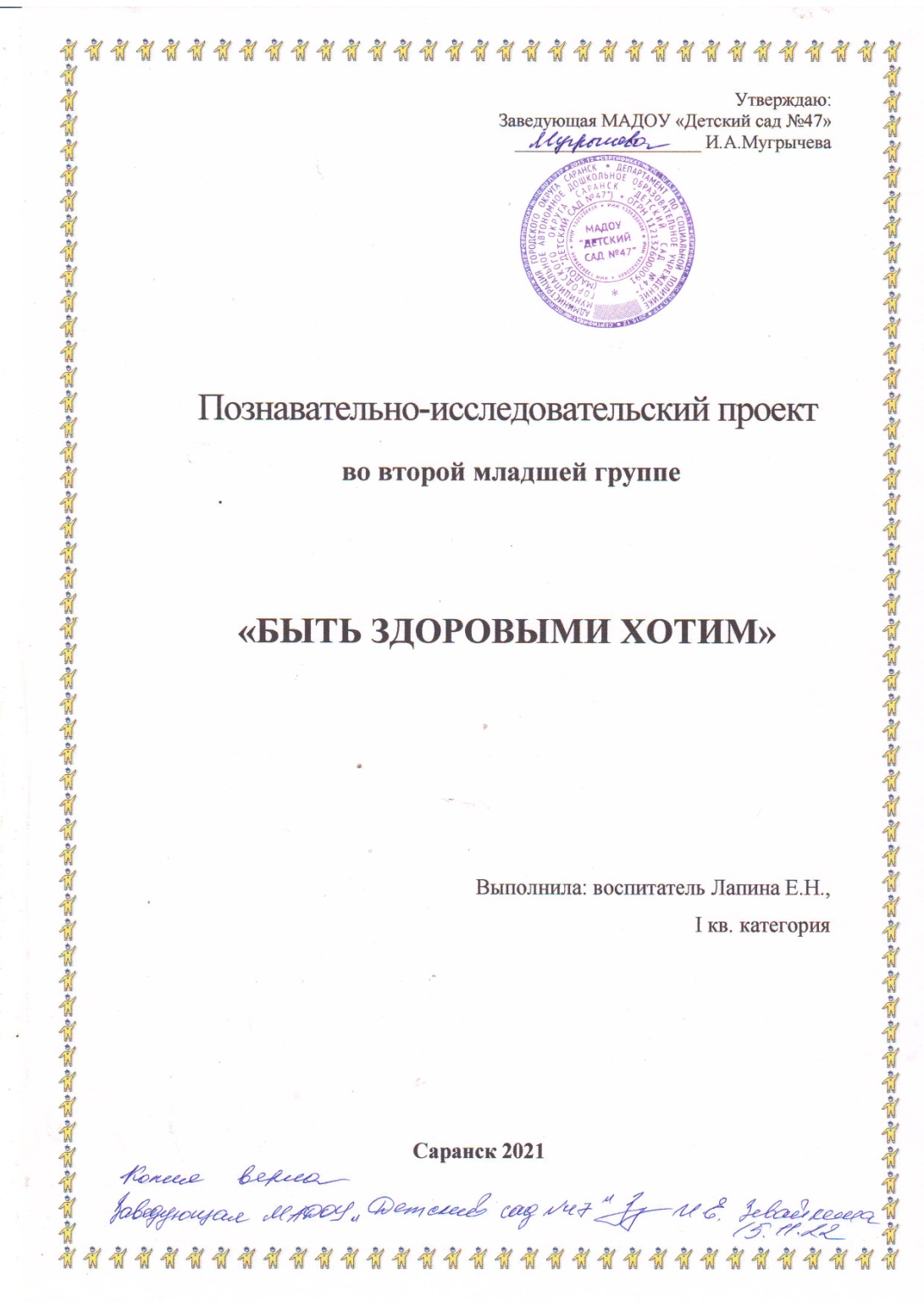 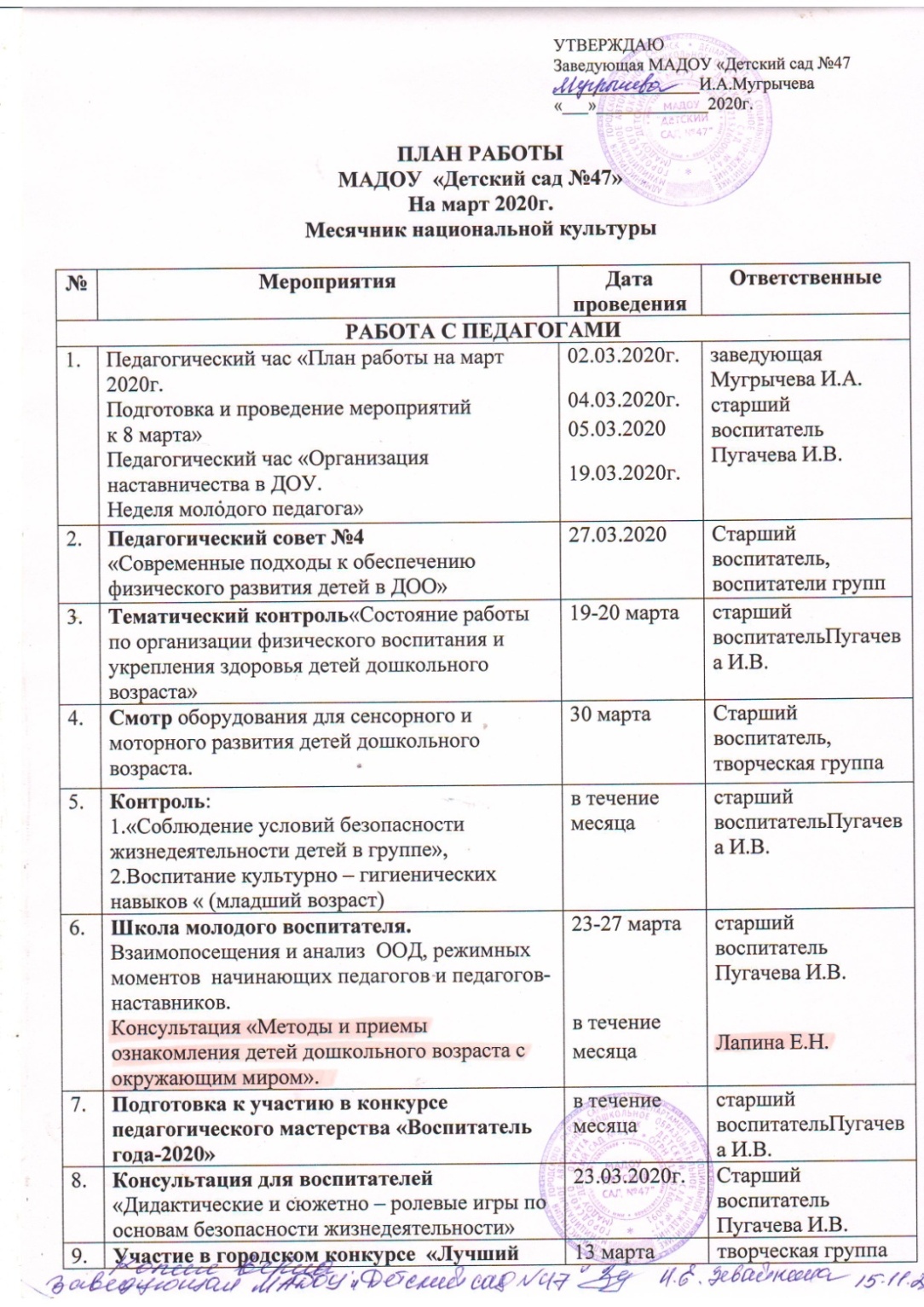 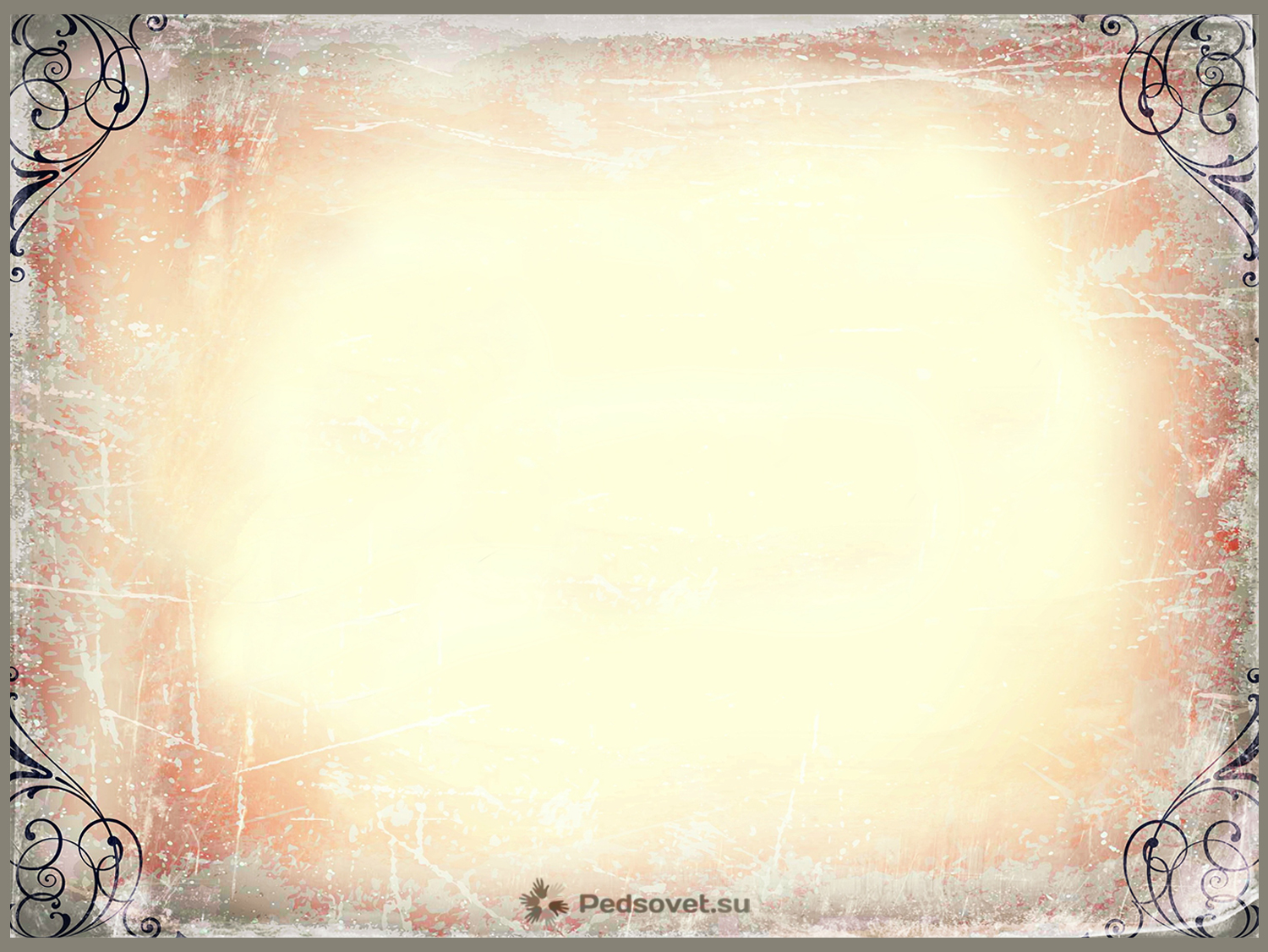 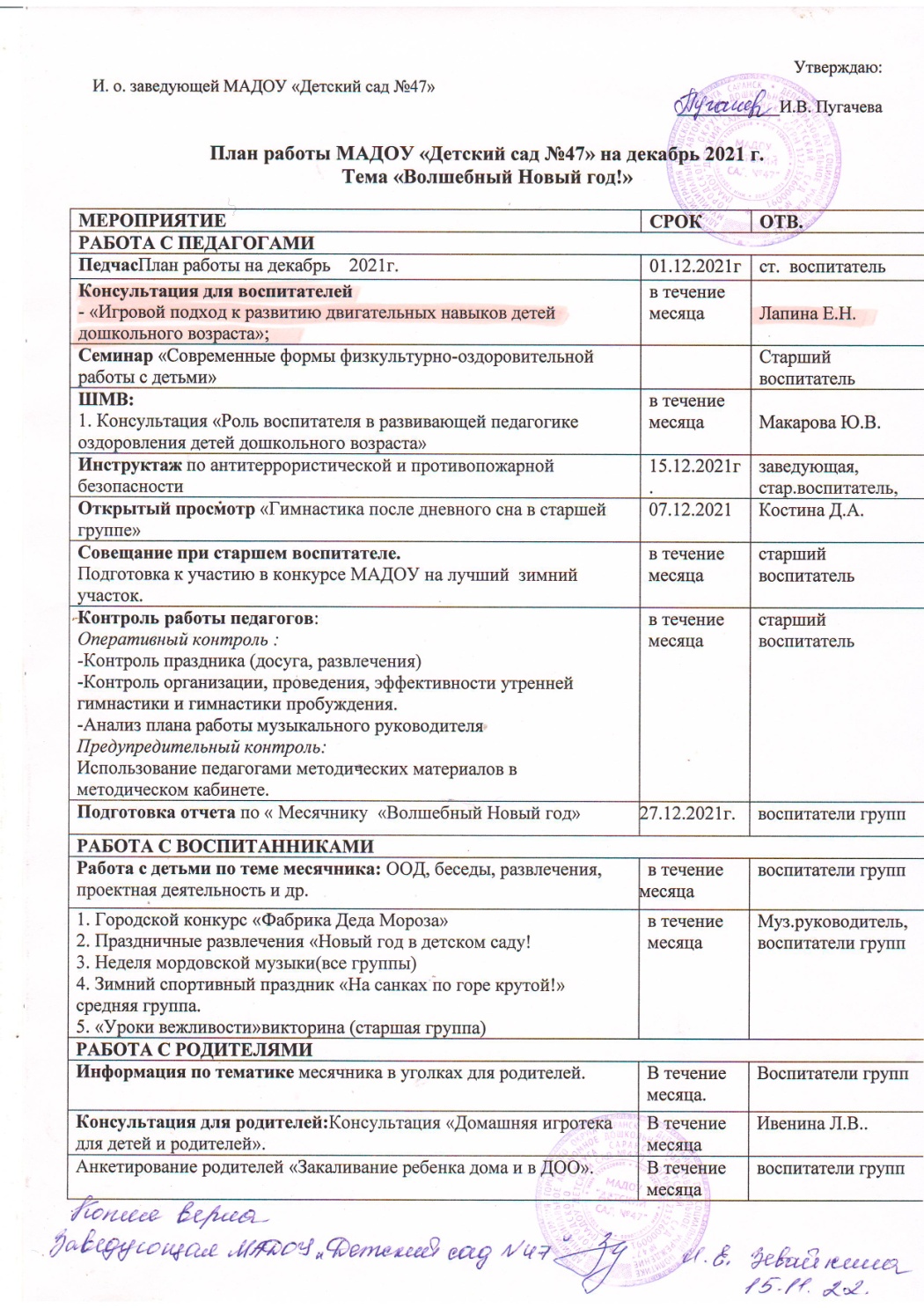 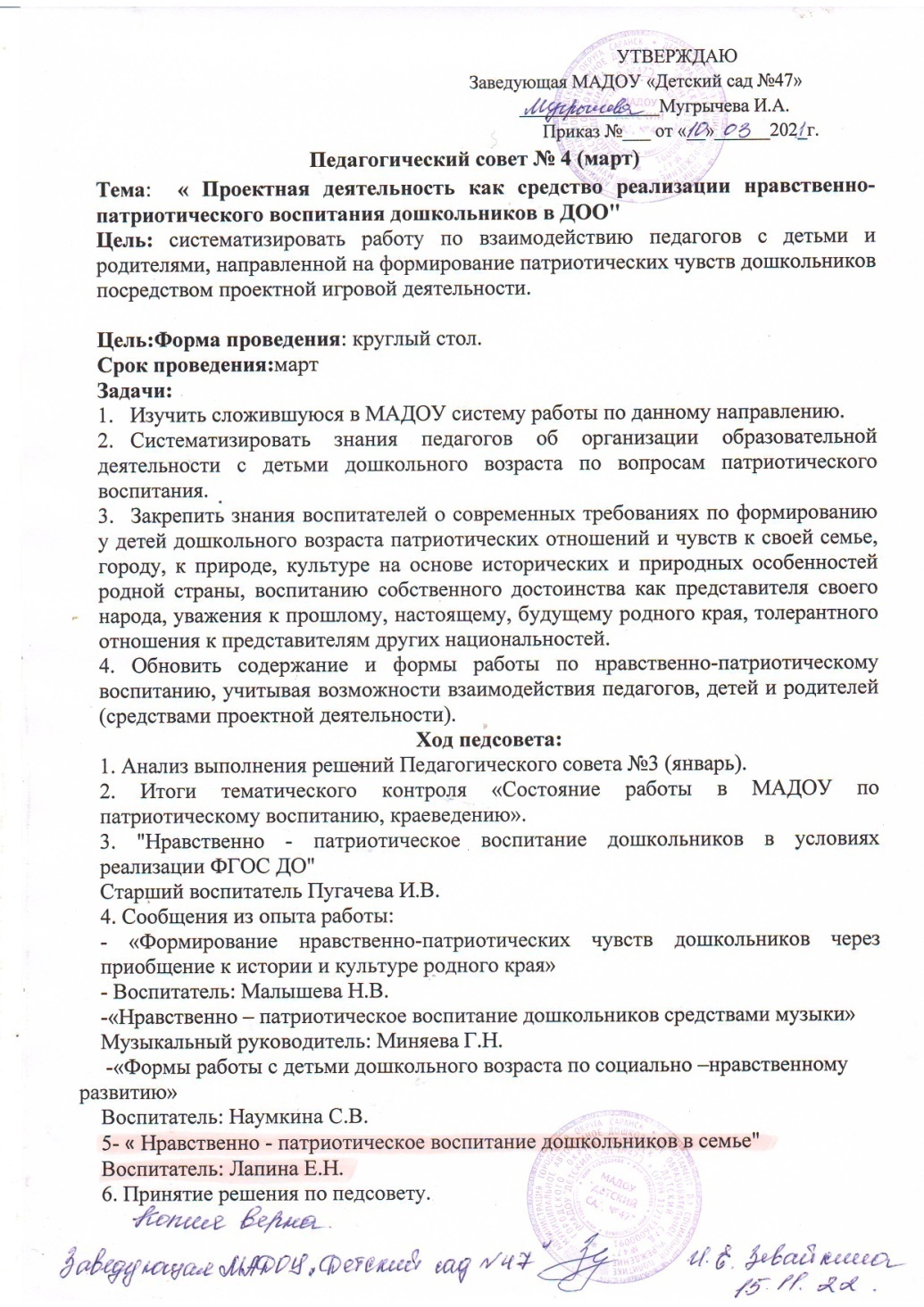 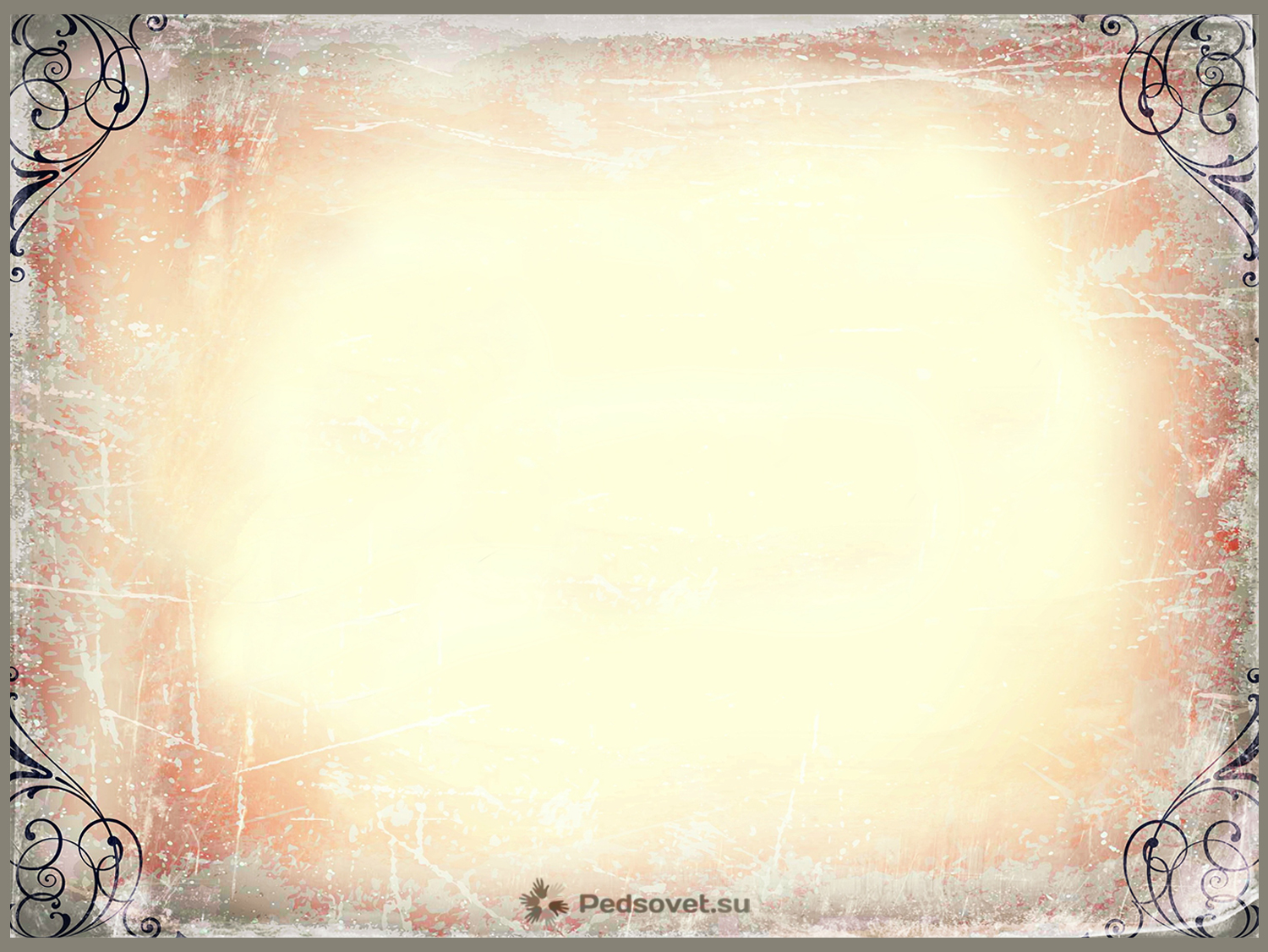 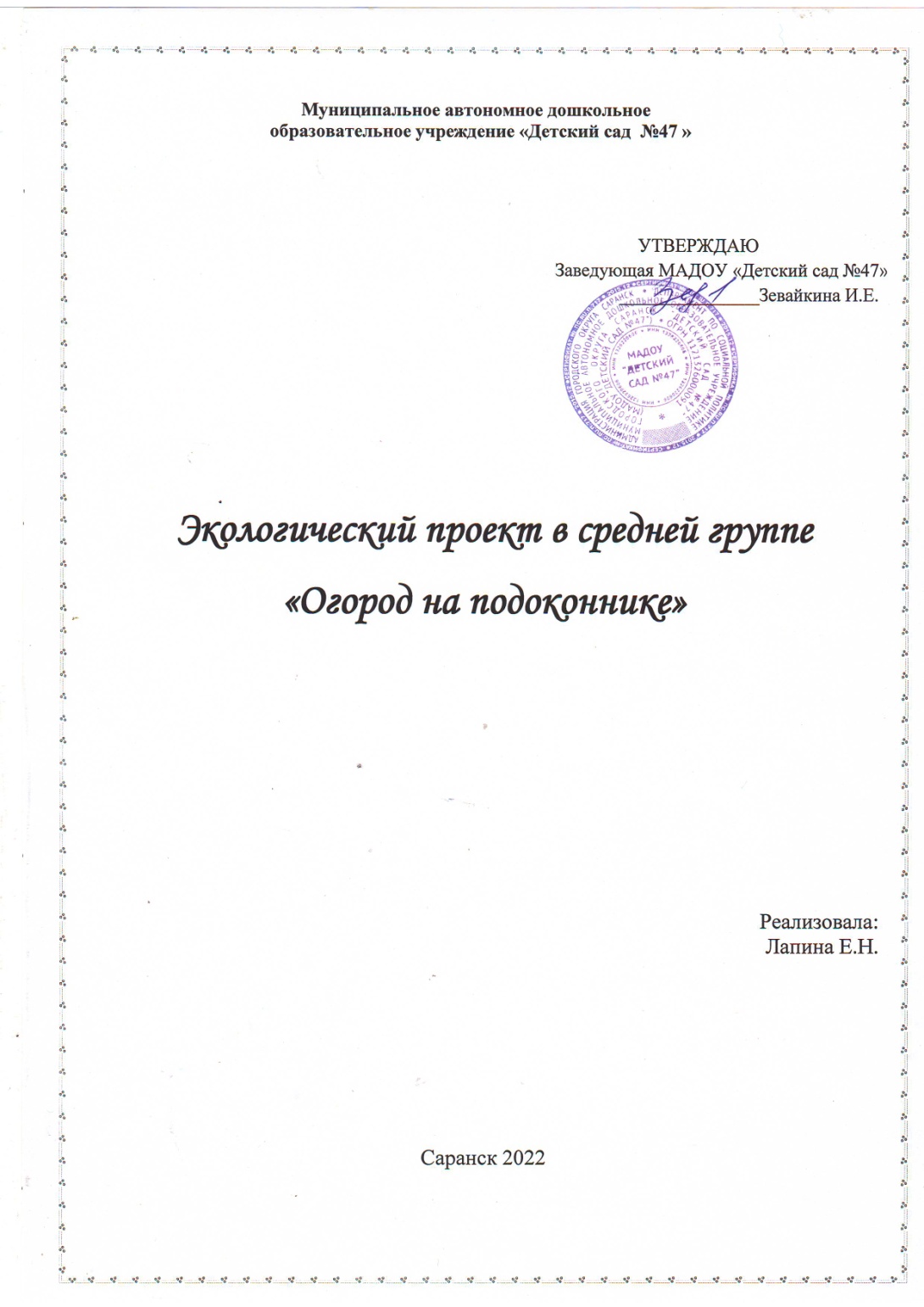 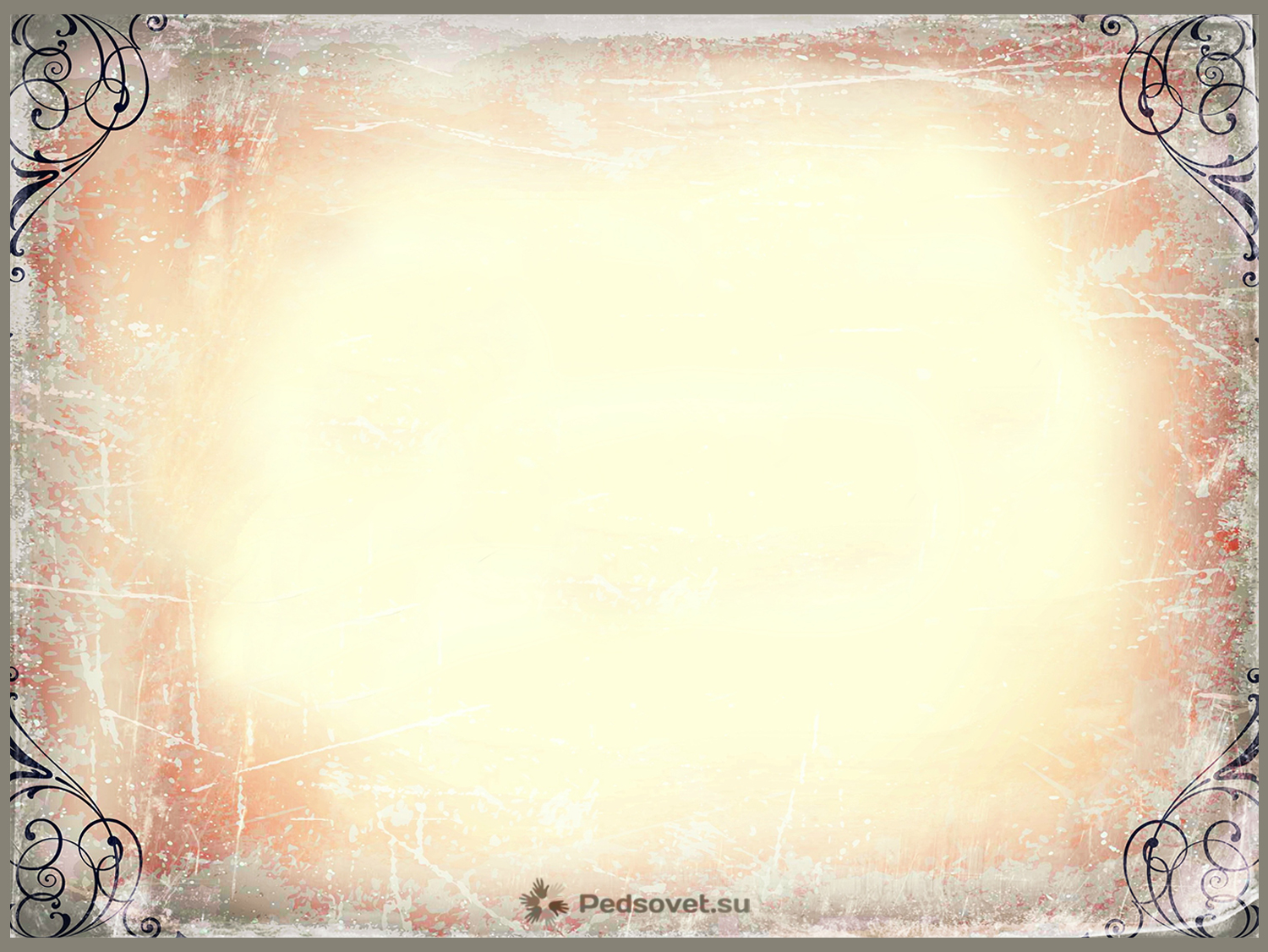 2. Наставничество
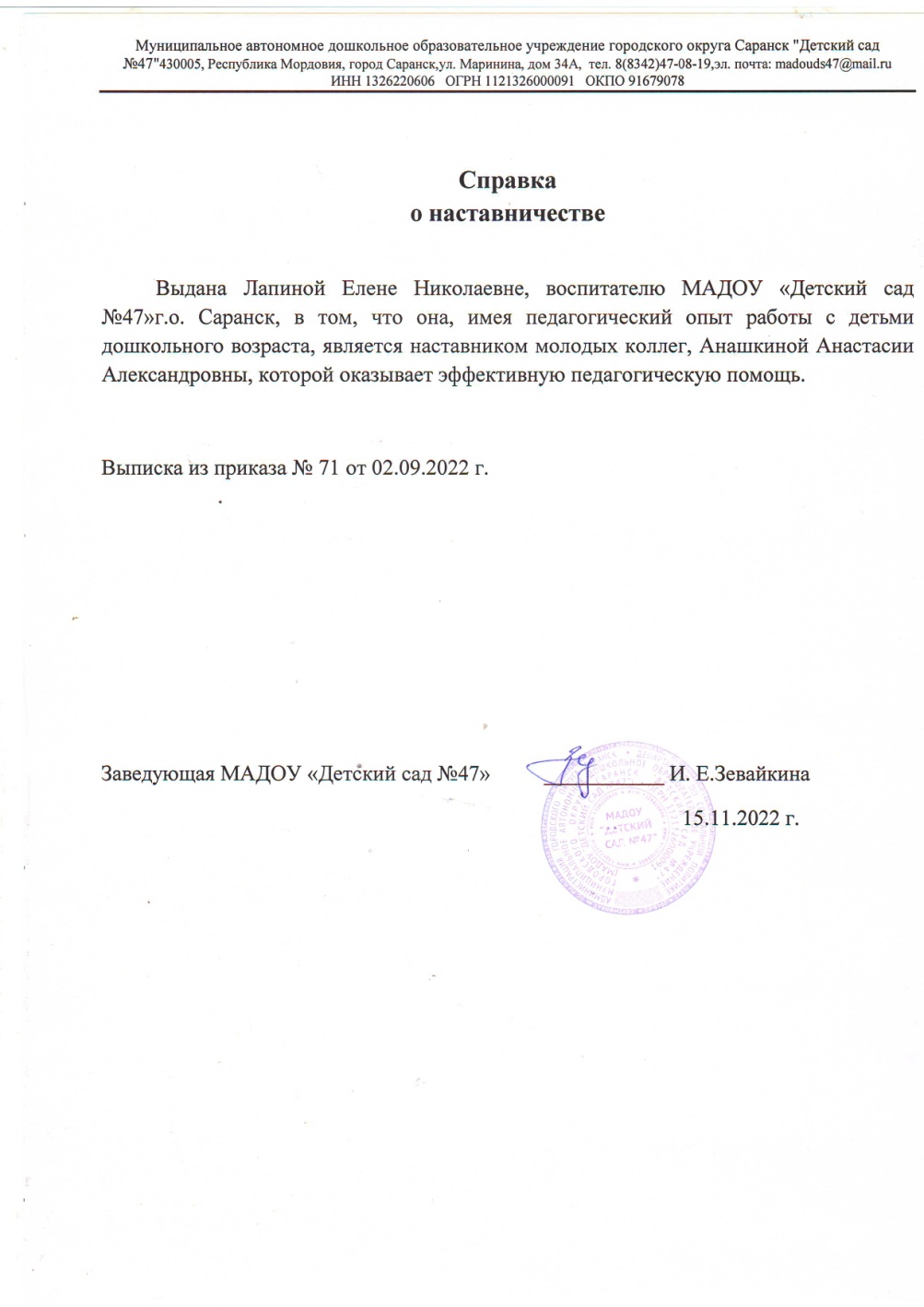 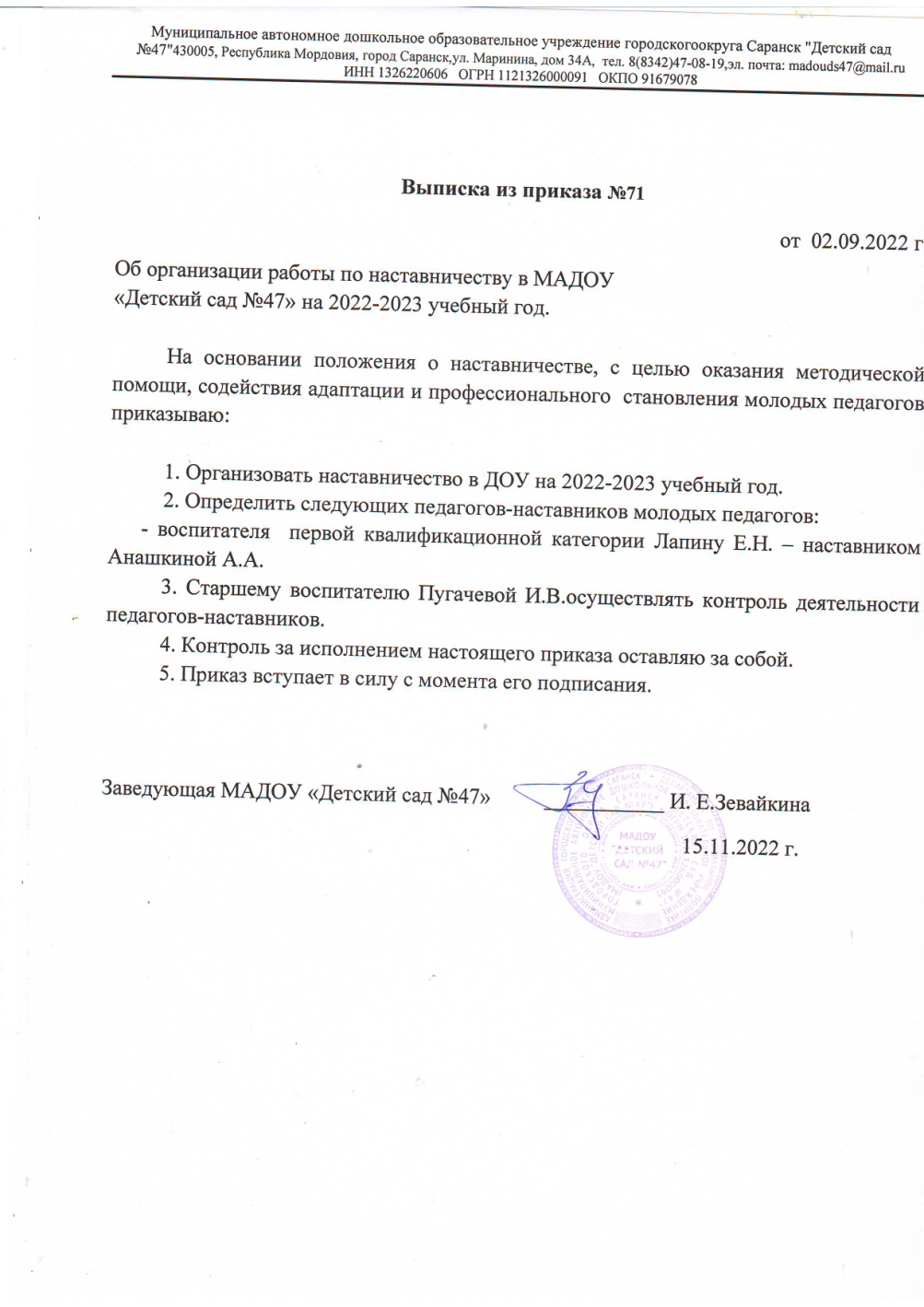 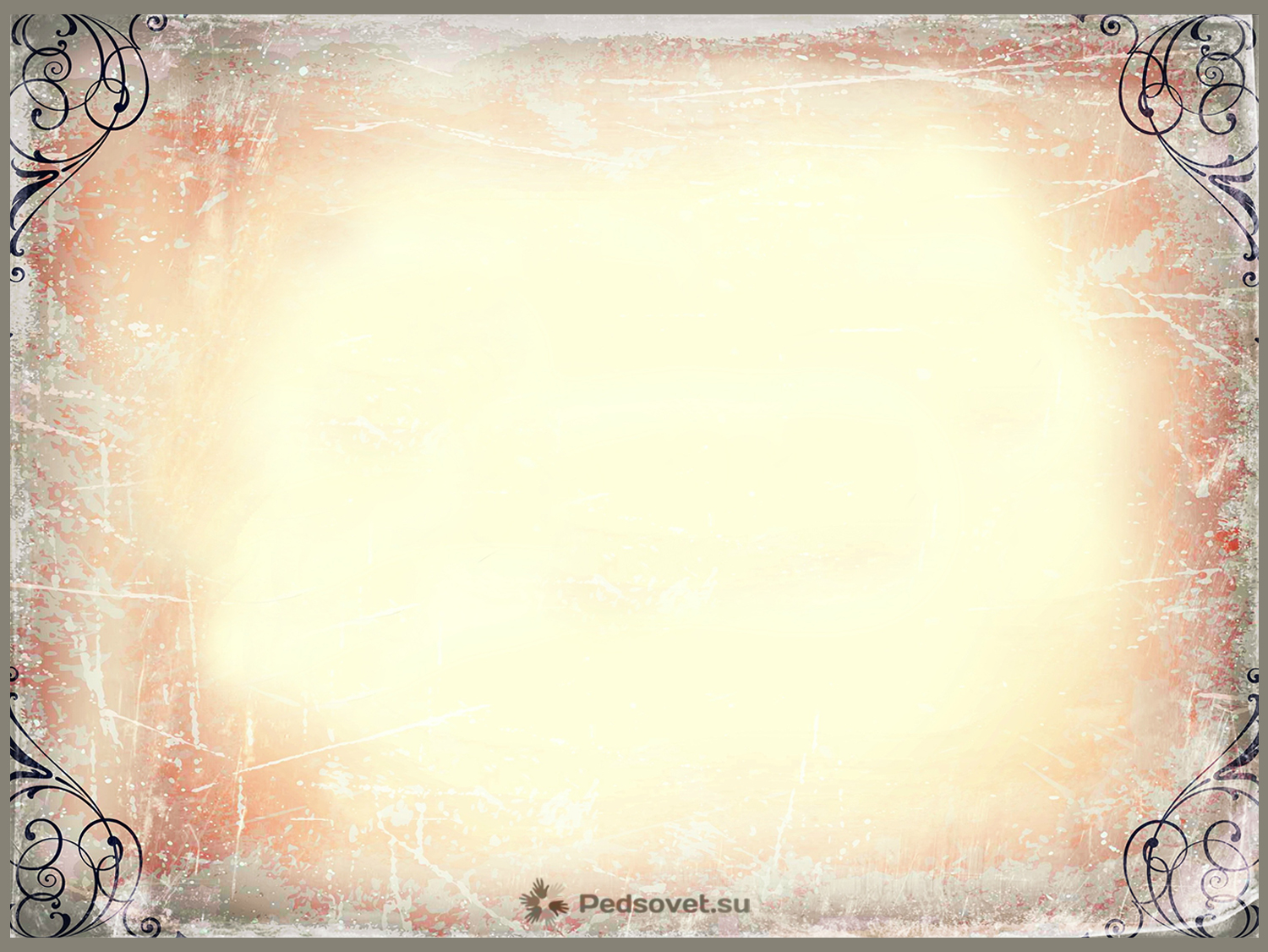 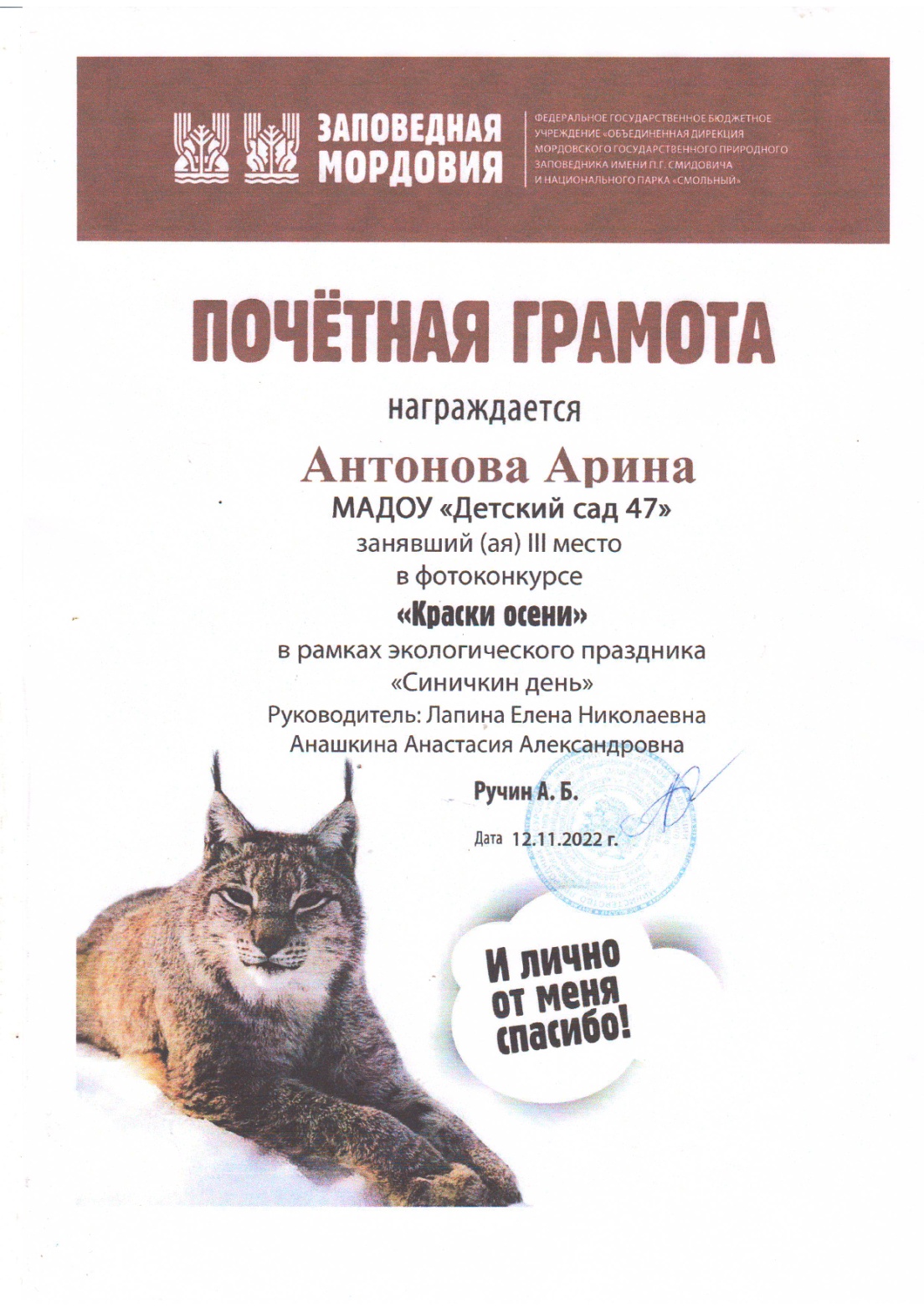 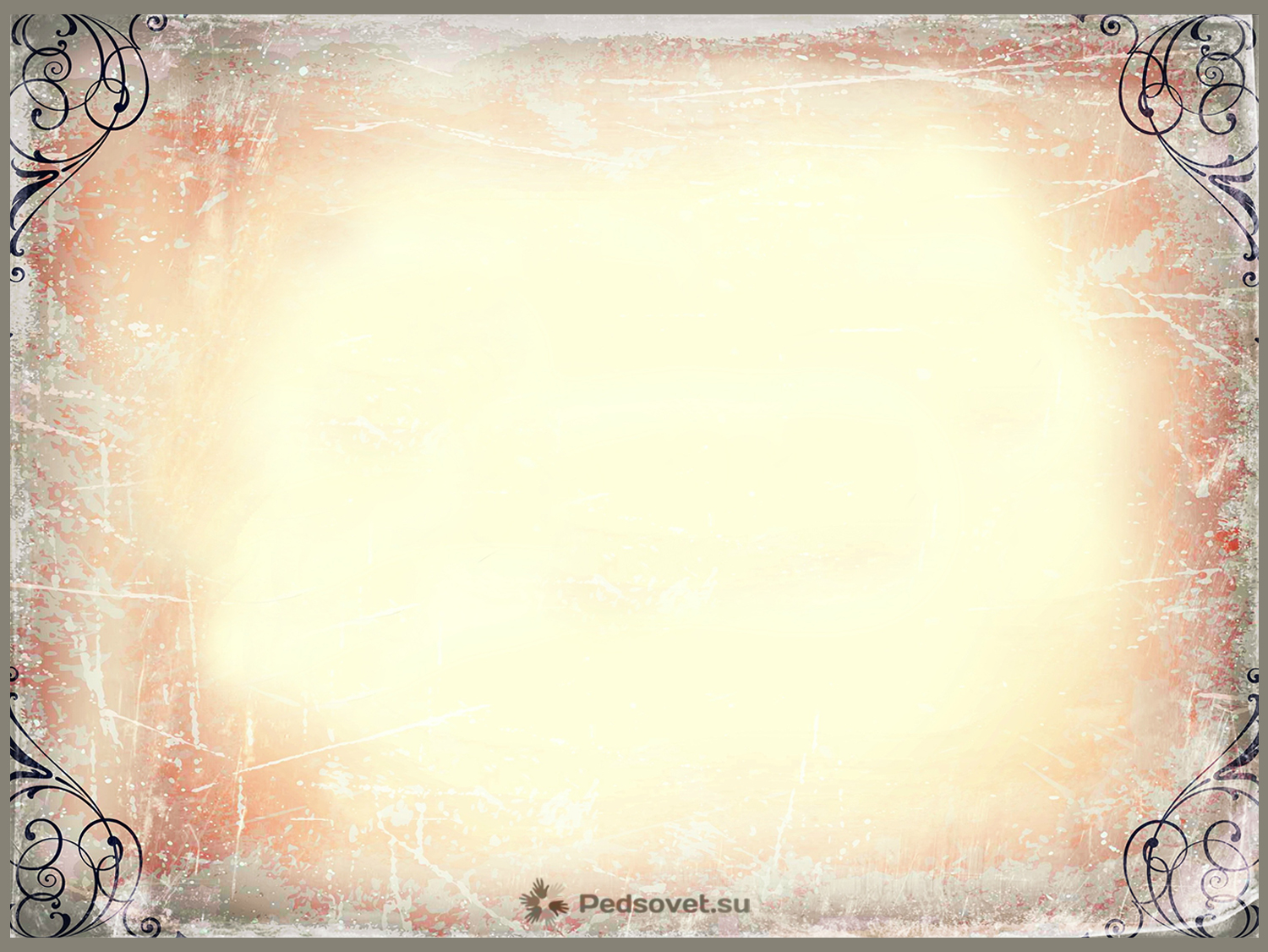 3. Наличие публикаций
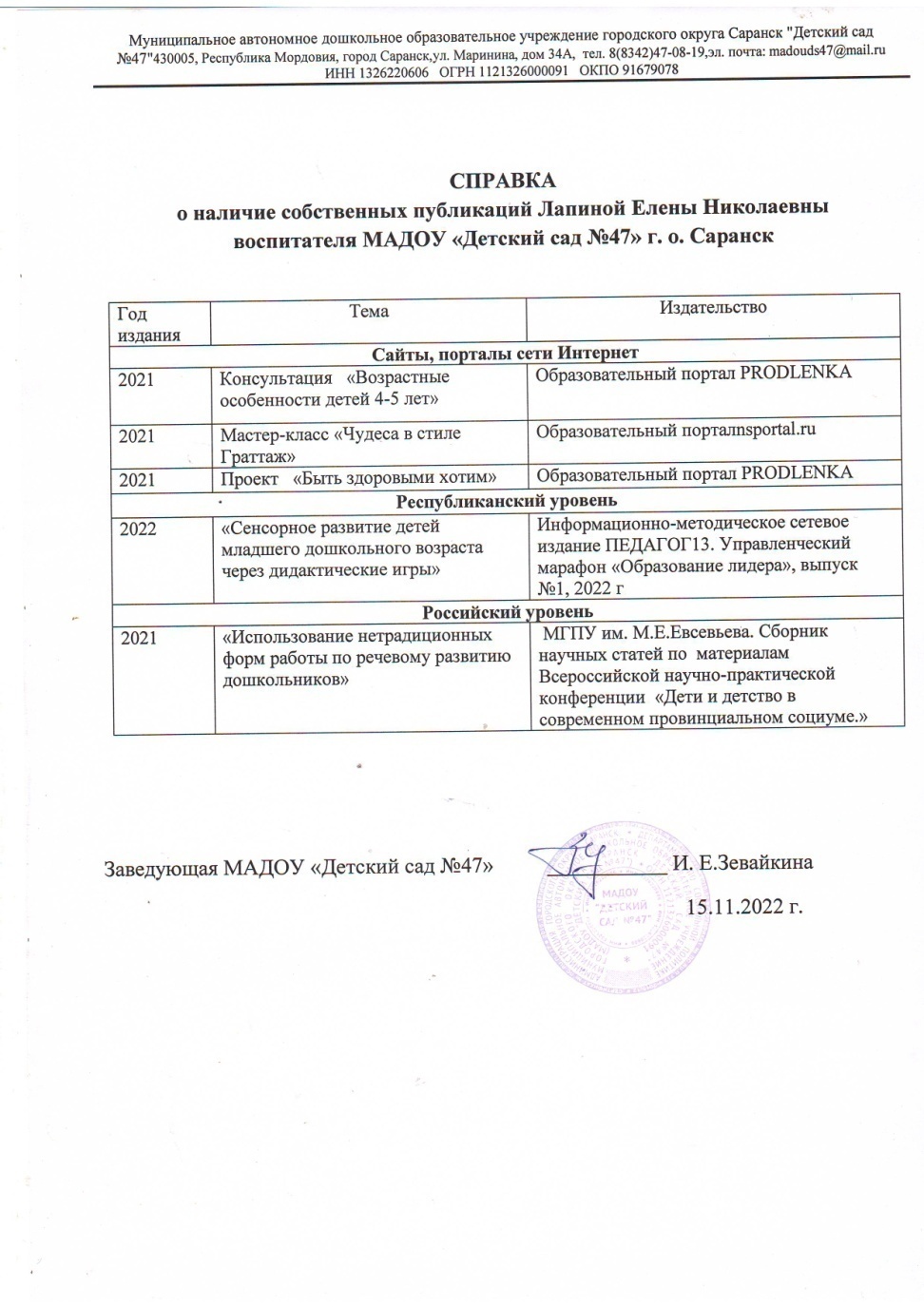 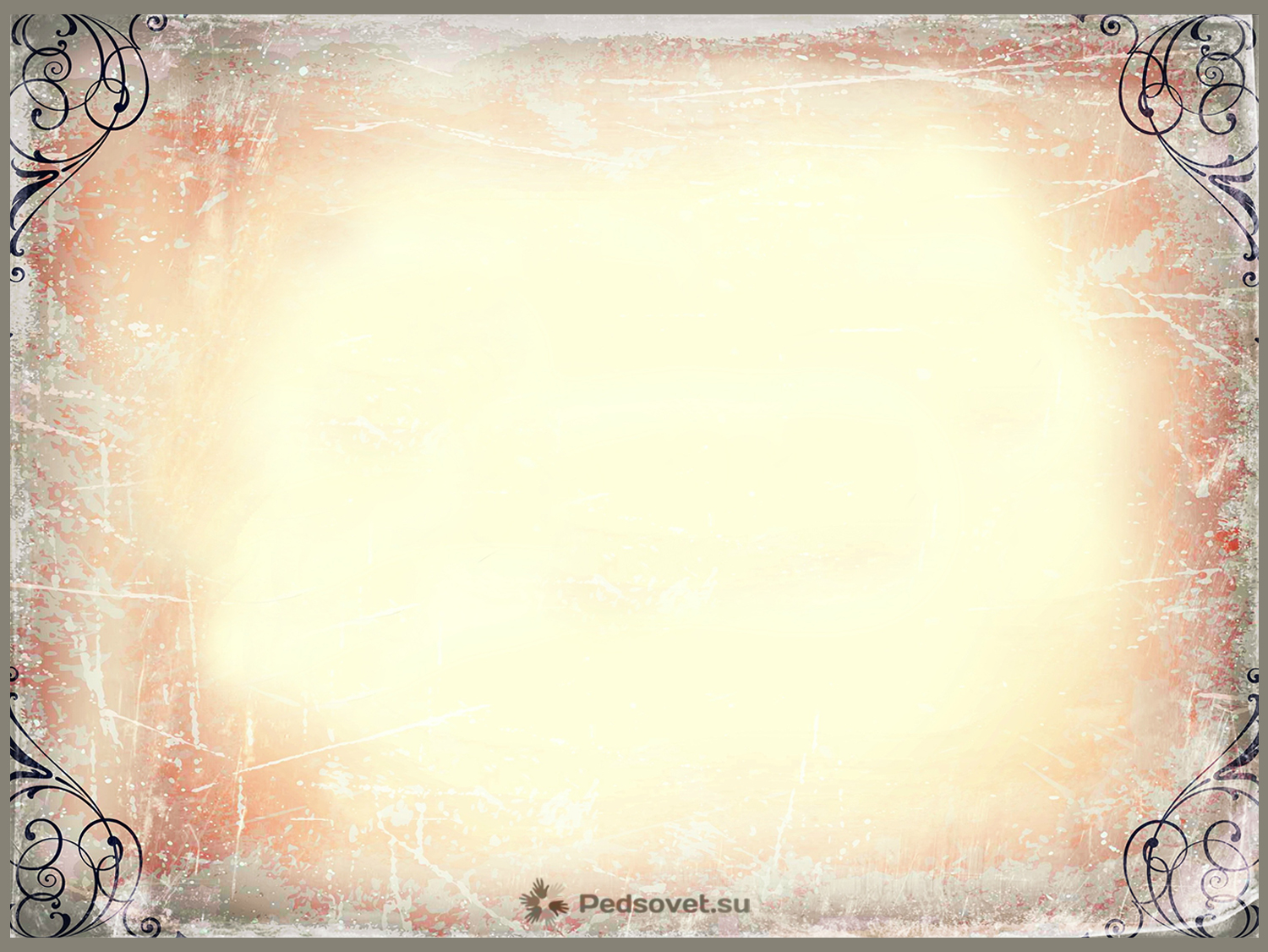 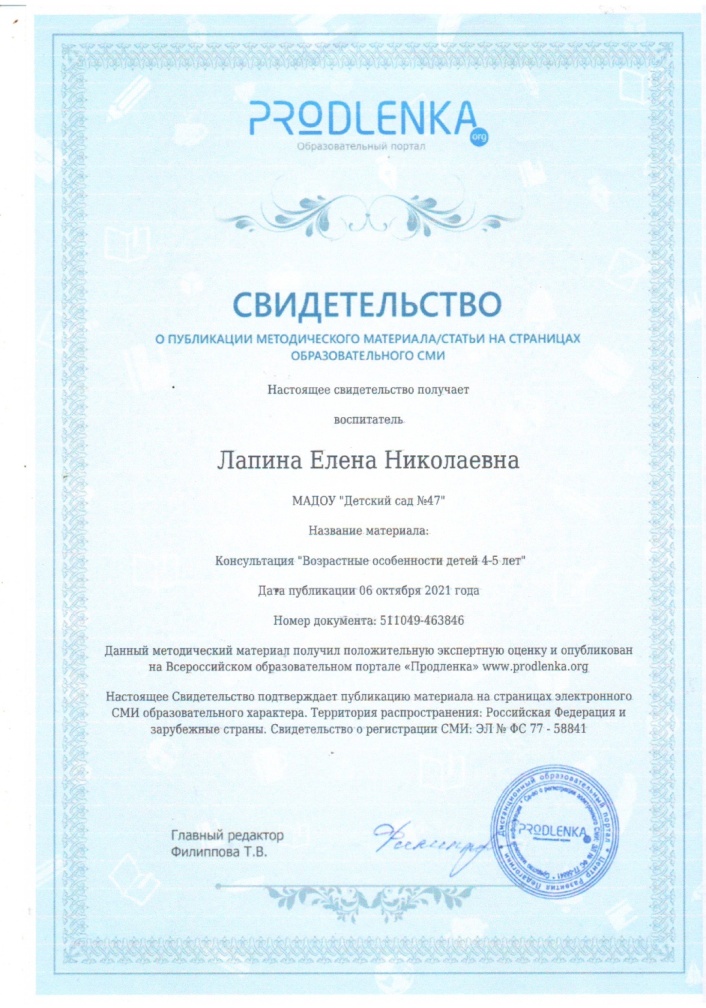 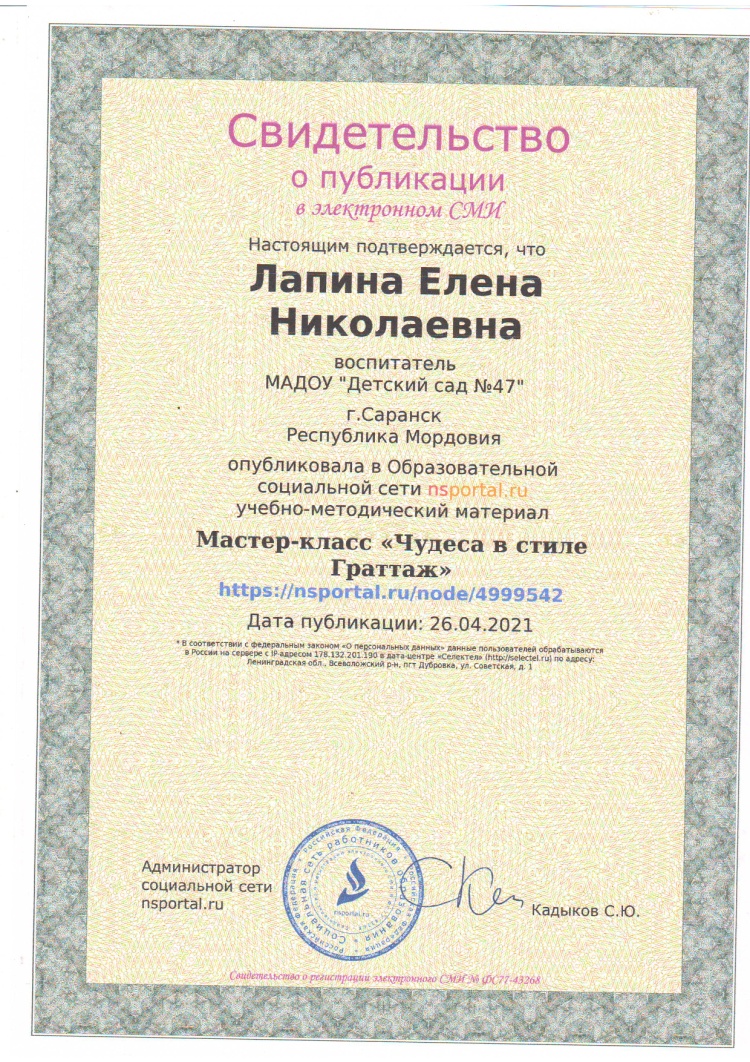 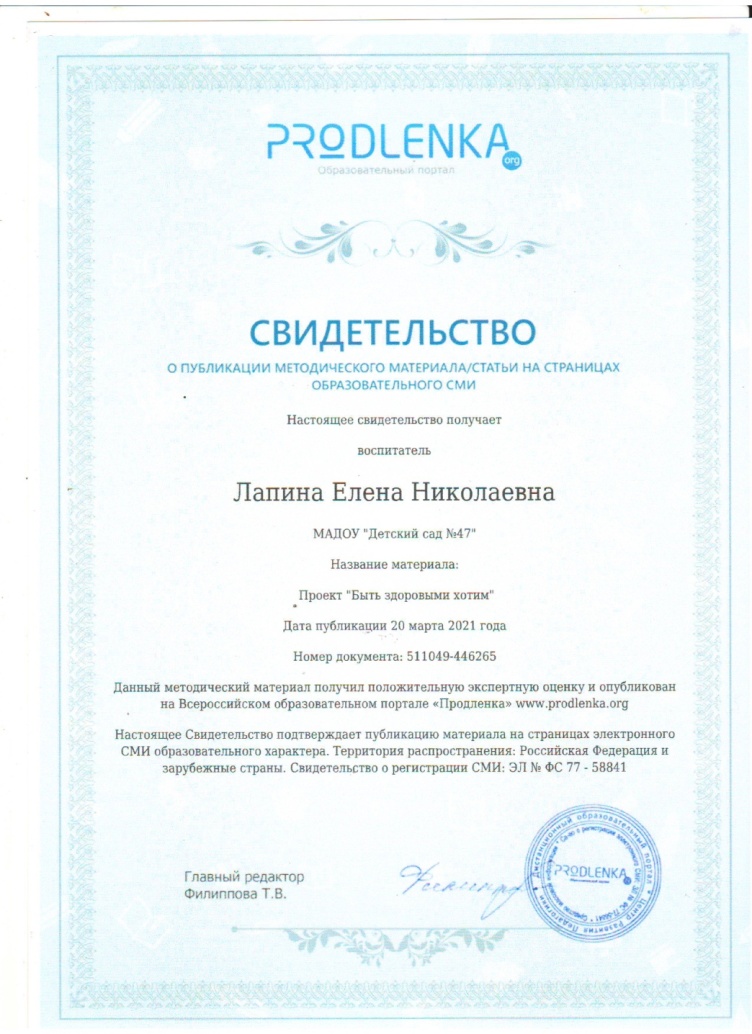 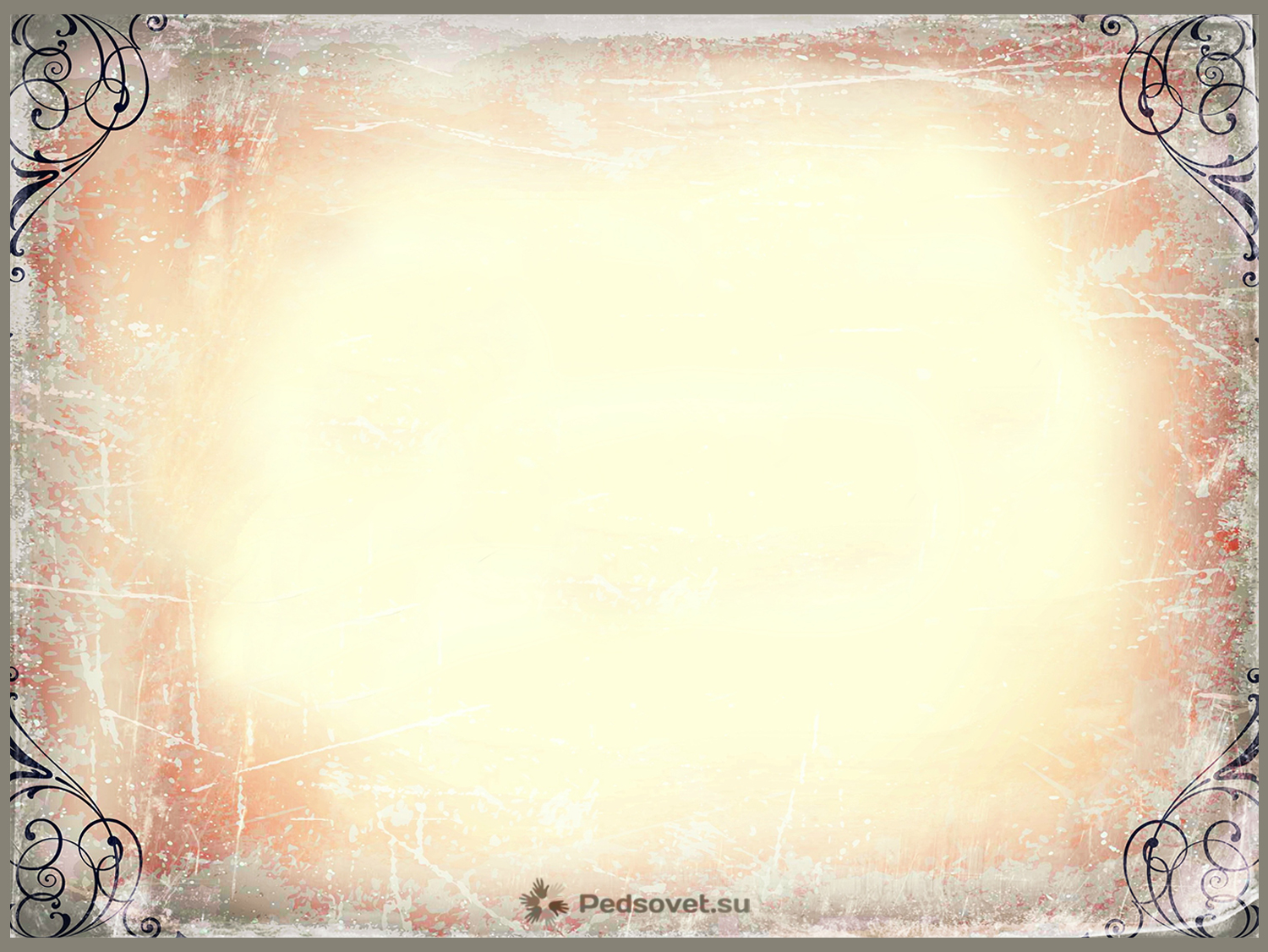 3. Наличие публикаций
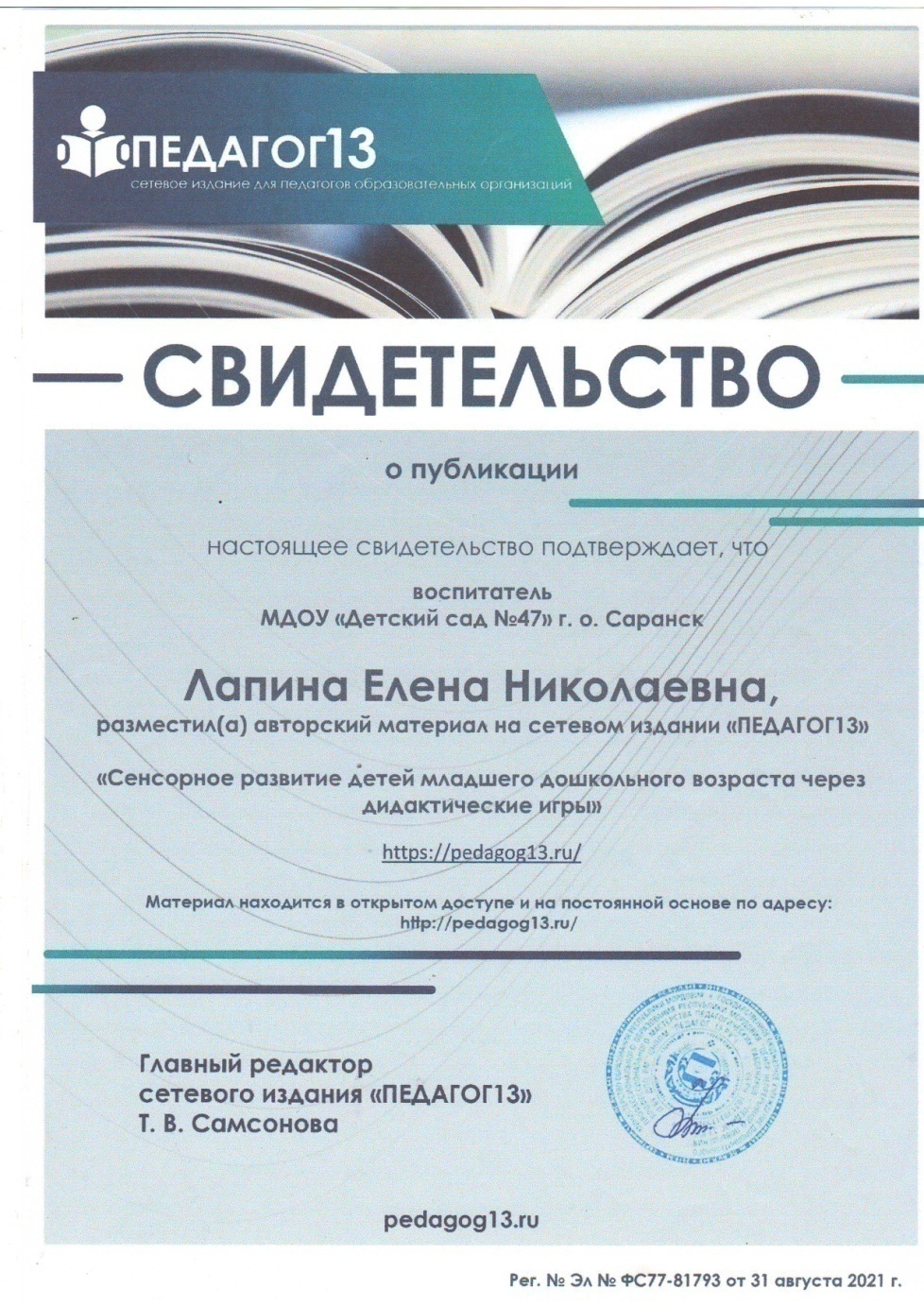 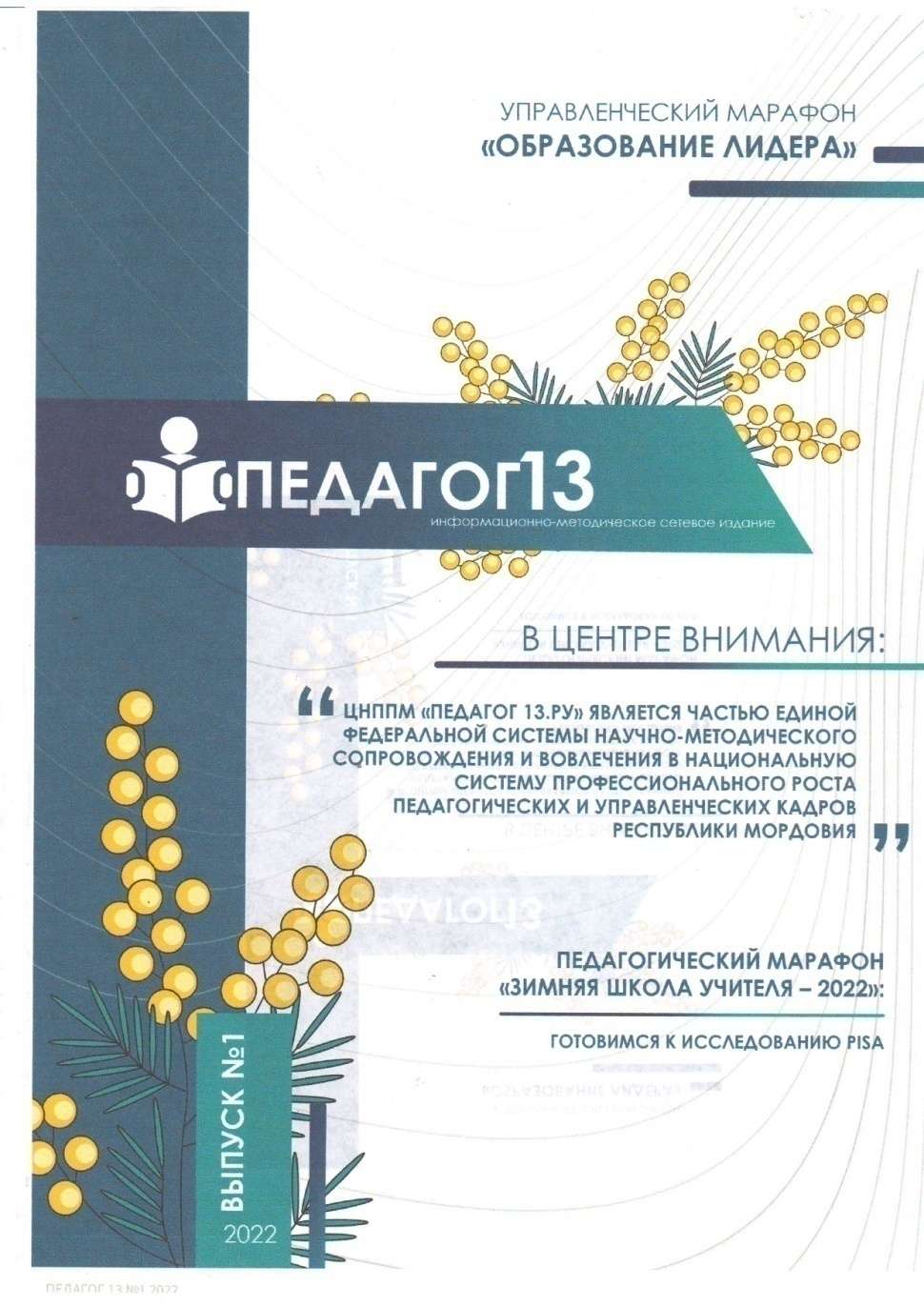 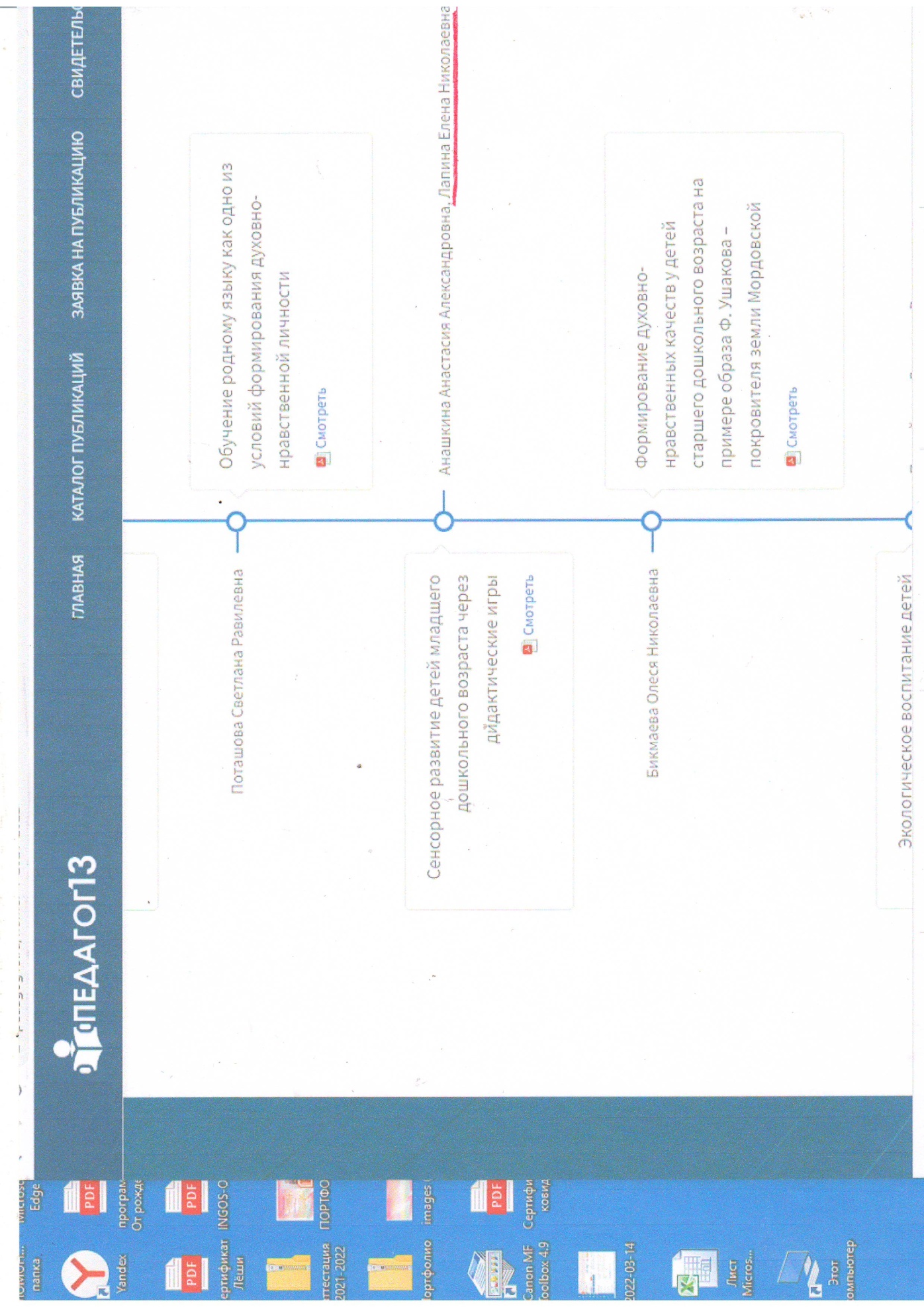 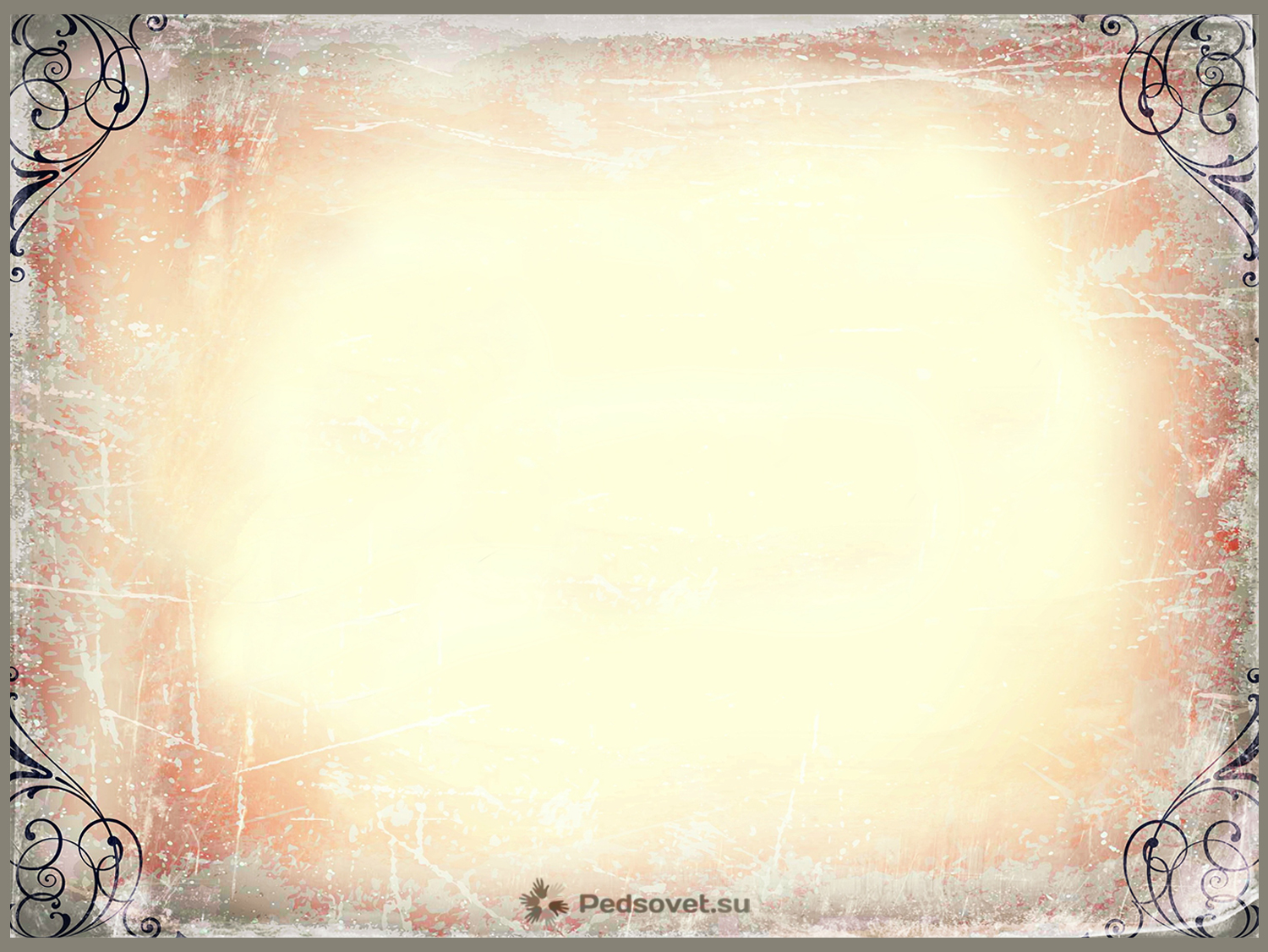 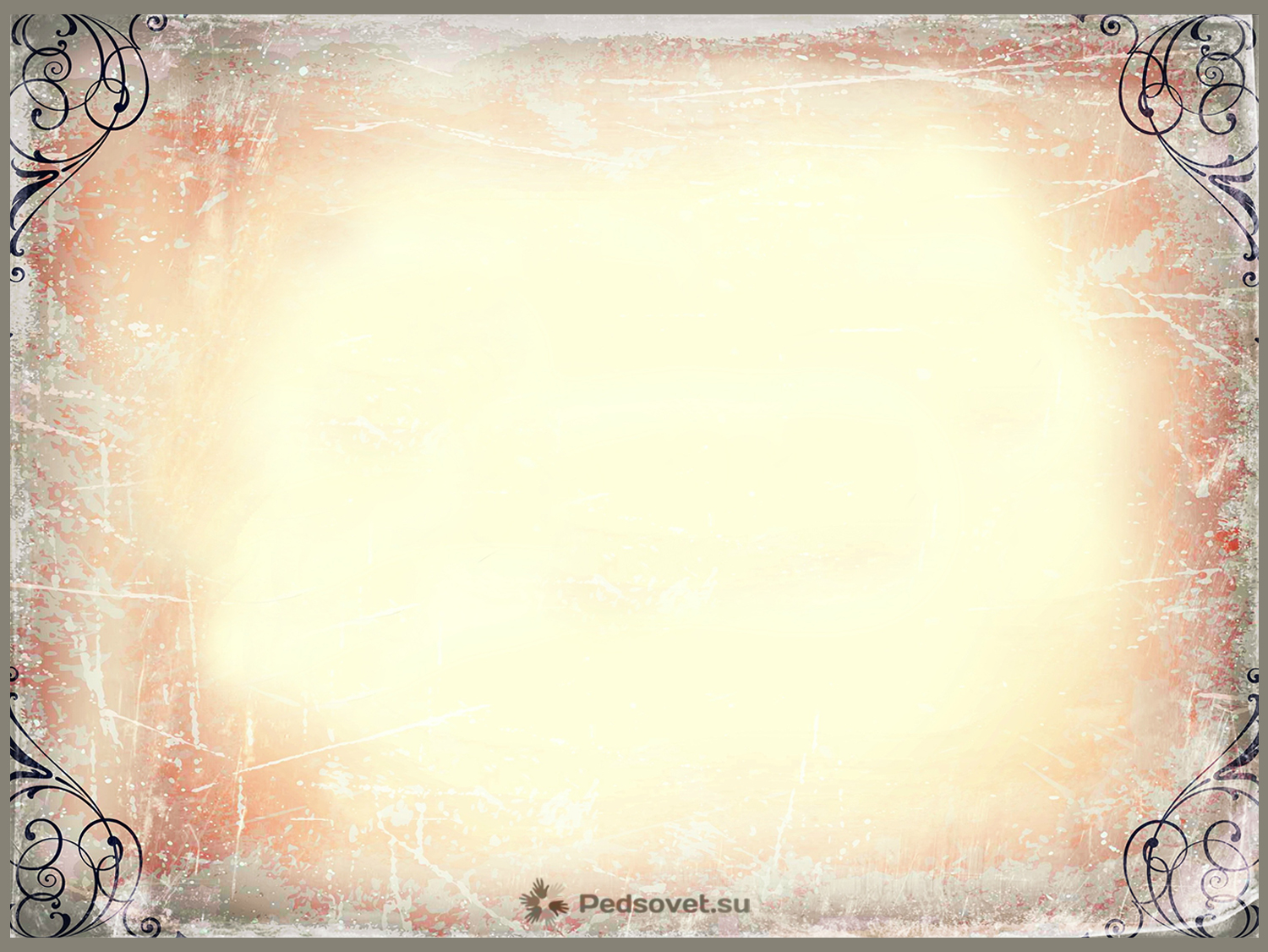 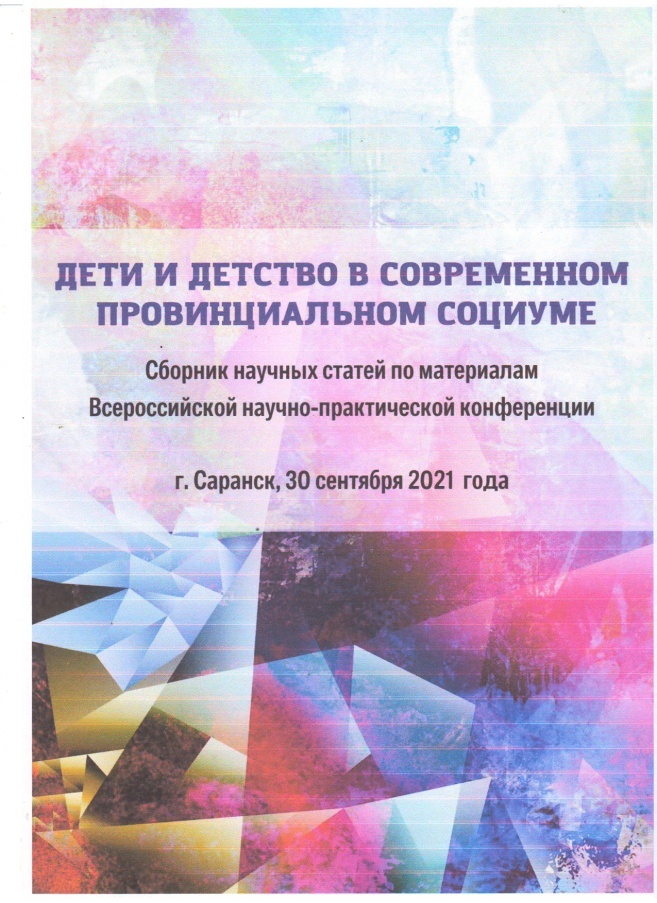 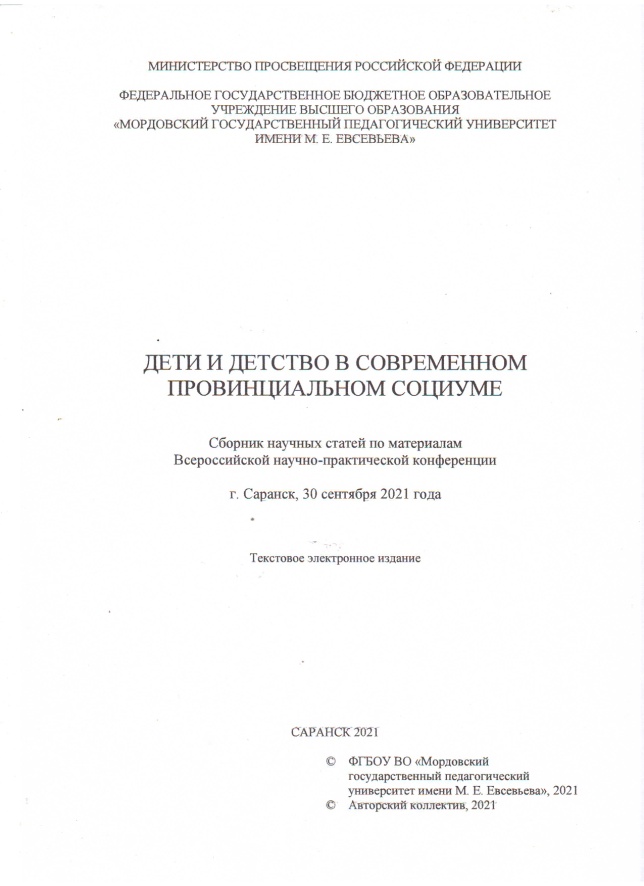 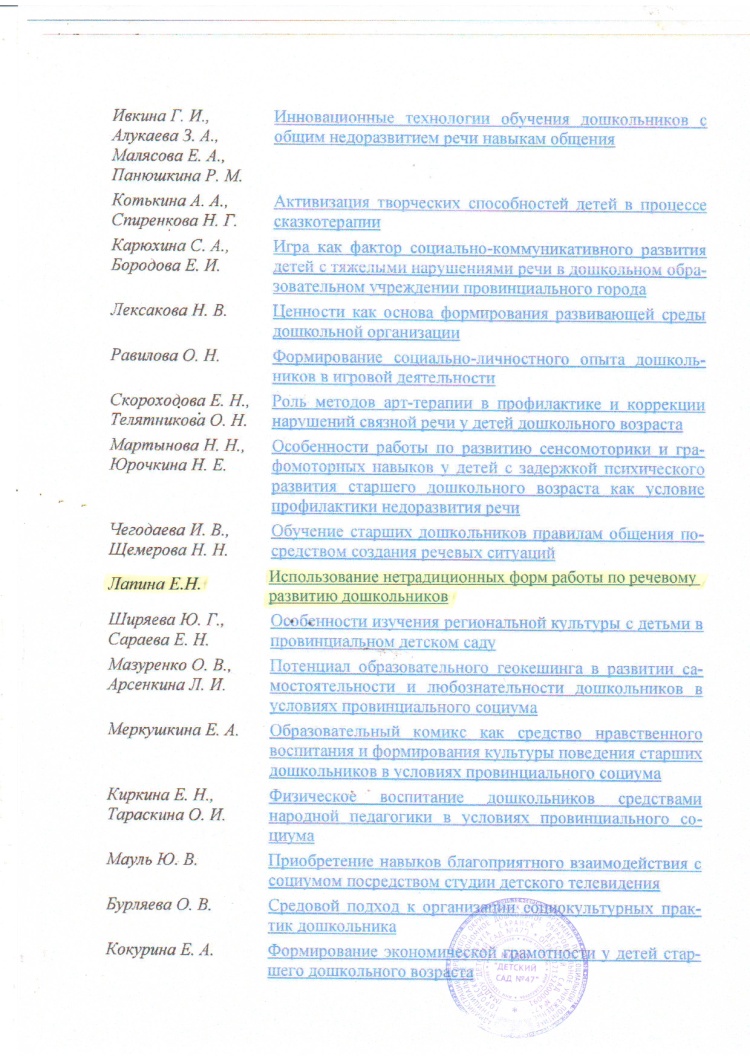 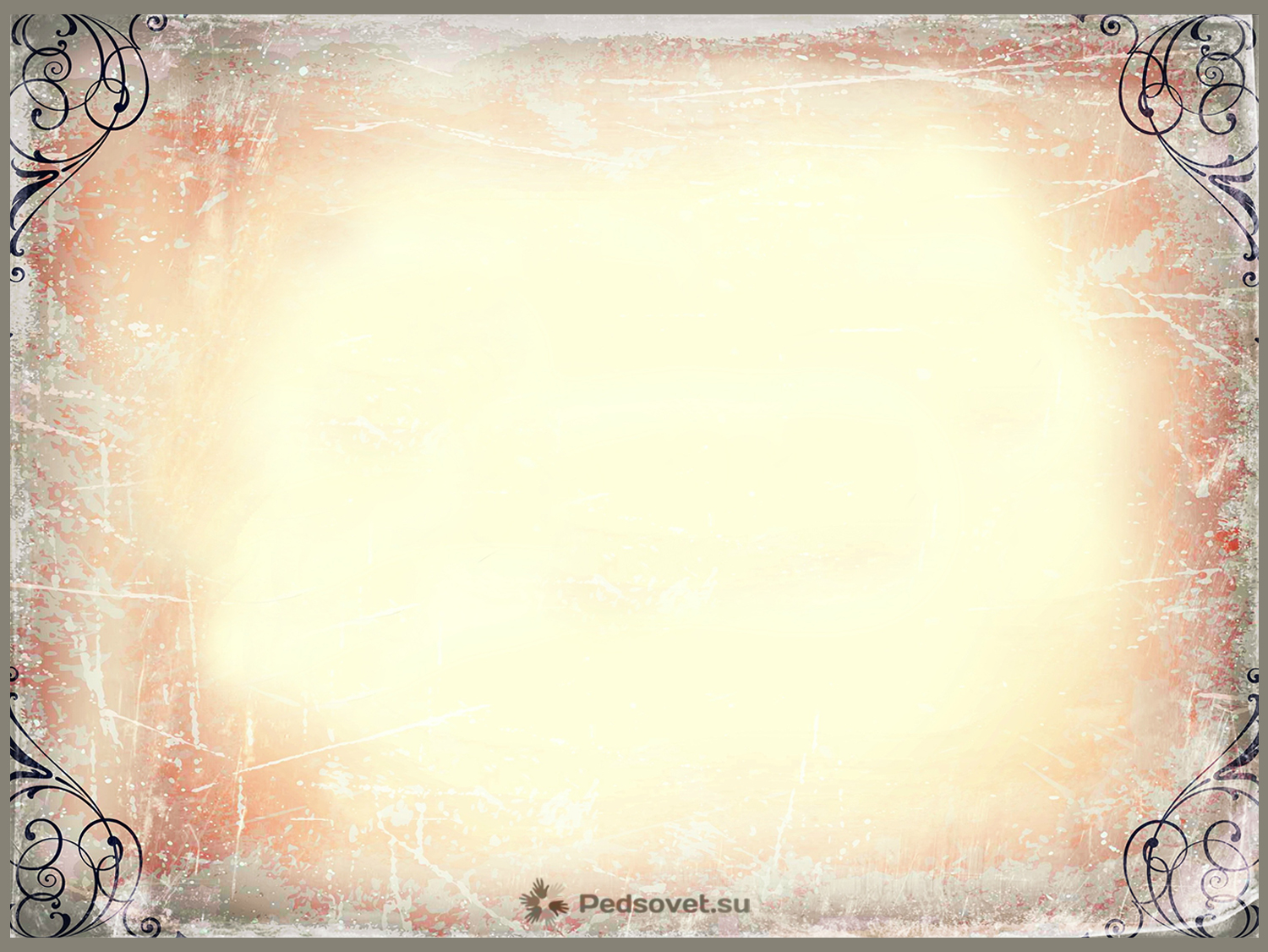 4. Результаты участия воспитанников в: конкурсах; выставках; турнирах; соревнованиях; акциях; фестивалях
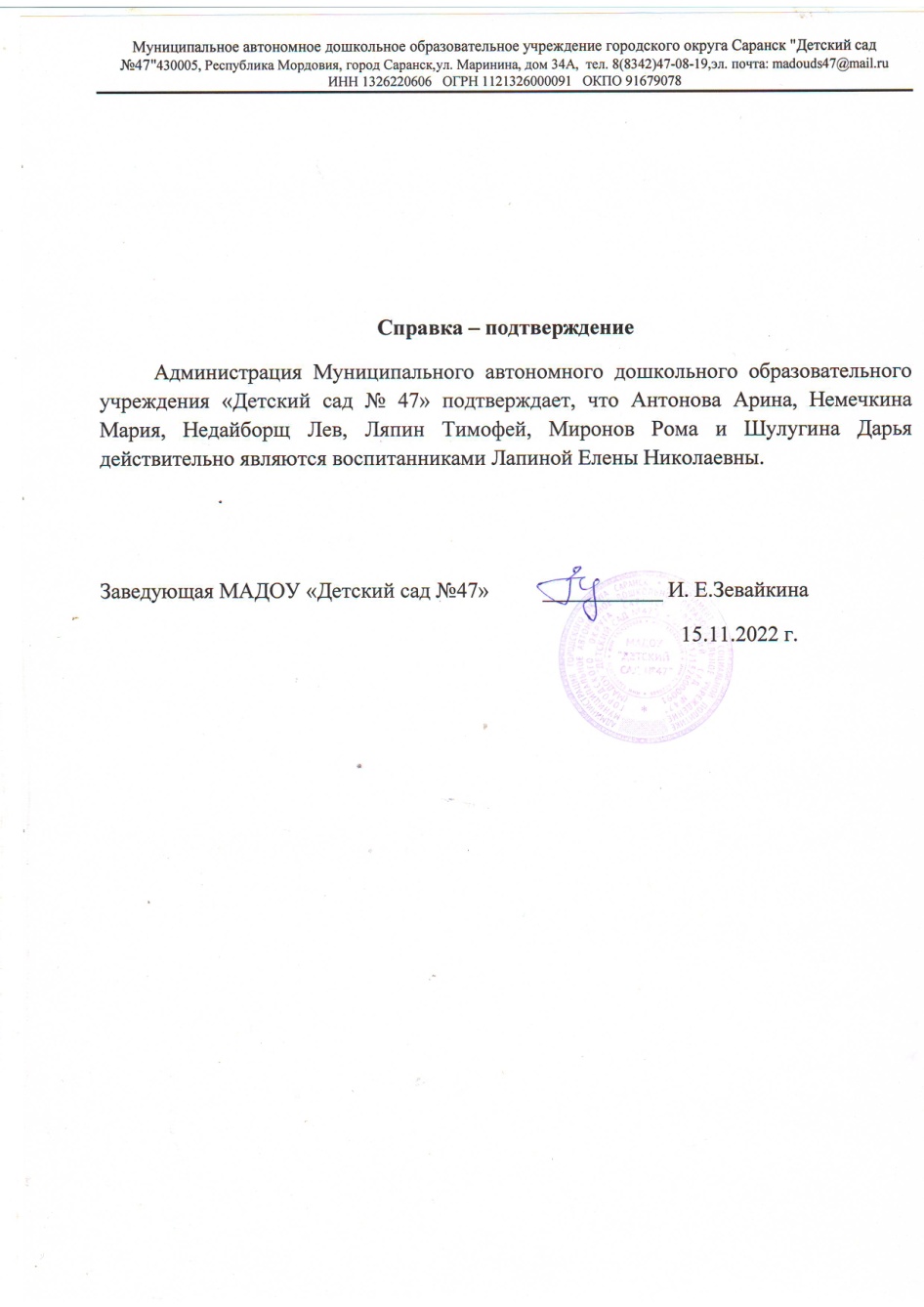 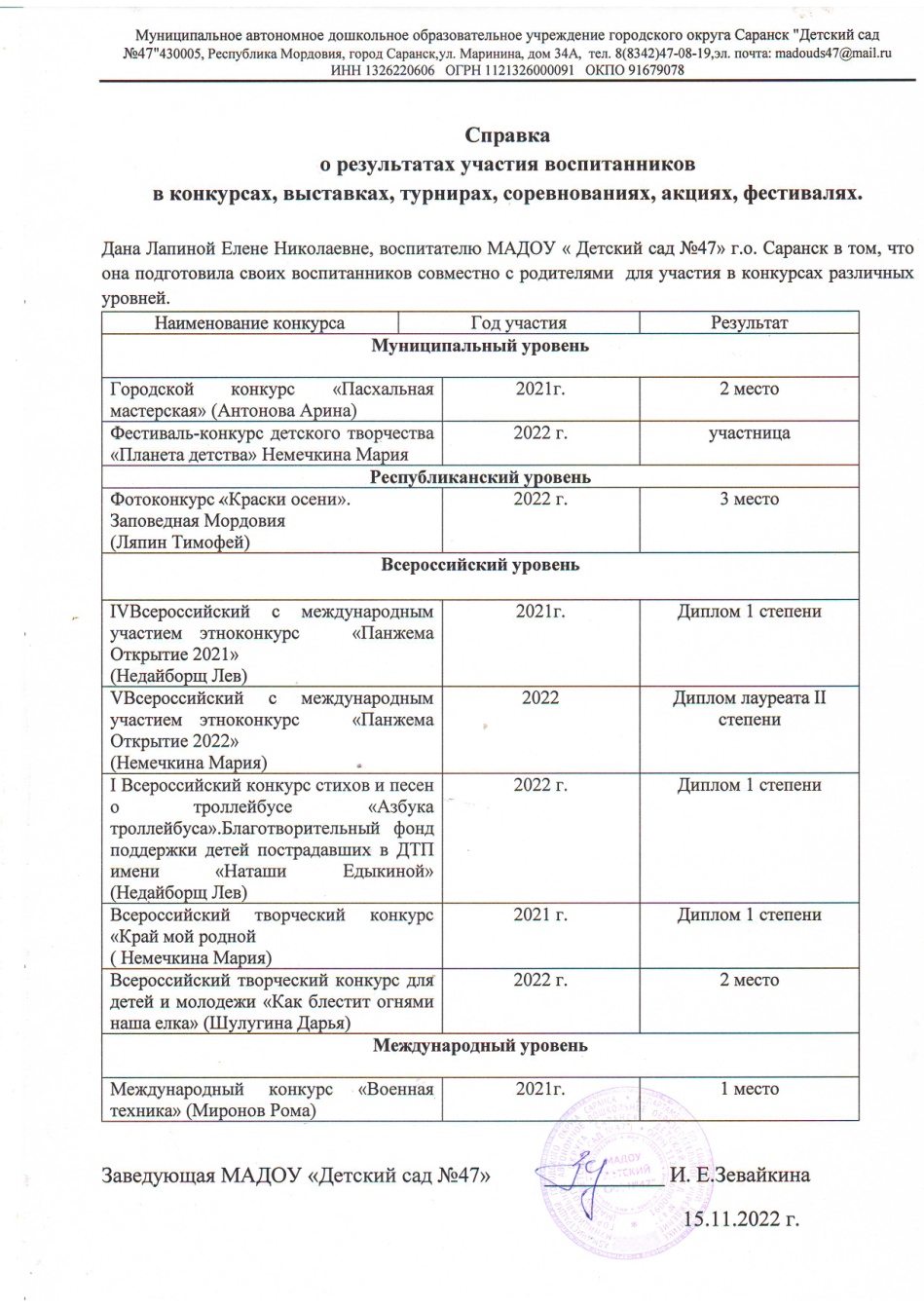 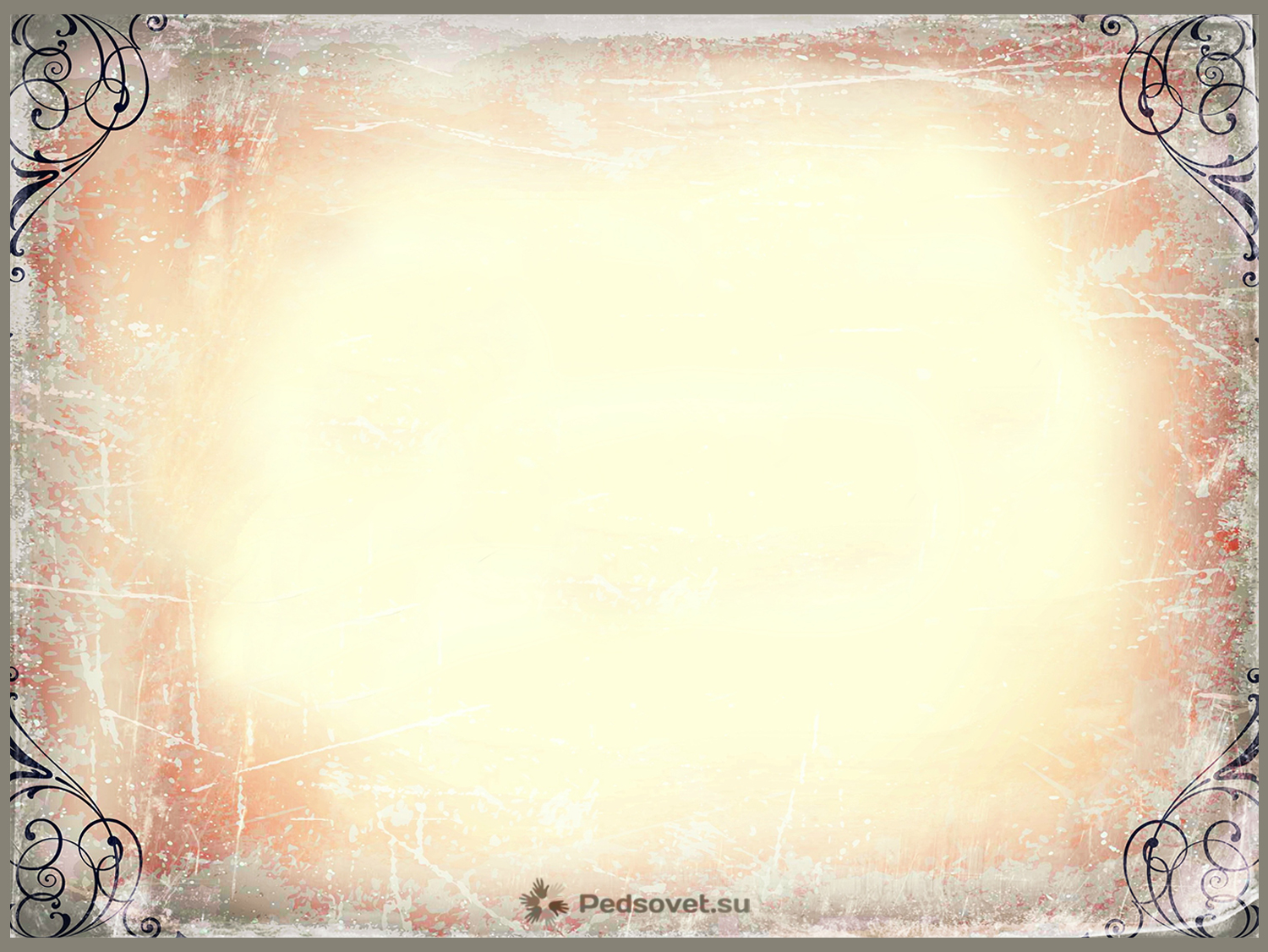 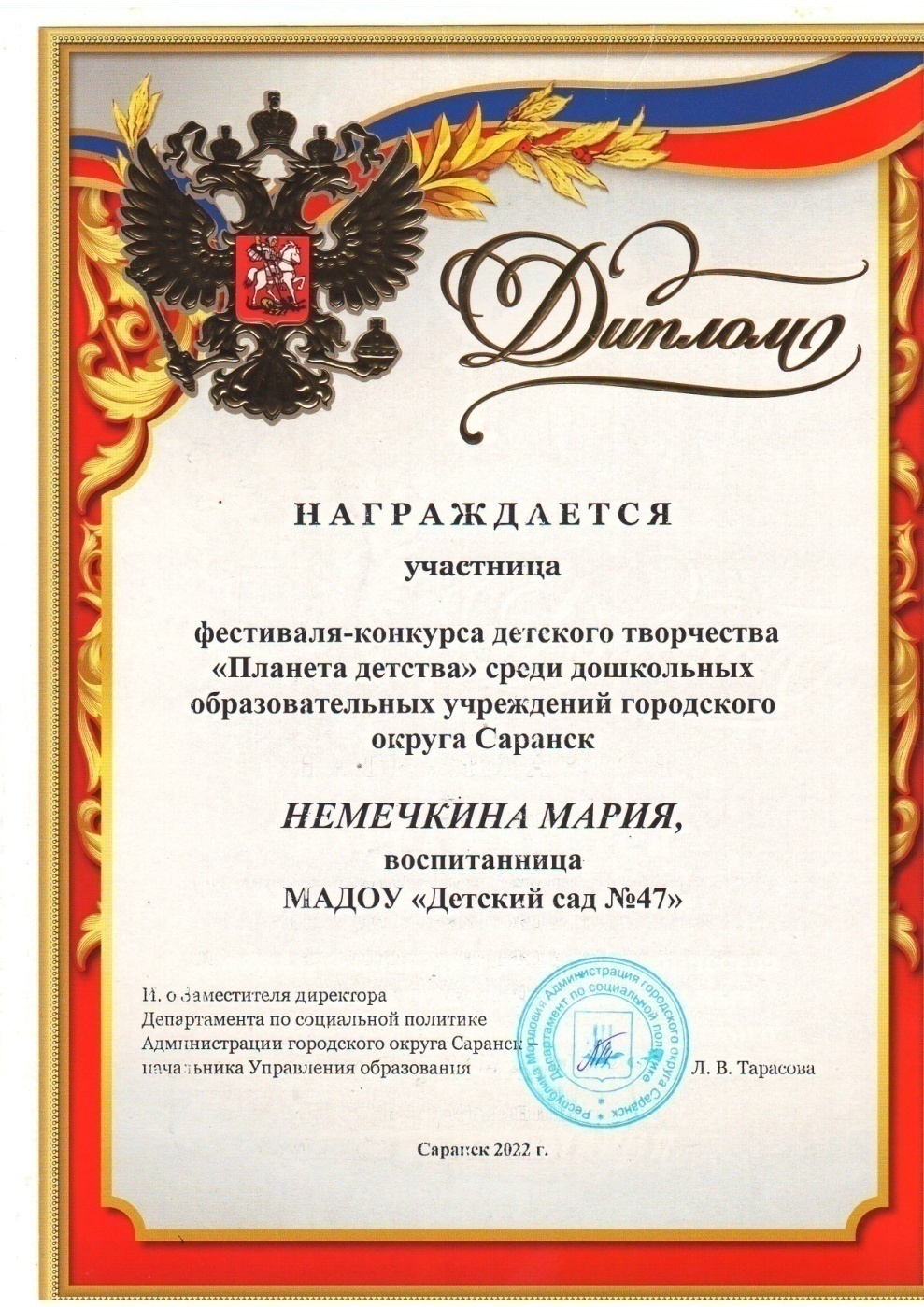 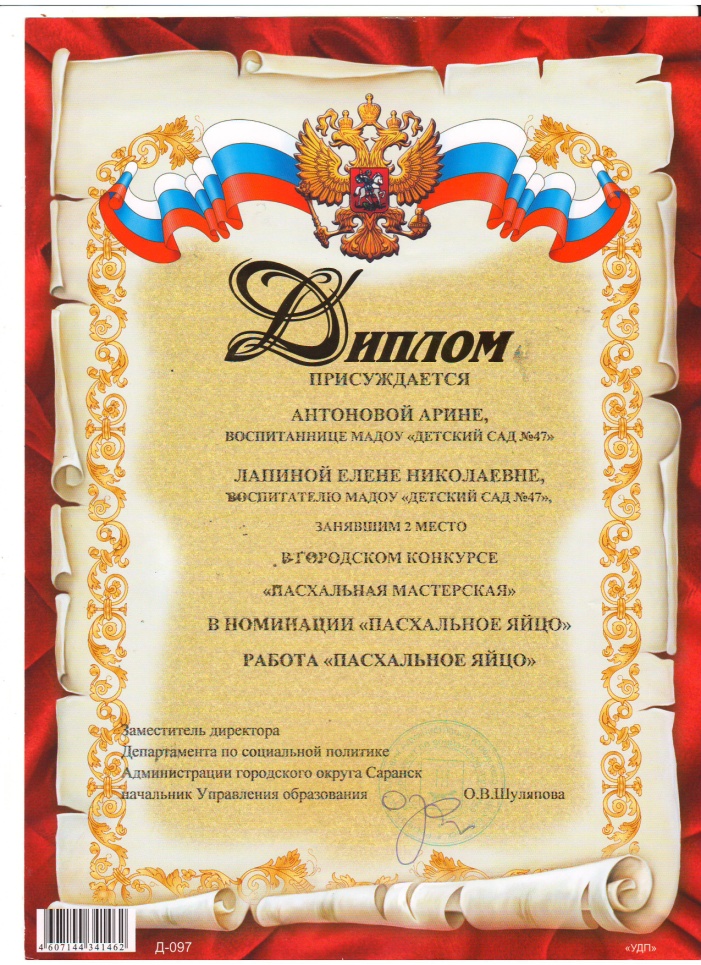 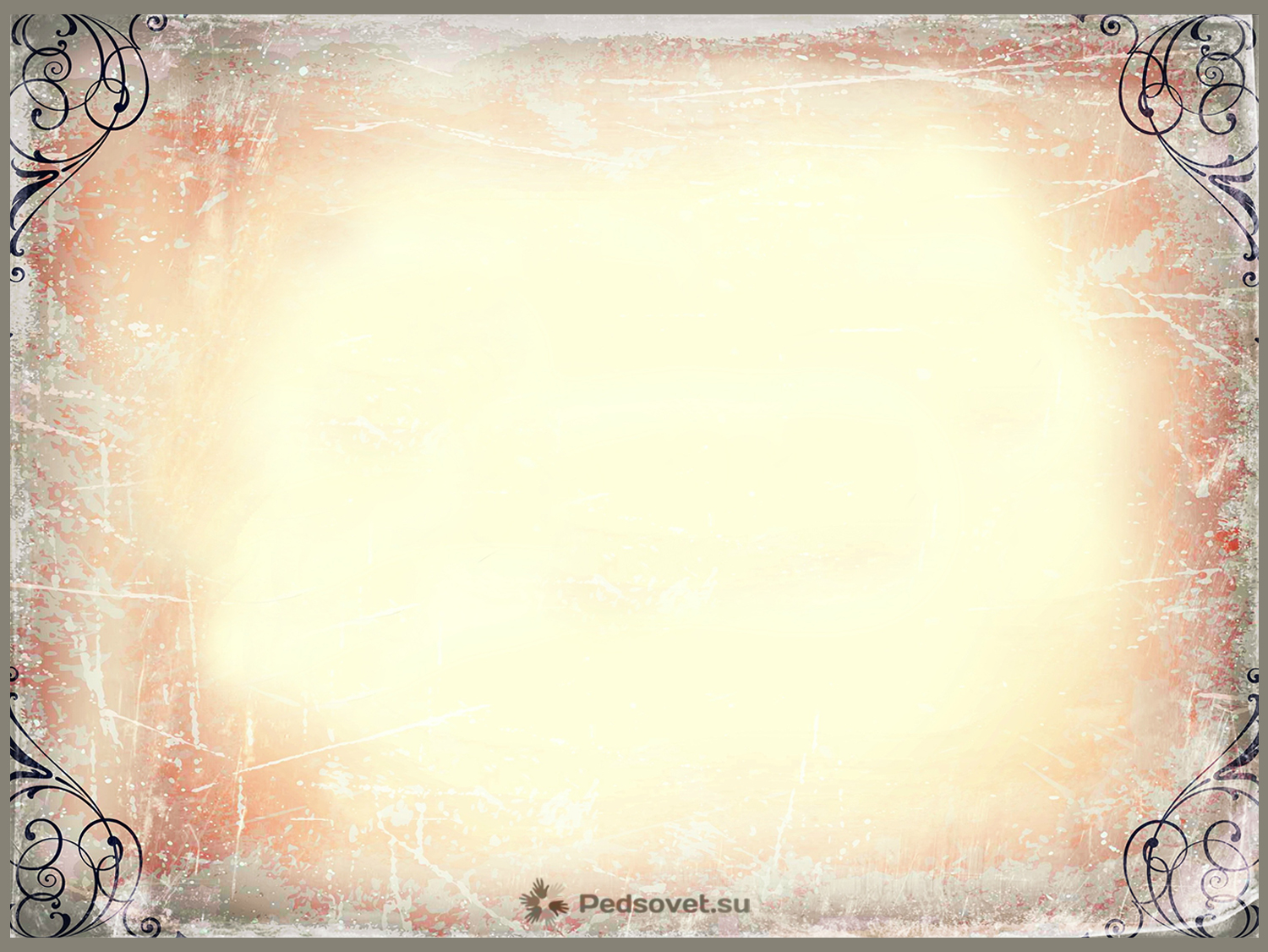 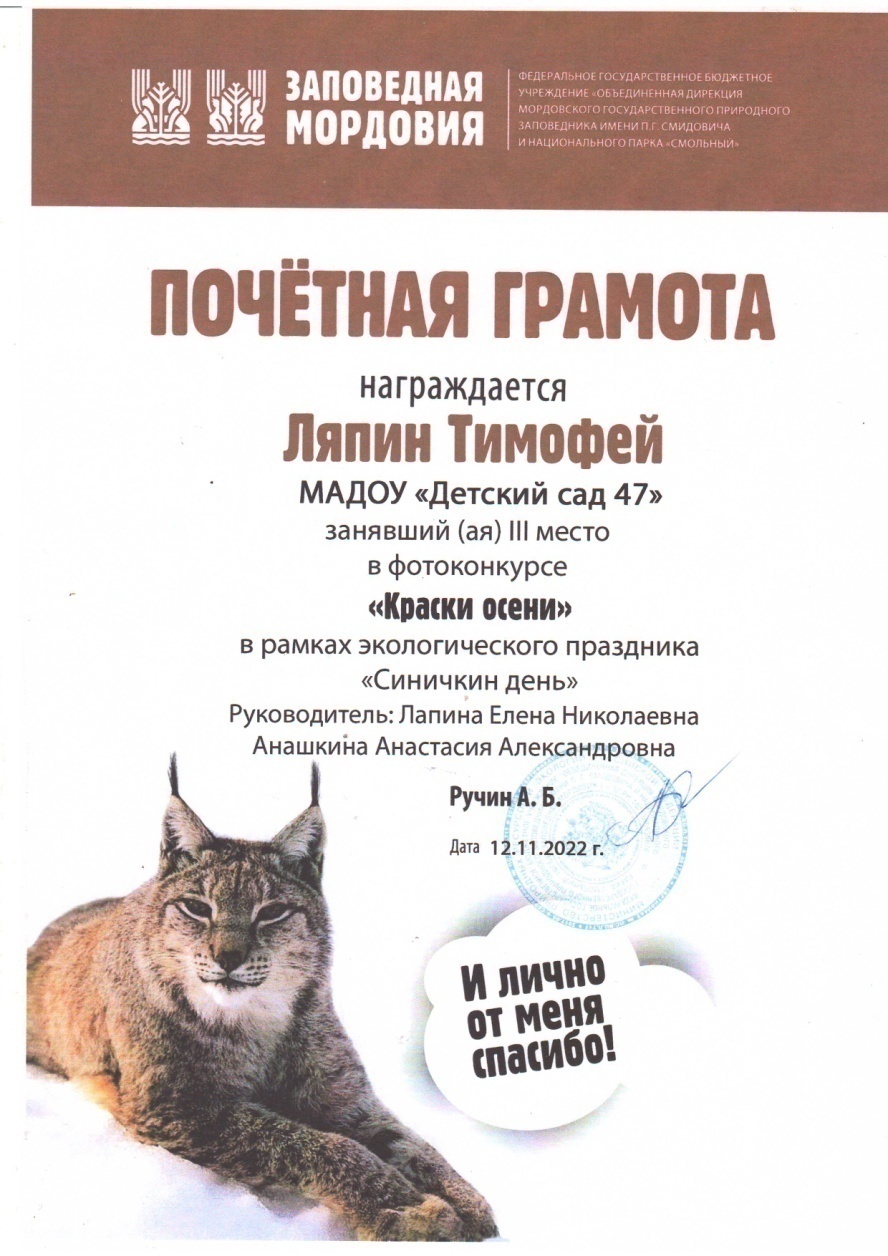 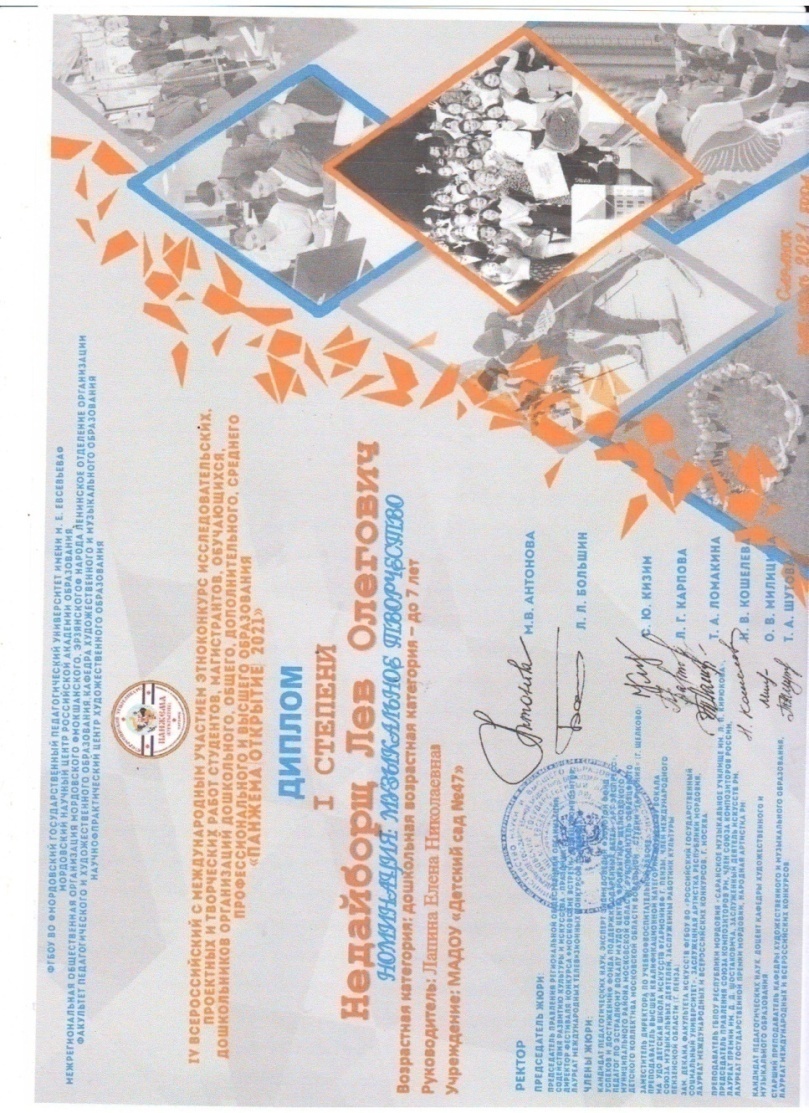 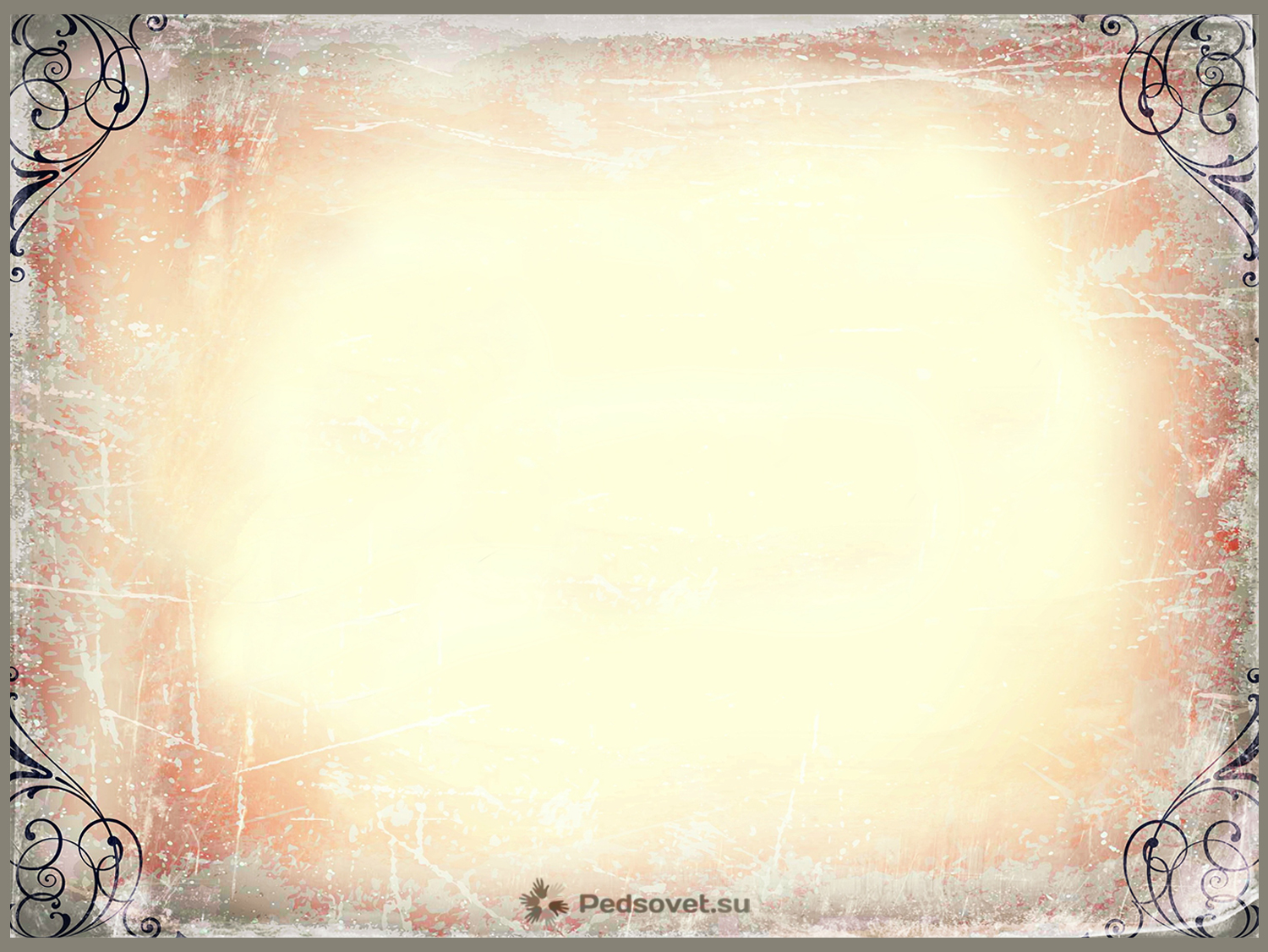 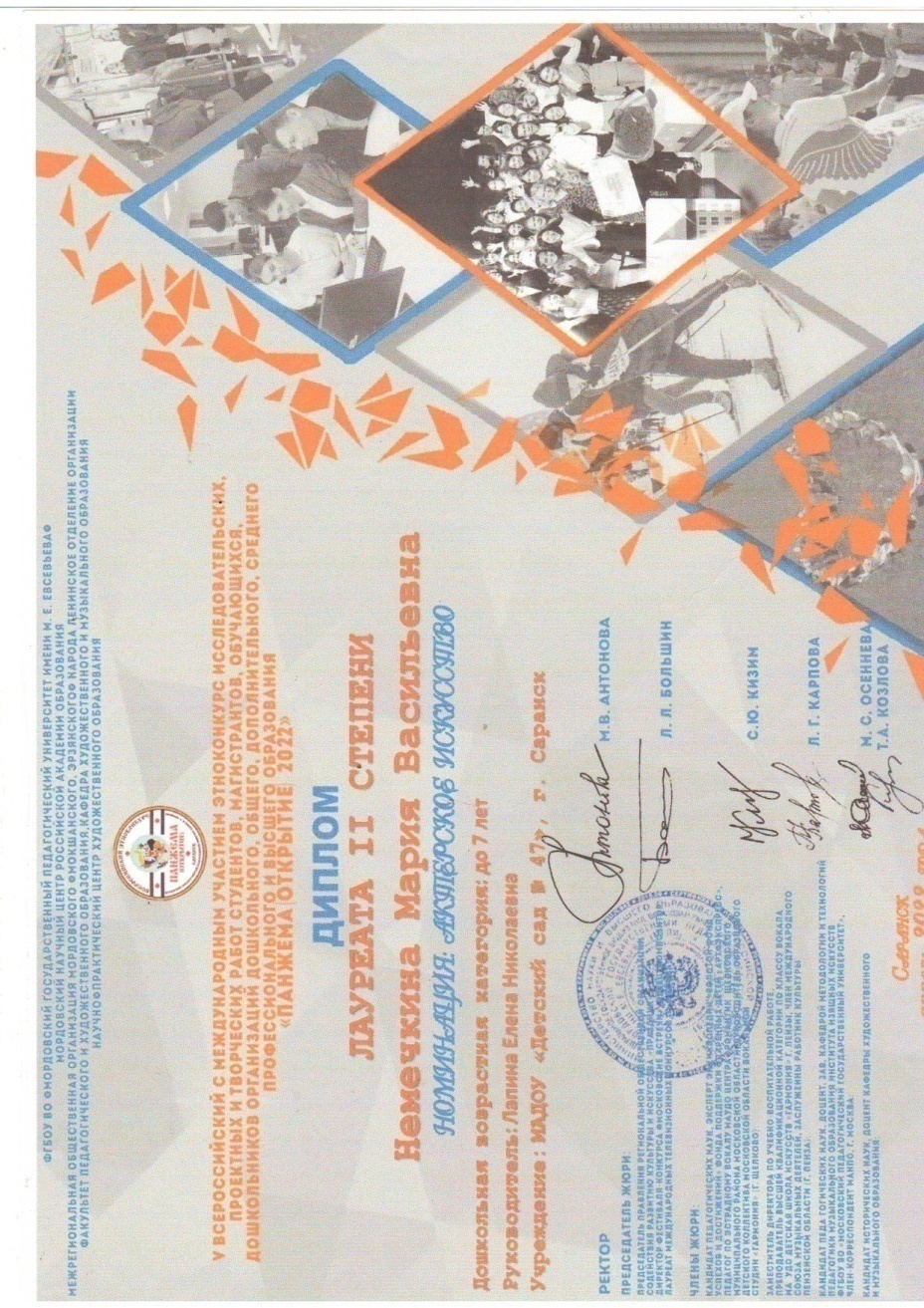 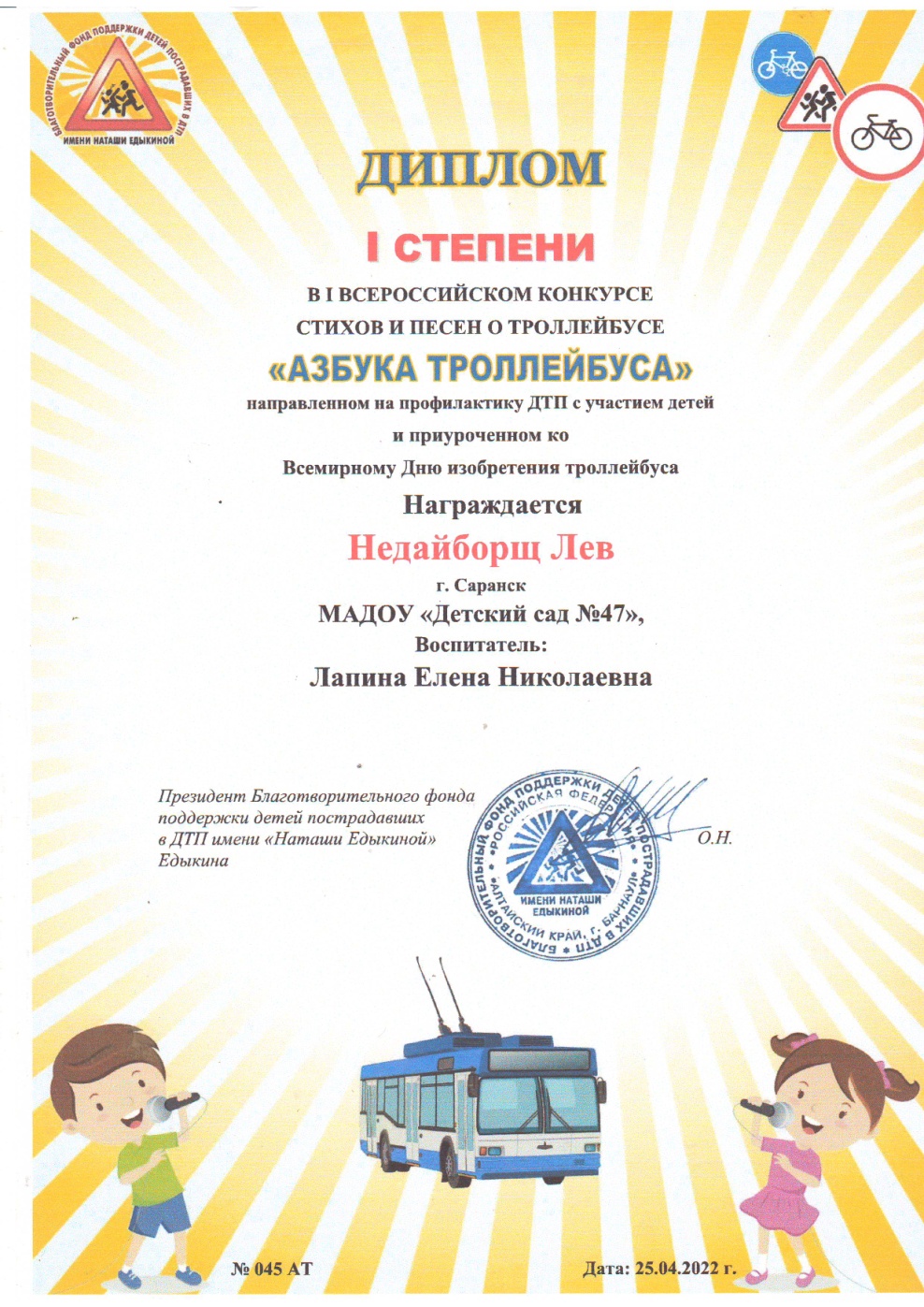 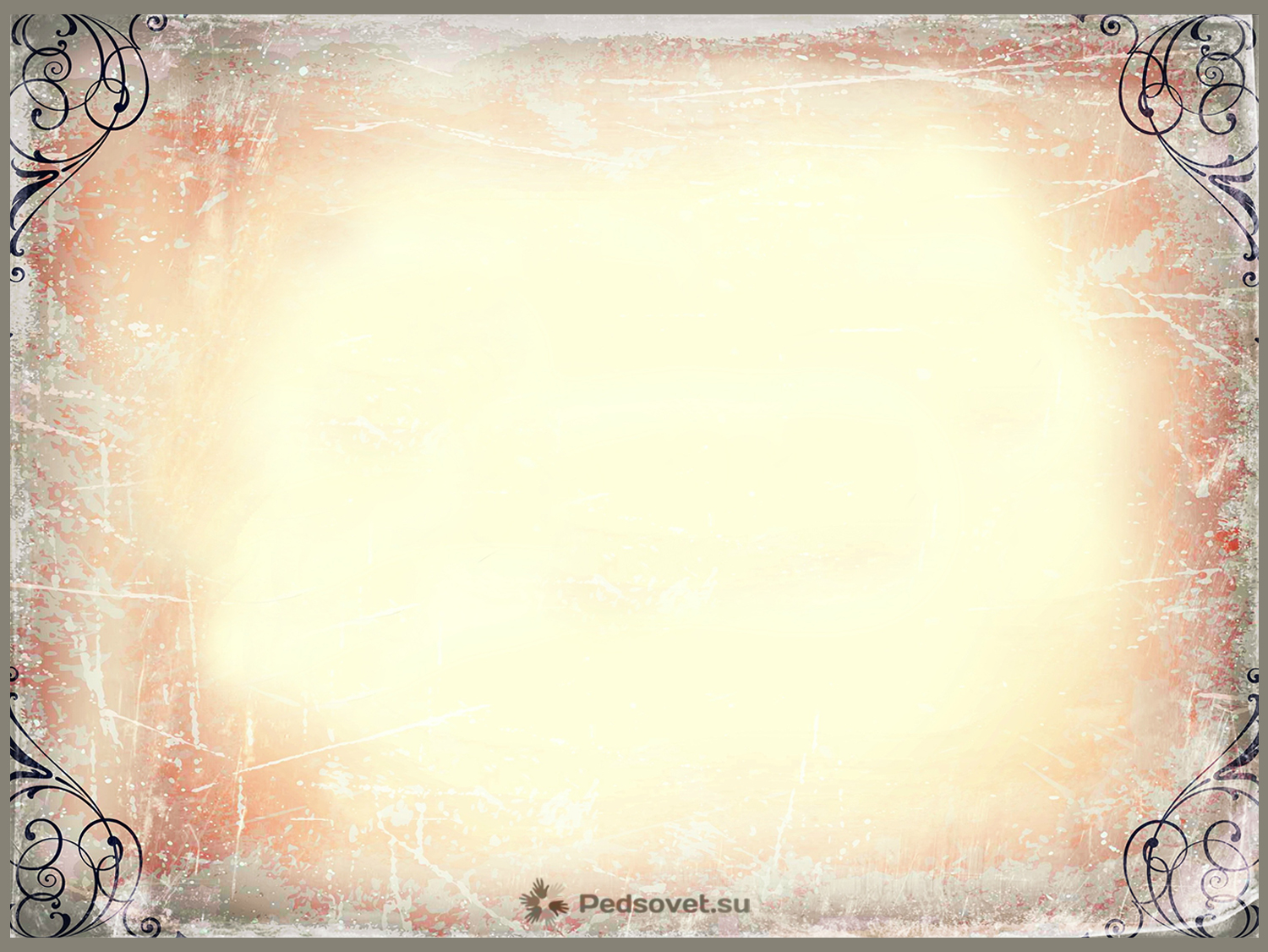 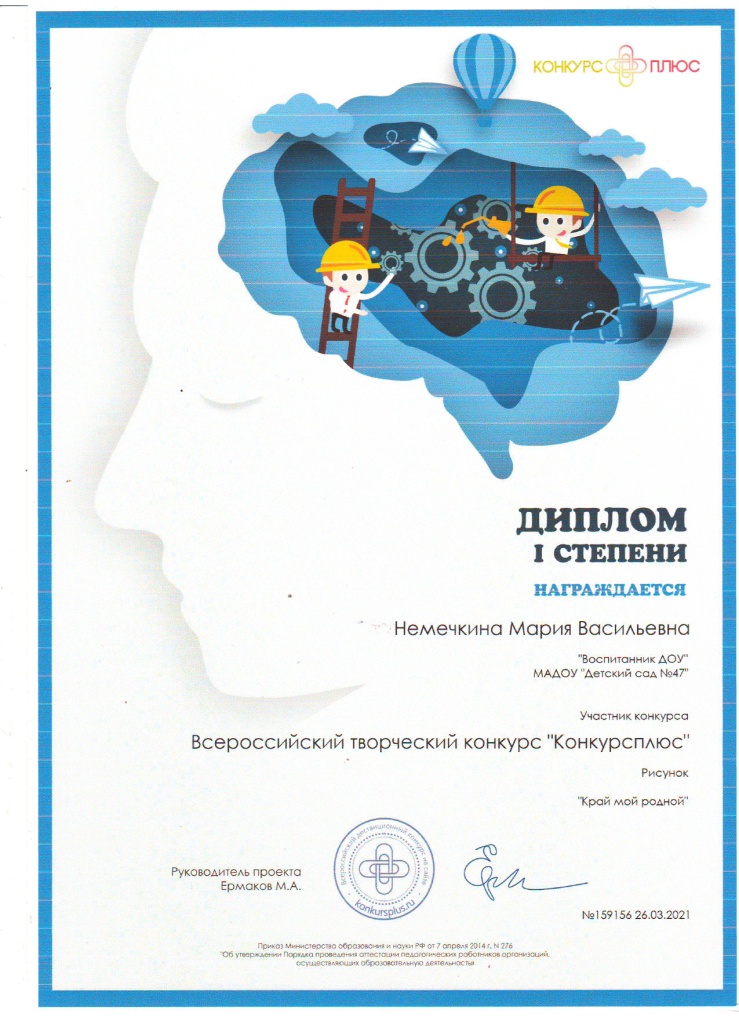 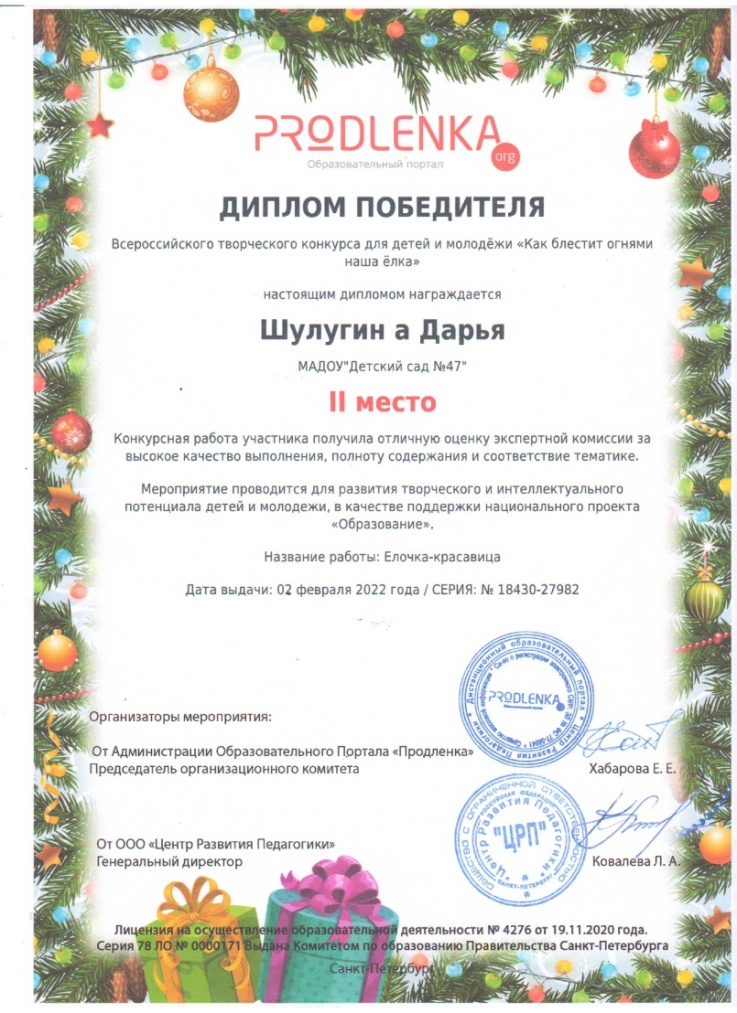 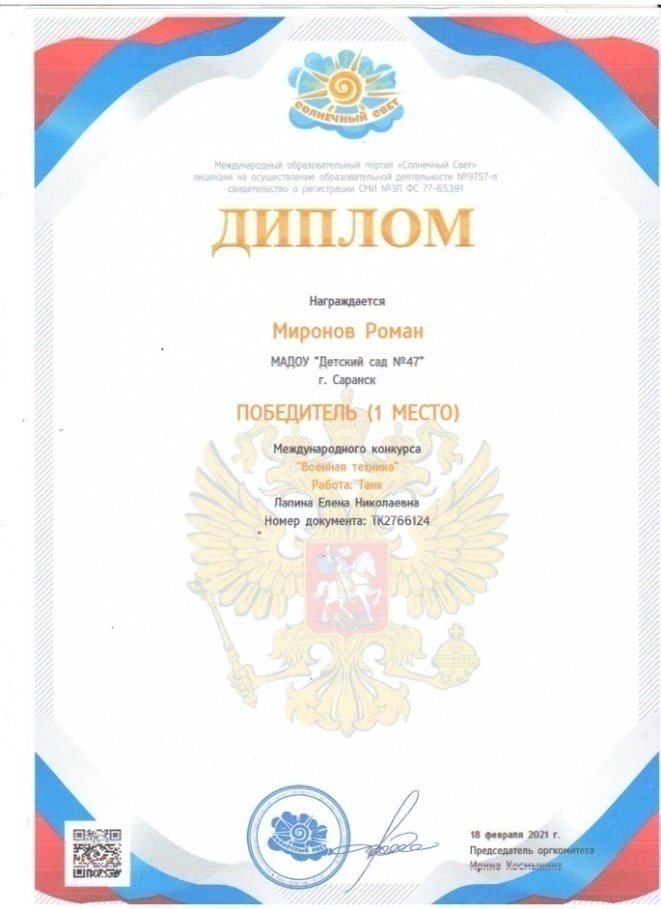 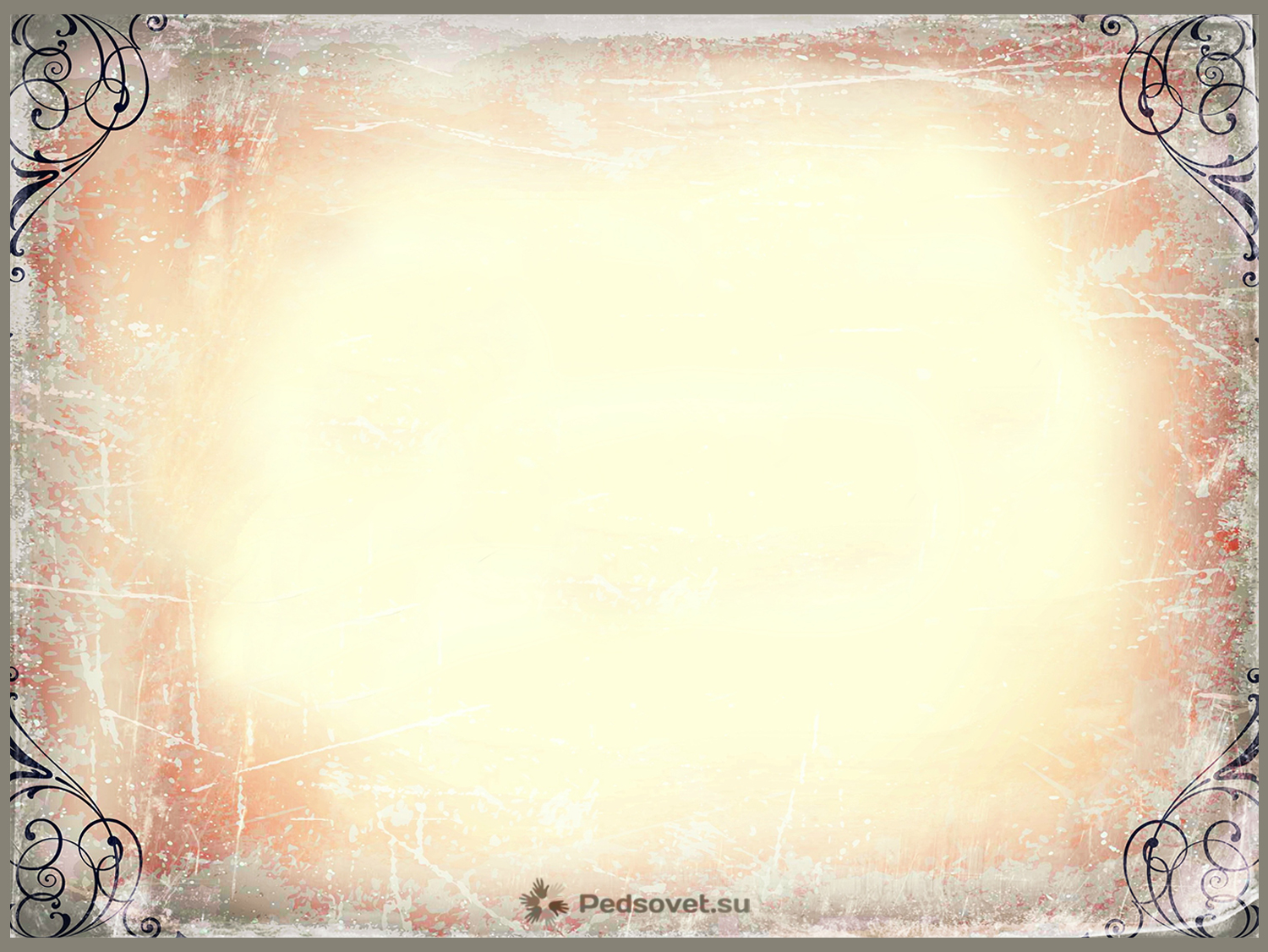 6. ВЫСТУПЛЕНИЯ НА ЗАСЕДАНИЯХ МЕТОДИЧЕСКИХ СОВЕТОВ, НАУЧНО- ПРАКТИЧЕСКИХ КОНФЕРЕНЦИЯХ, ПЕДАГОГИЧЕСКИХ ЧТЕНИЯХ, СЕМИНАРАХ, СЕКЦИЯХ, ФОРУМАХ, РАДИОПЕРЕДАЧАХ (очно)
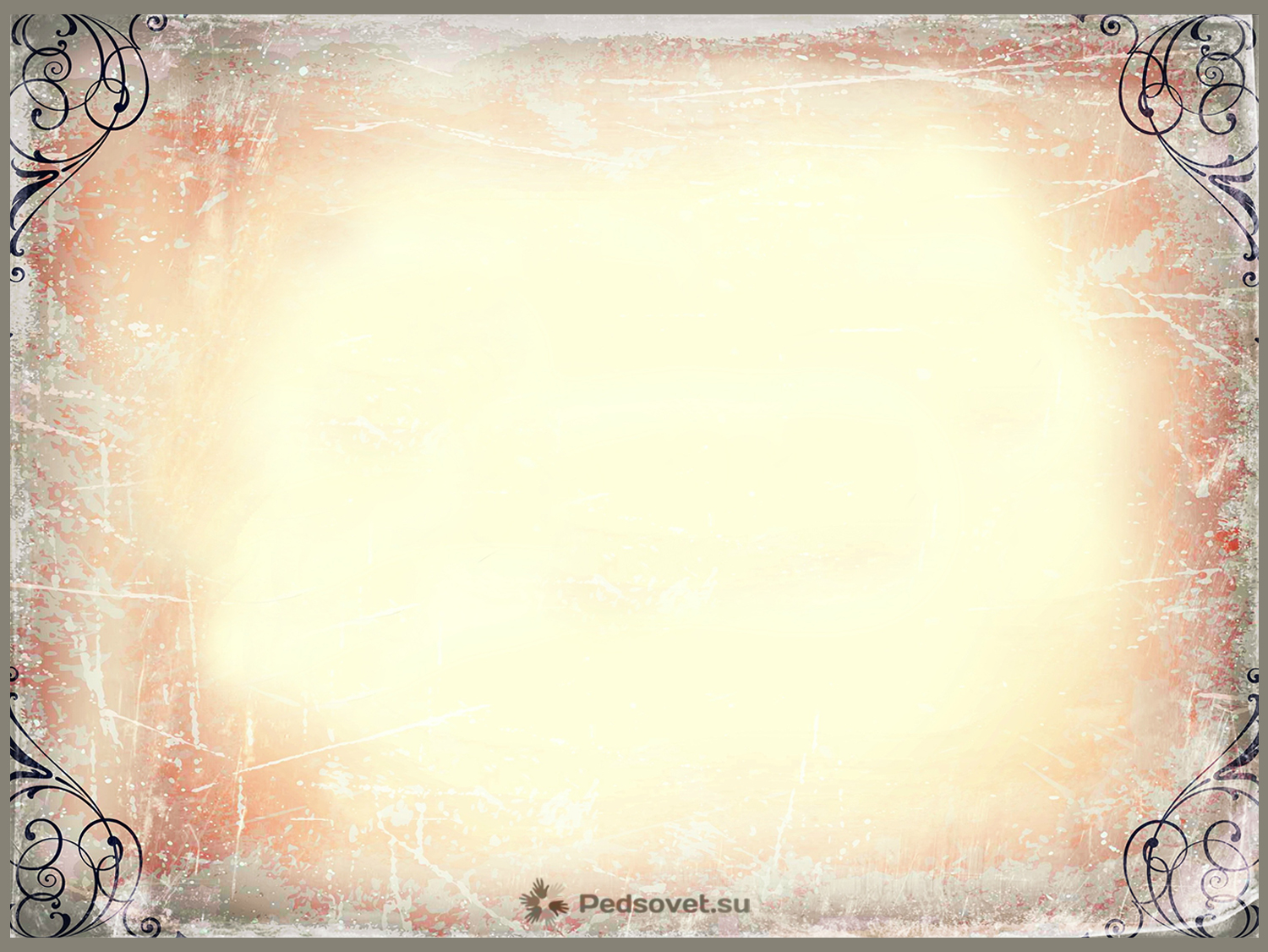 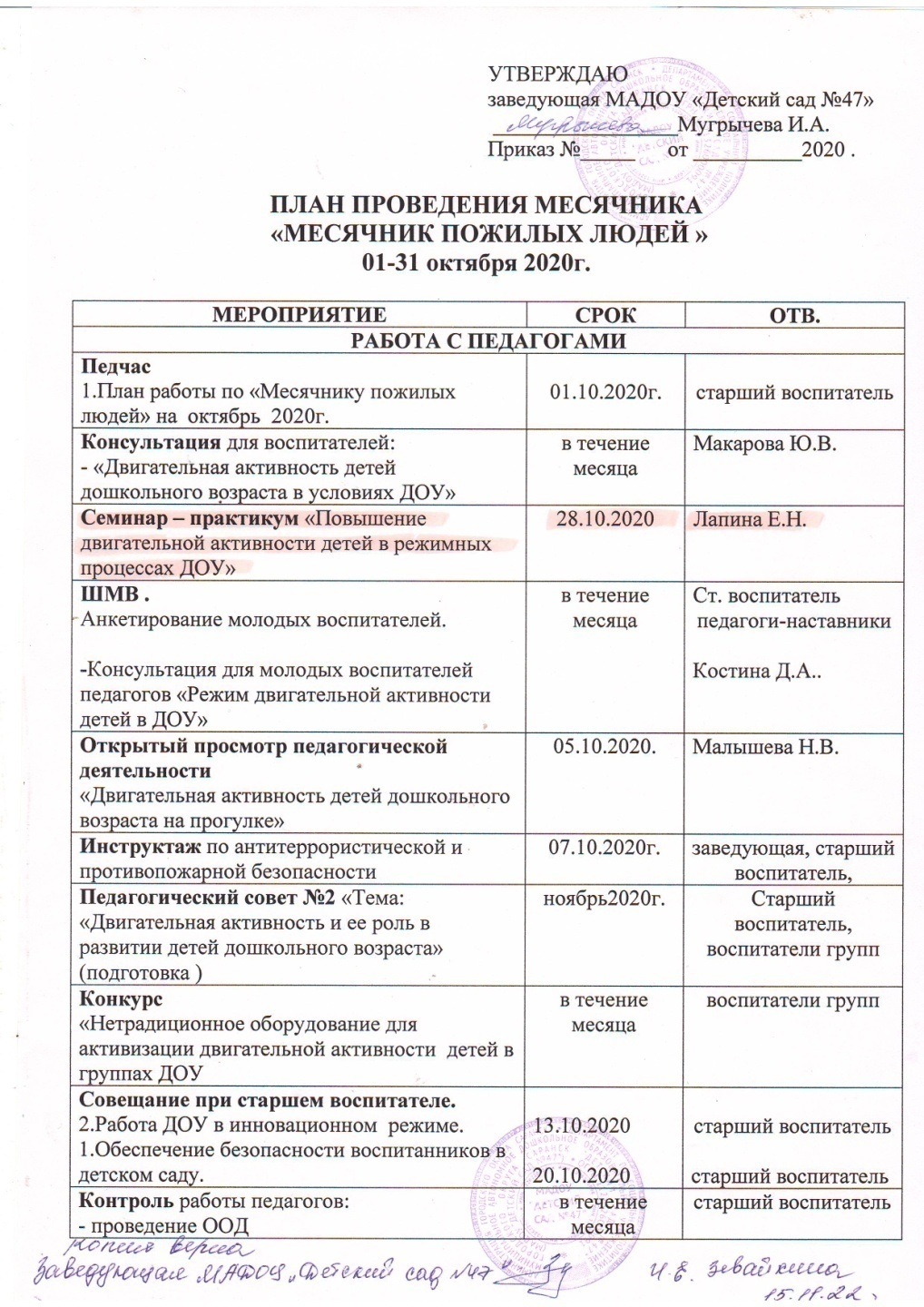 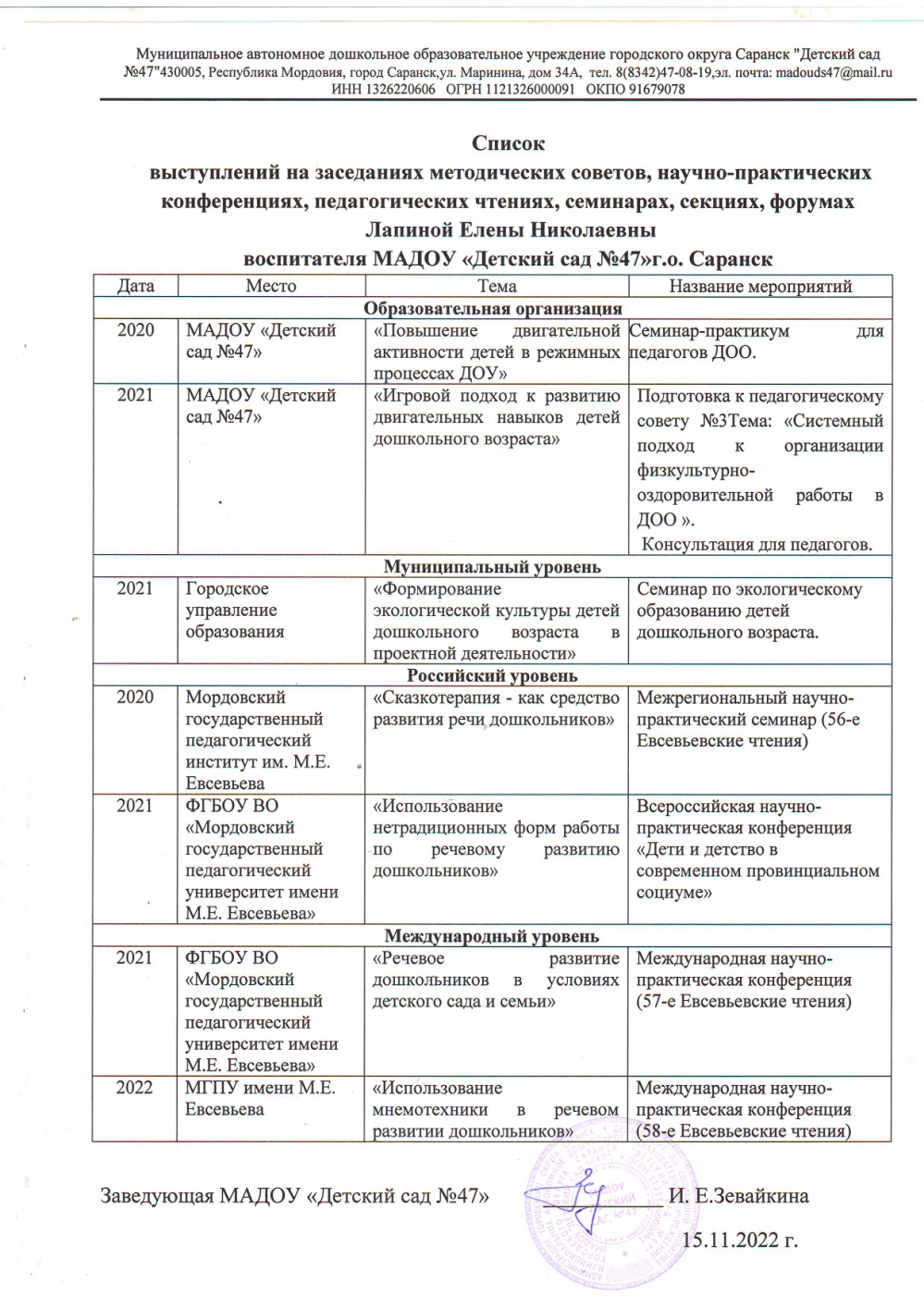 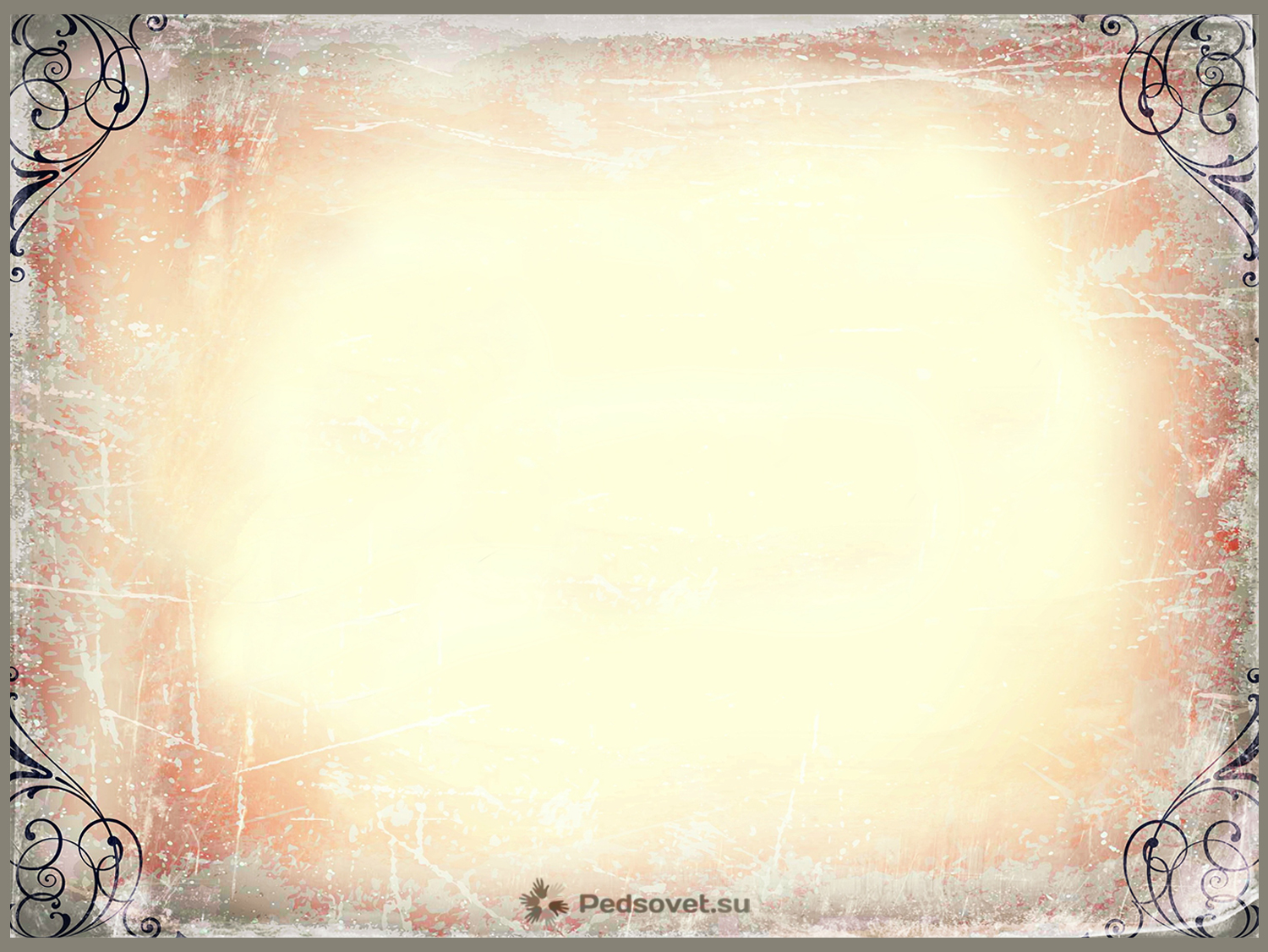 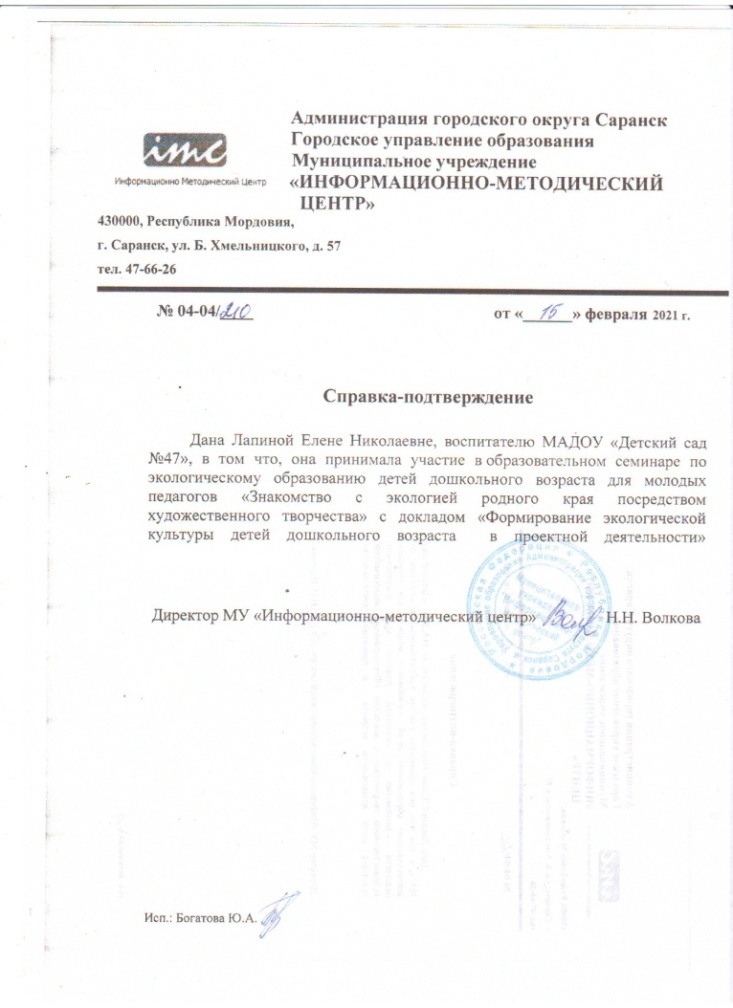 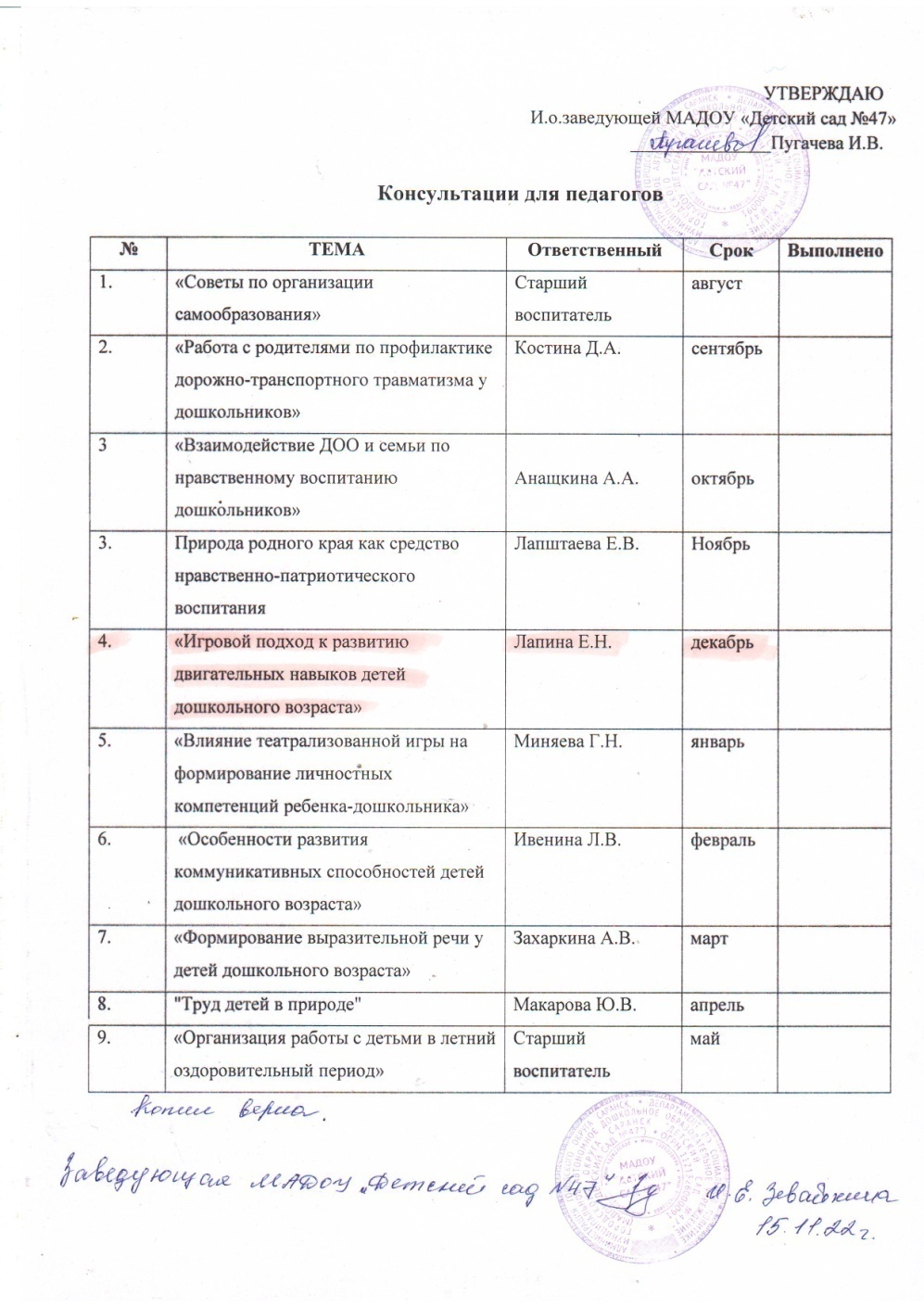 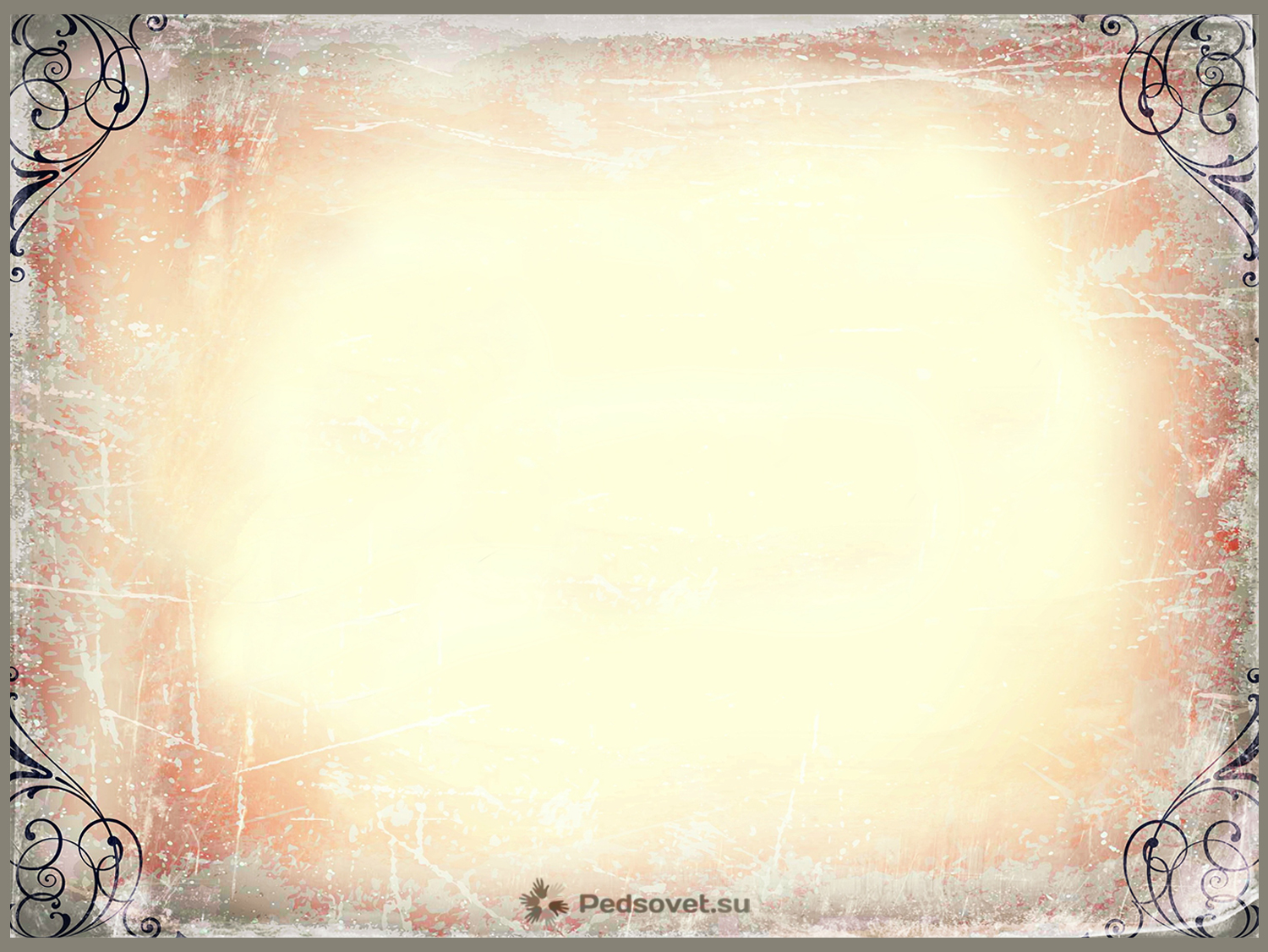 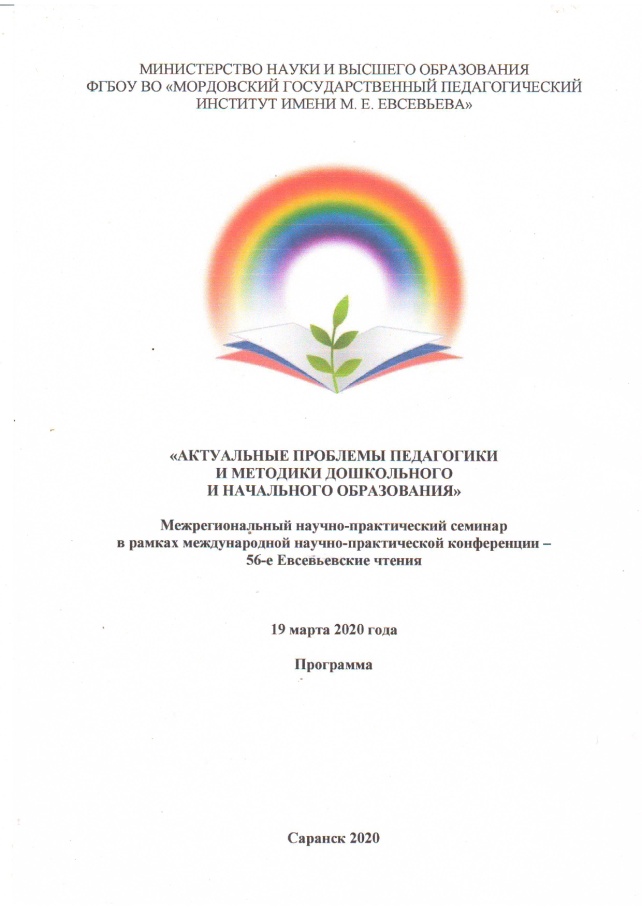 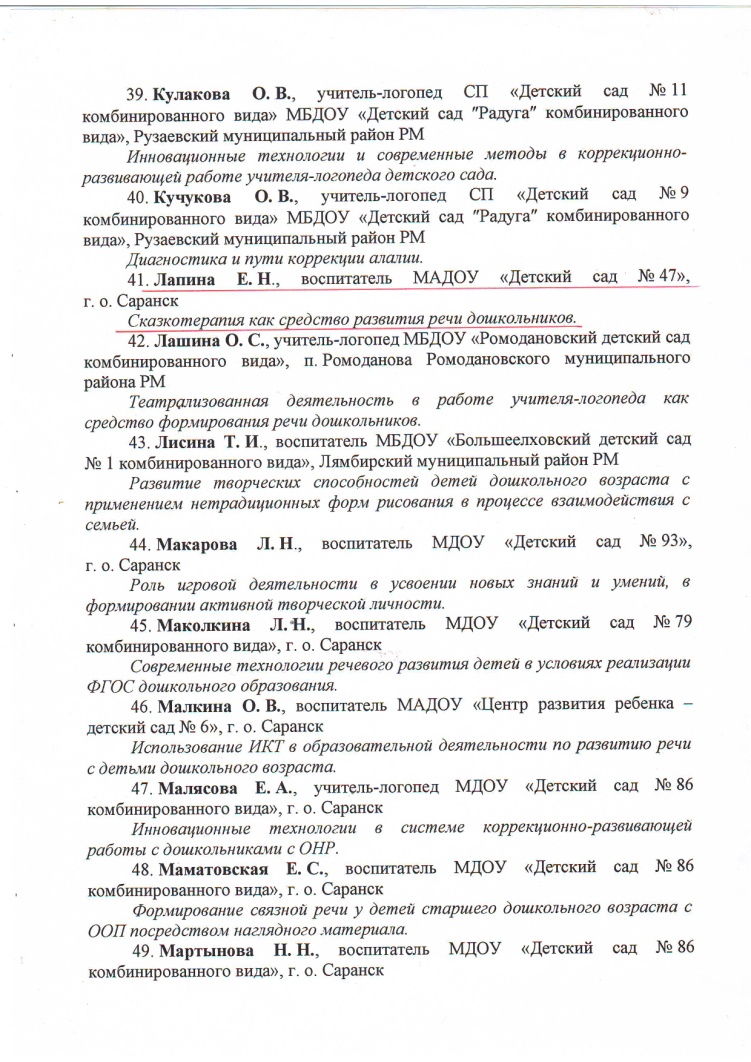 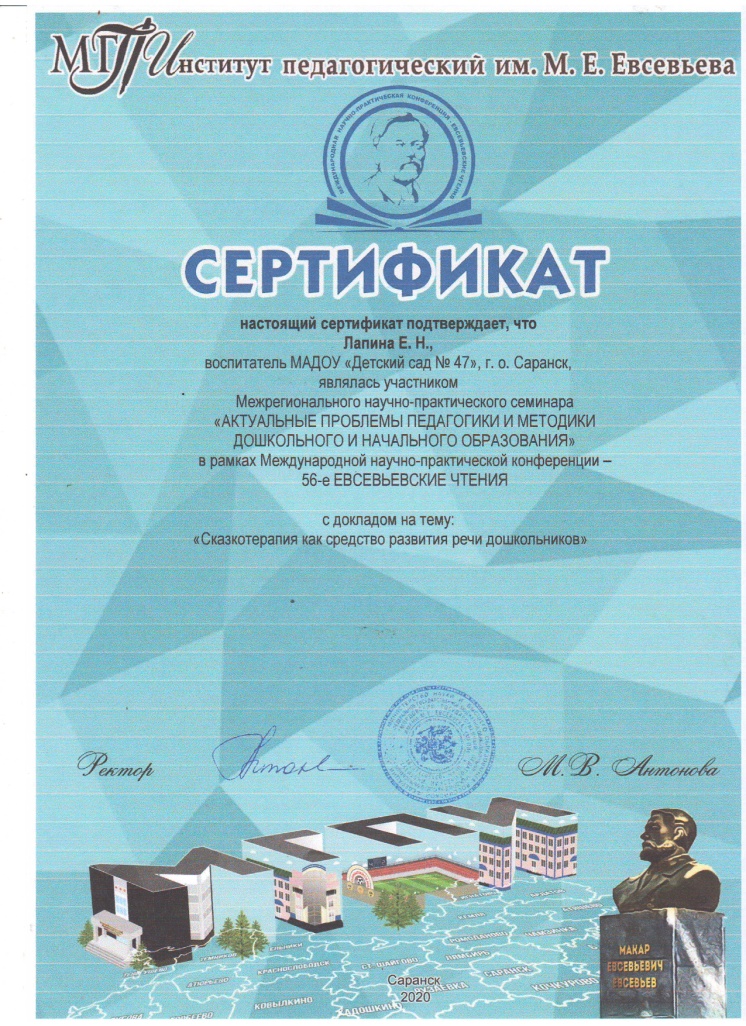 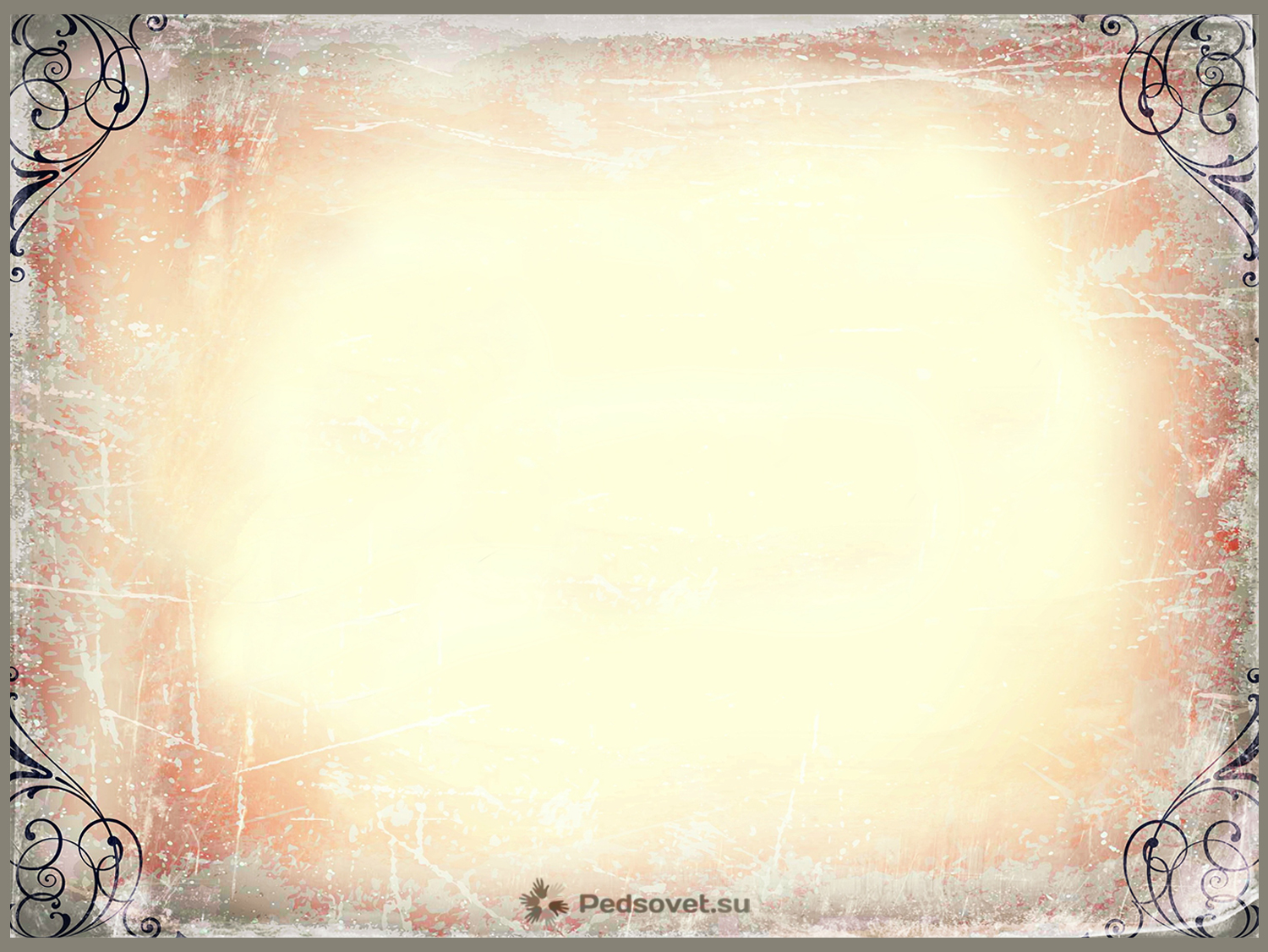 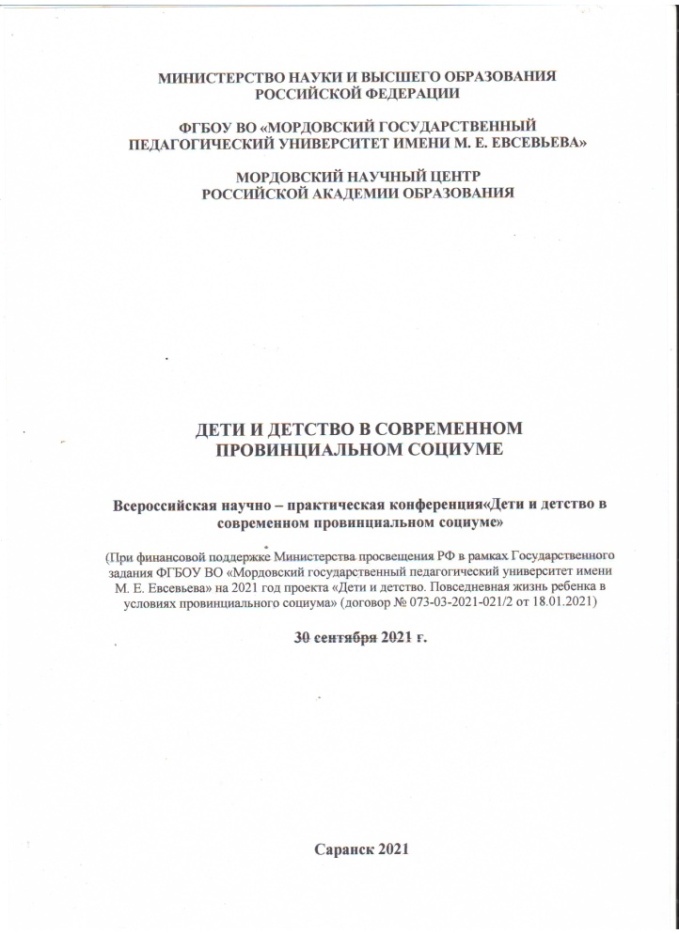 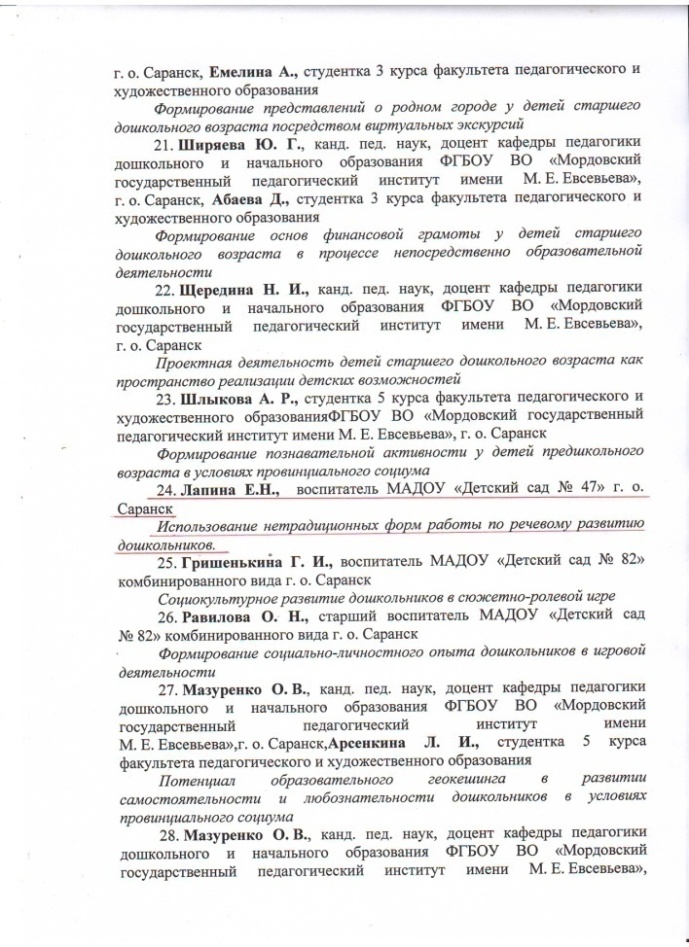 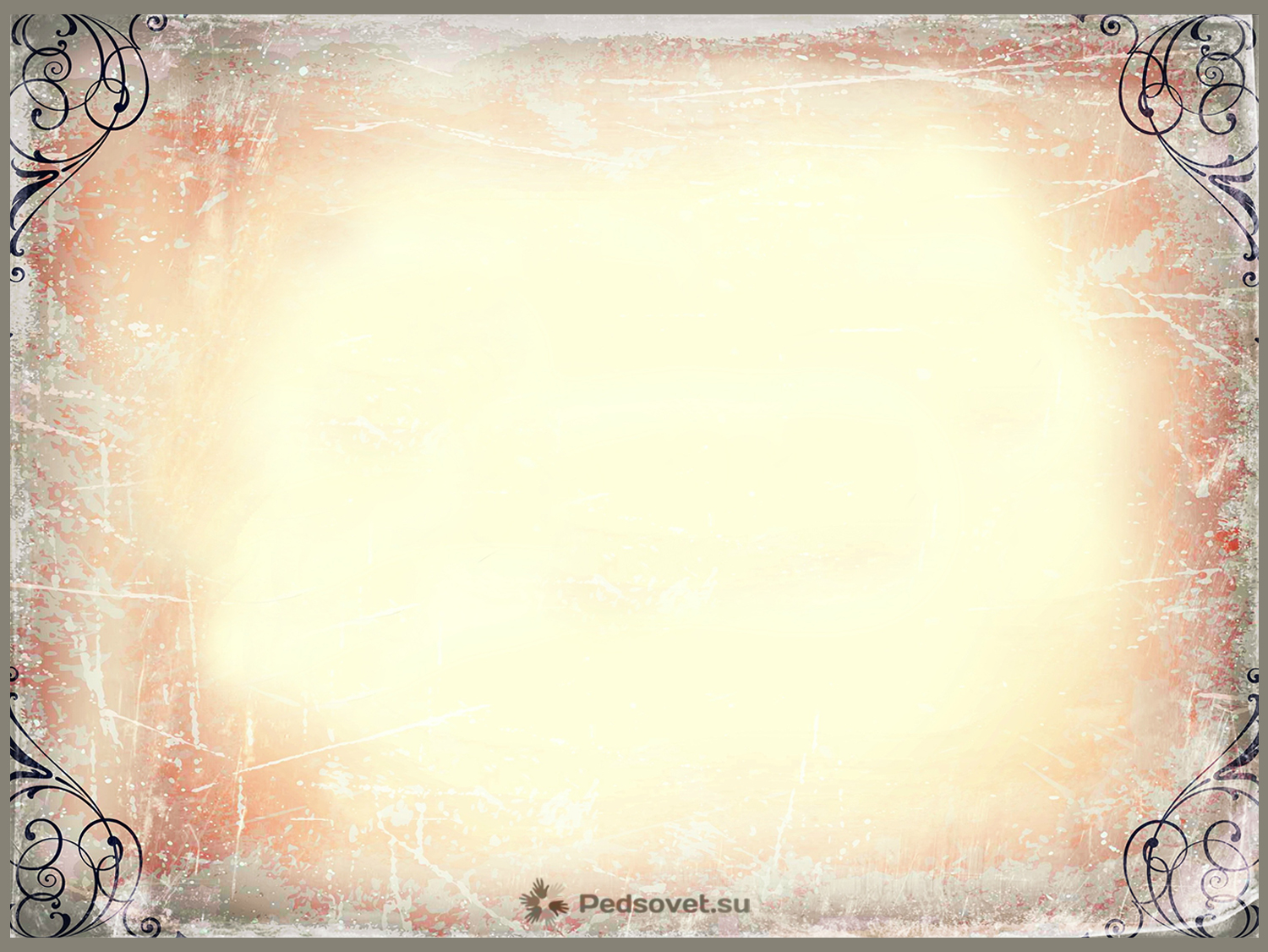 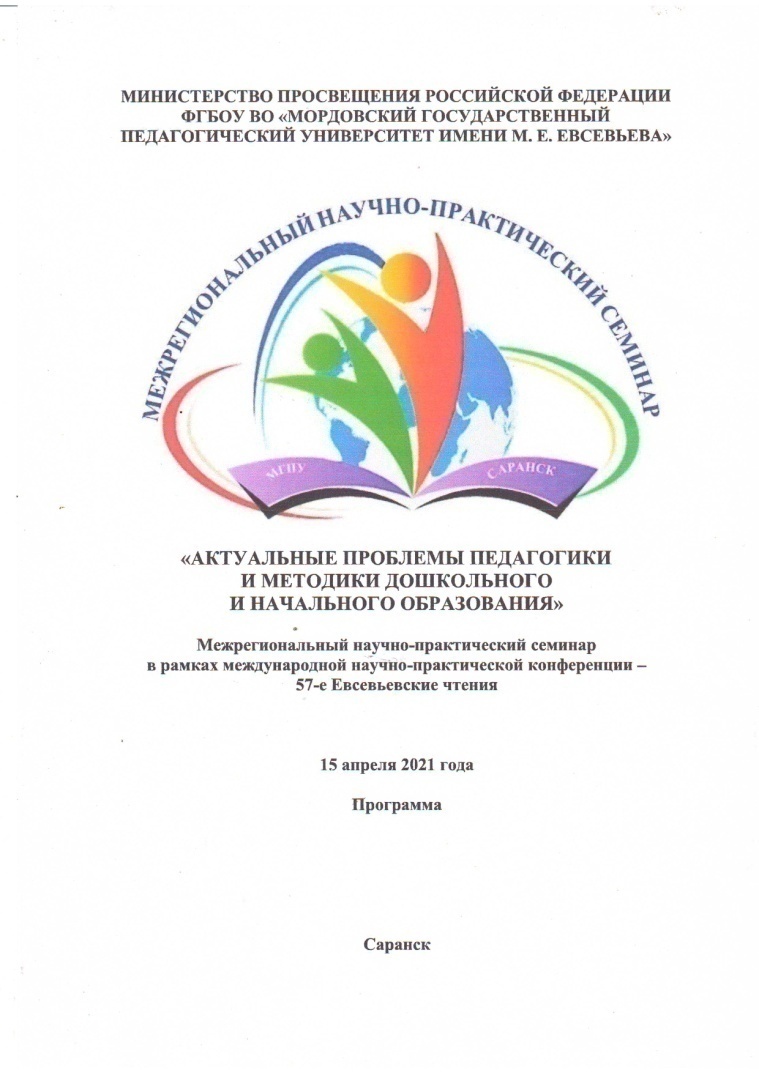 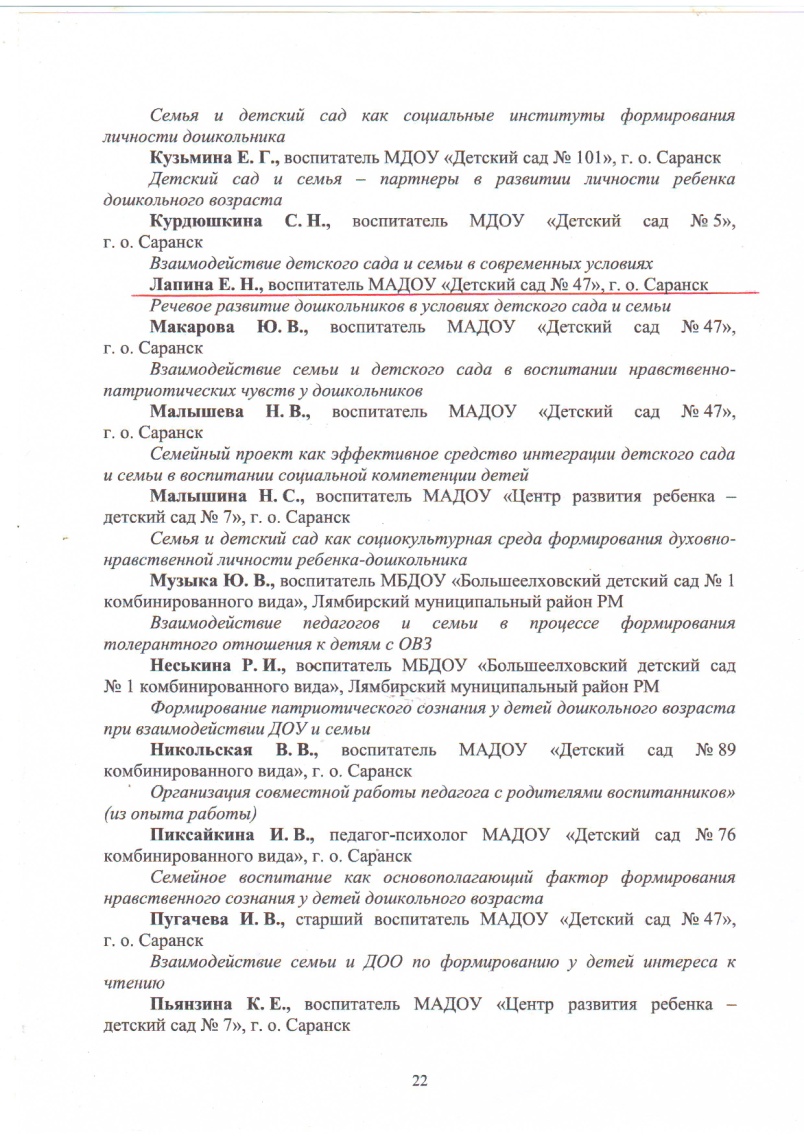 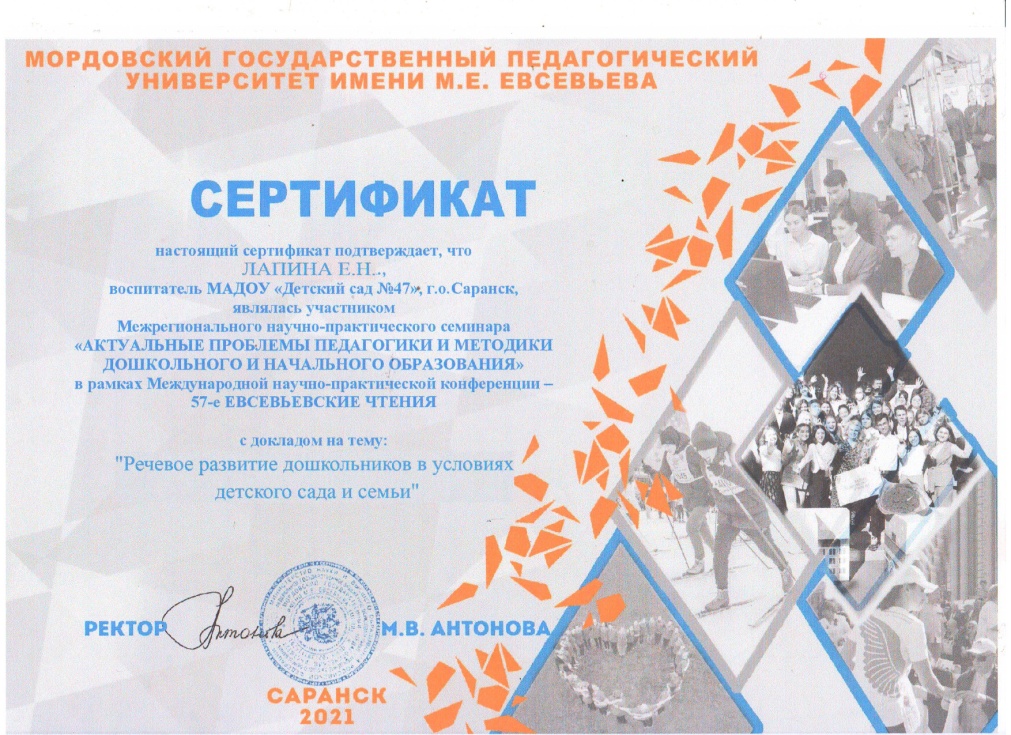 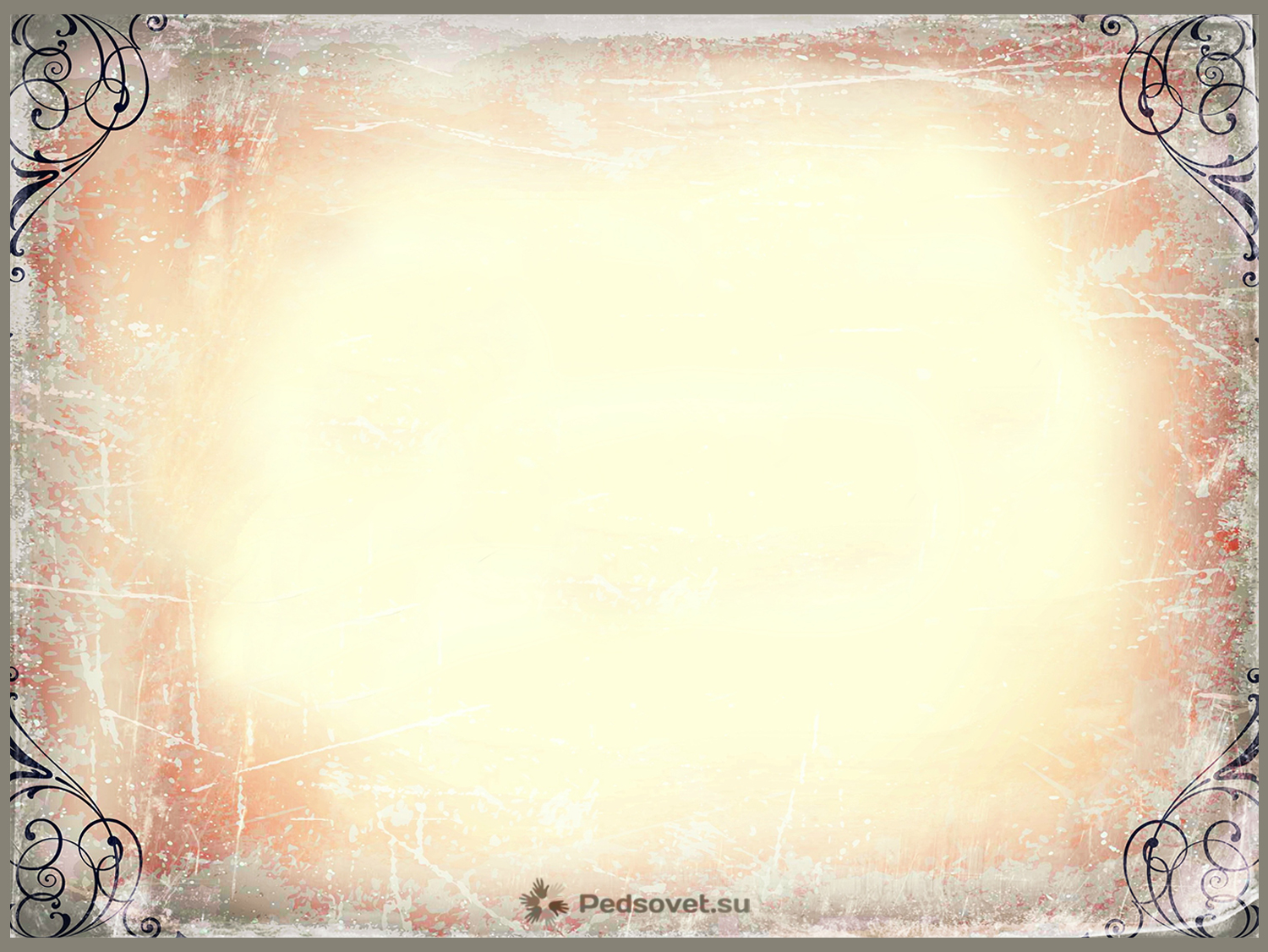 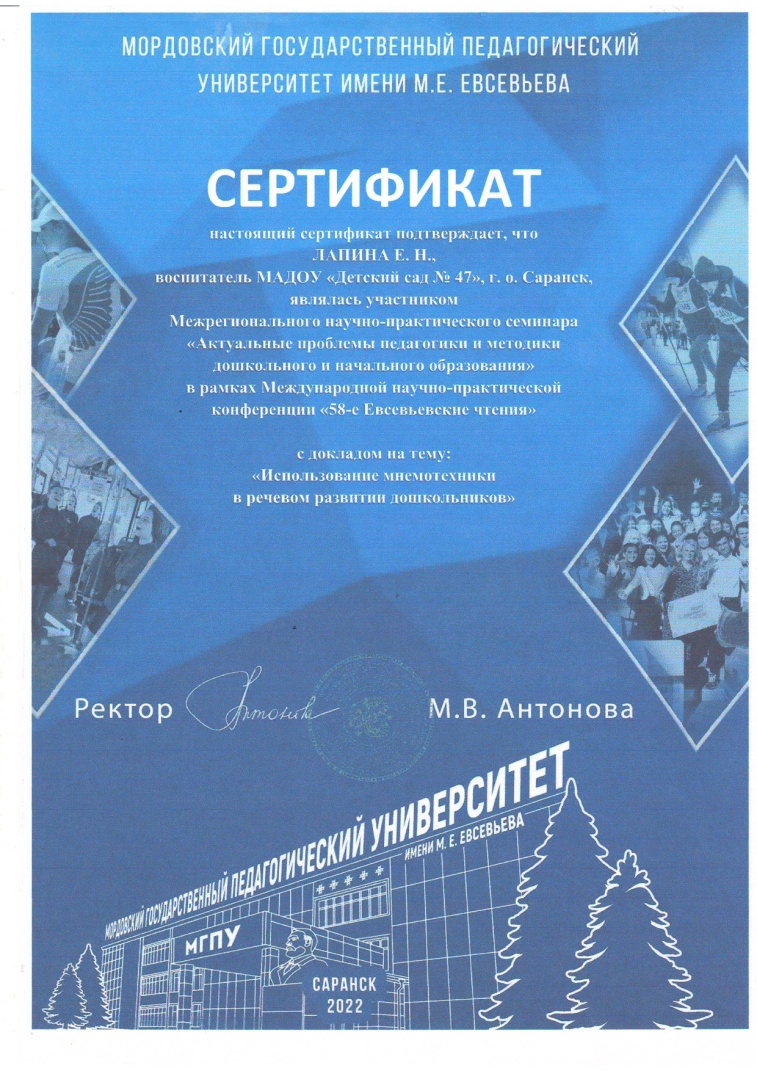 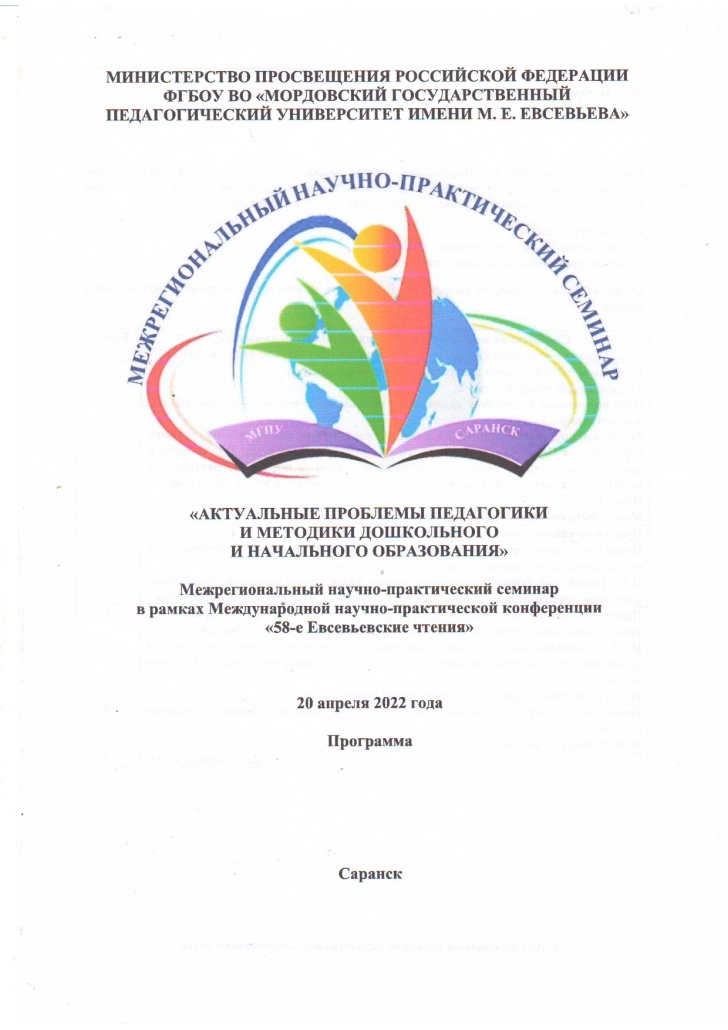 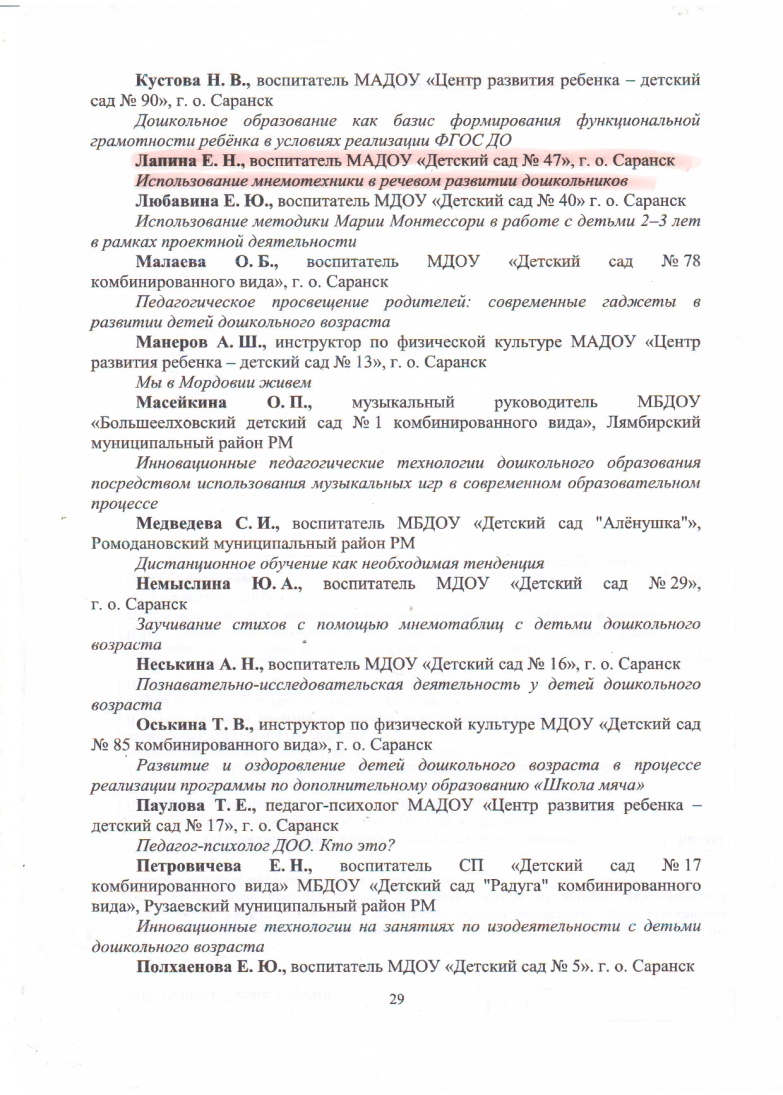 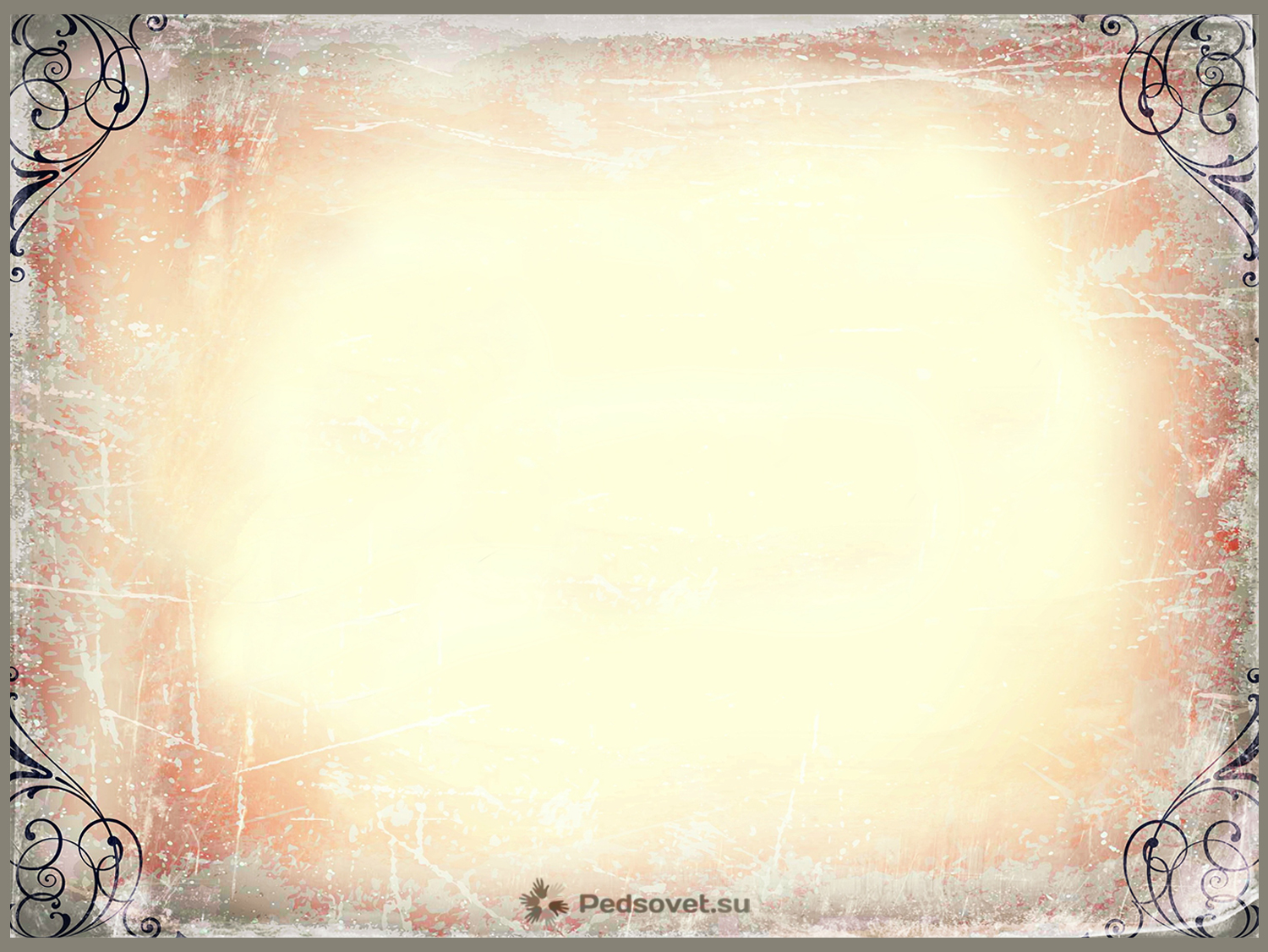 7.Проведение открытых занятий, мастер-классов, мероприятий
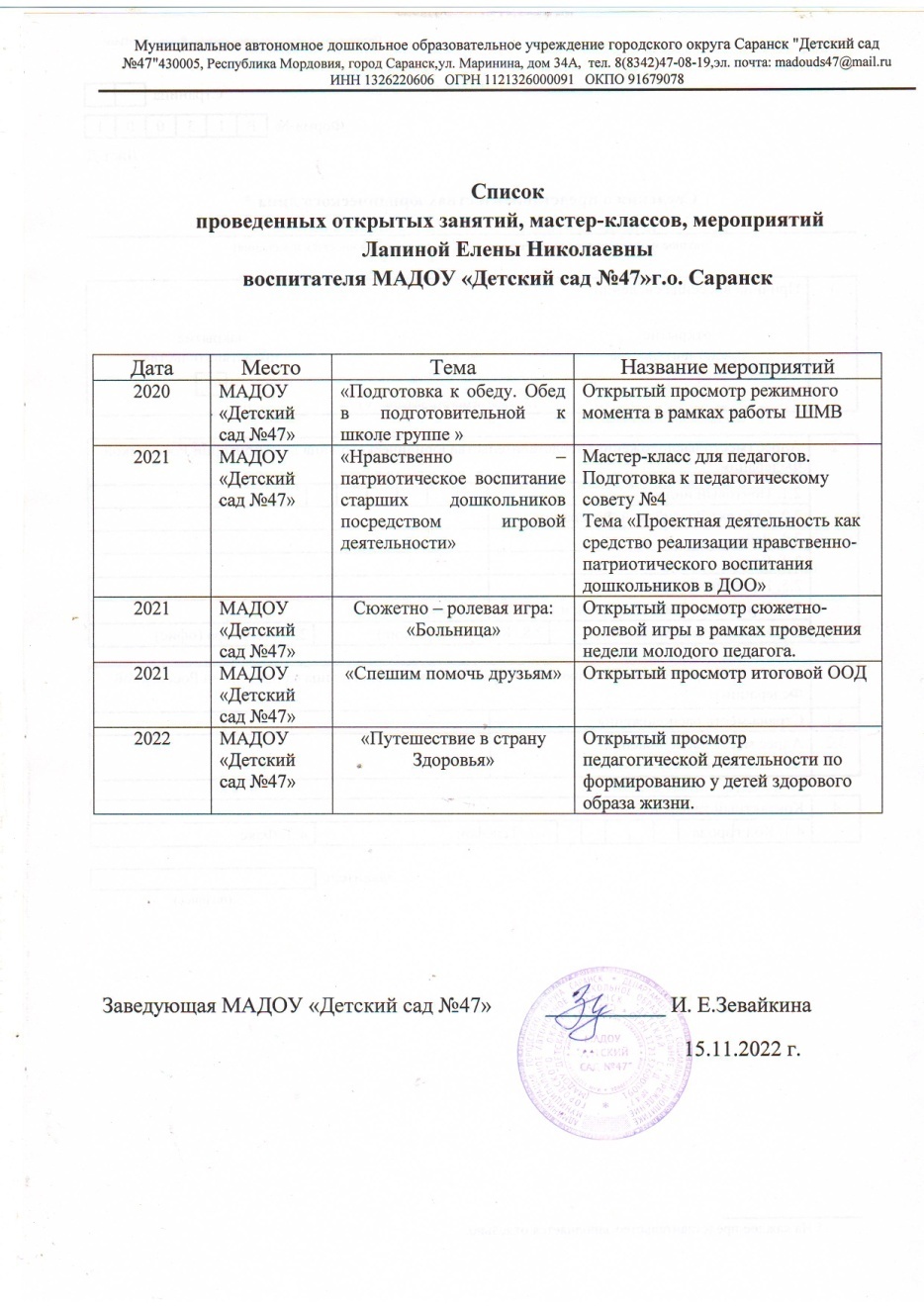 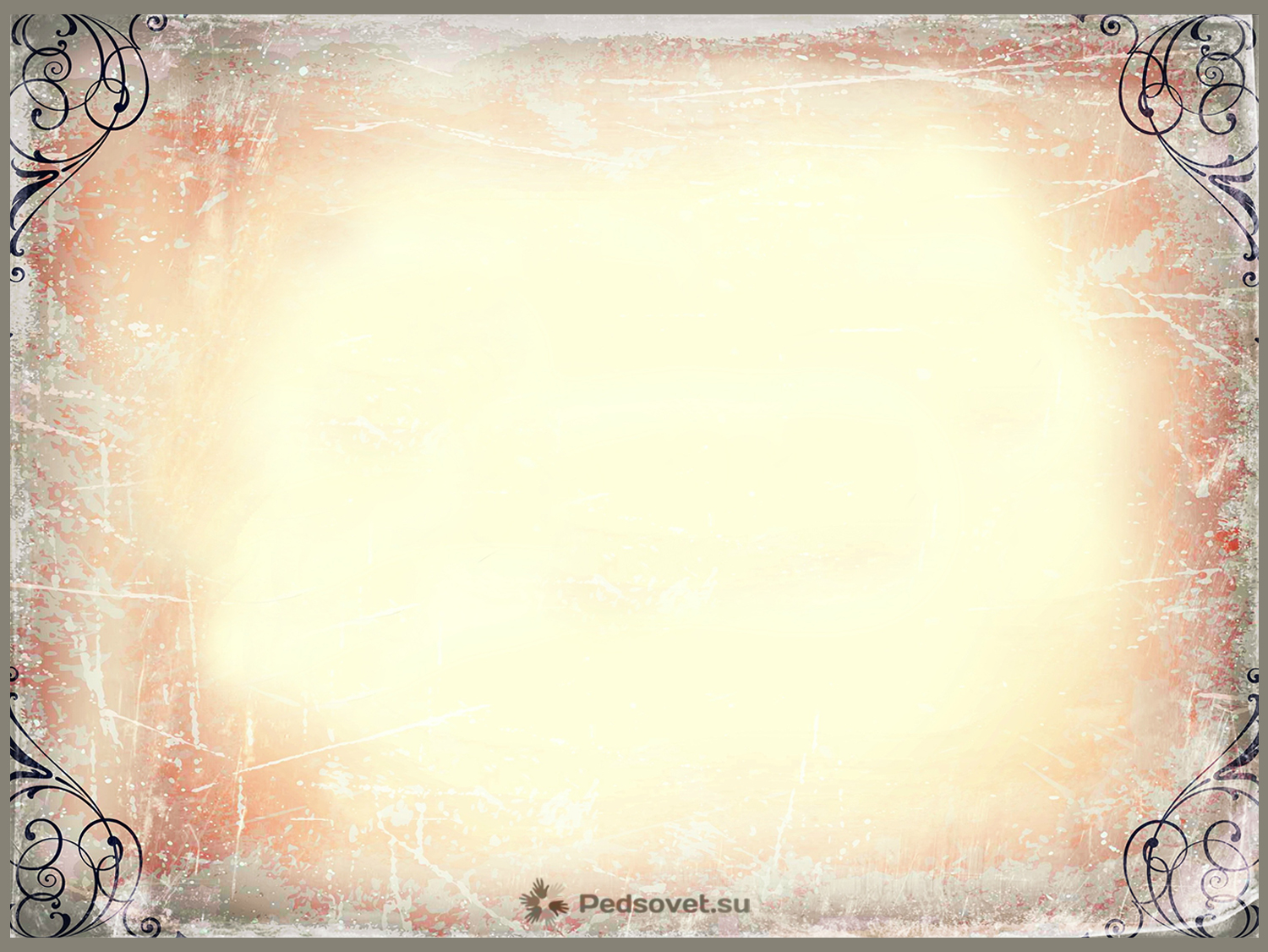 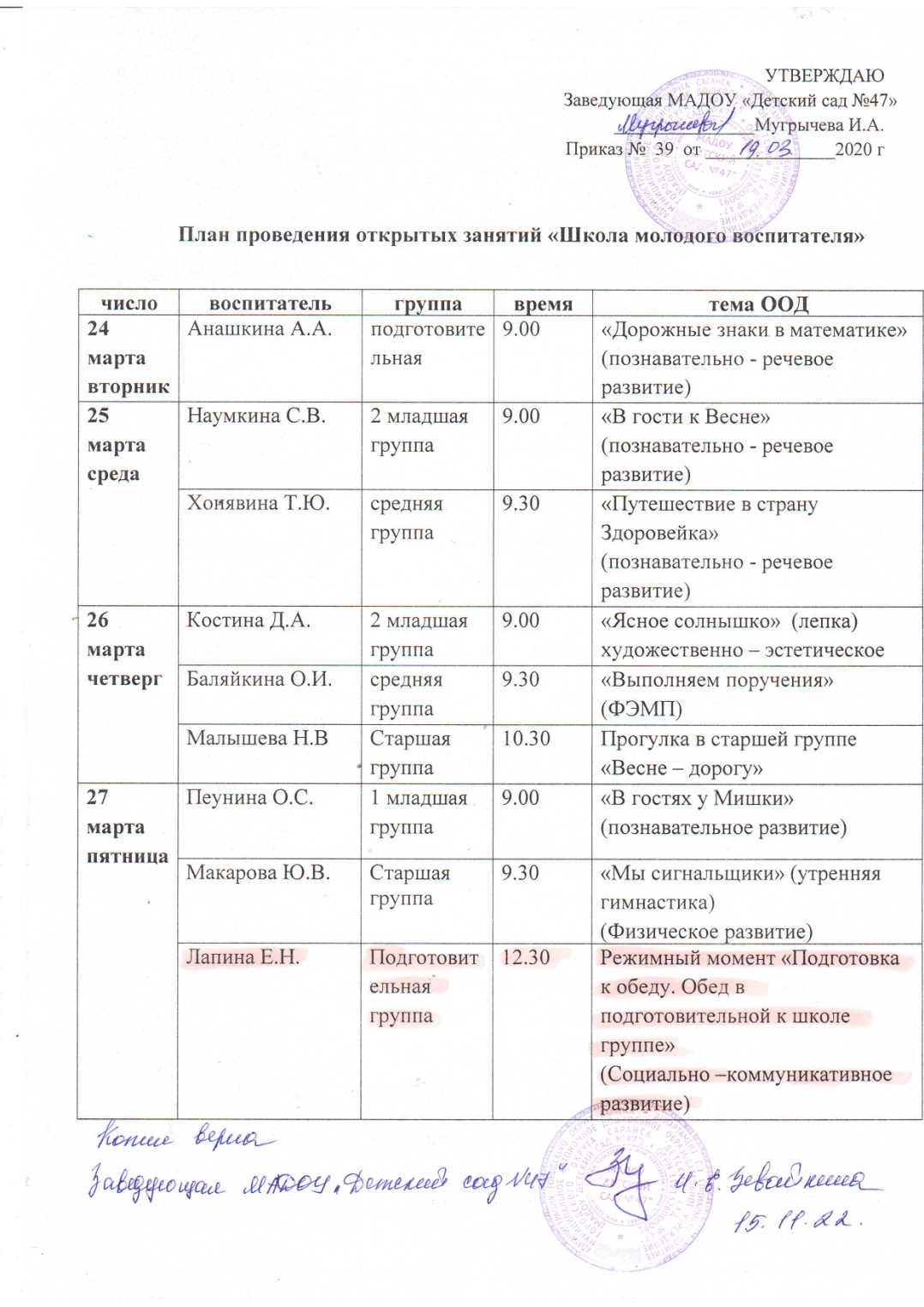 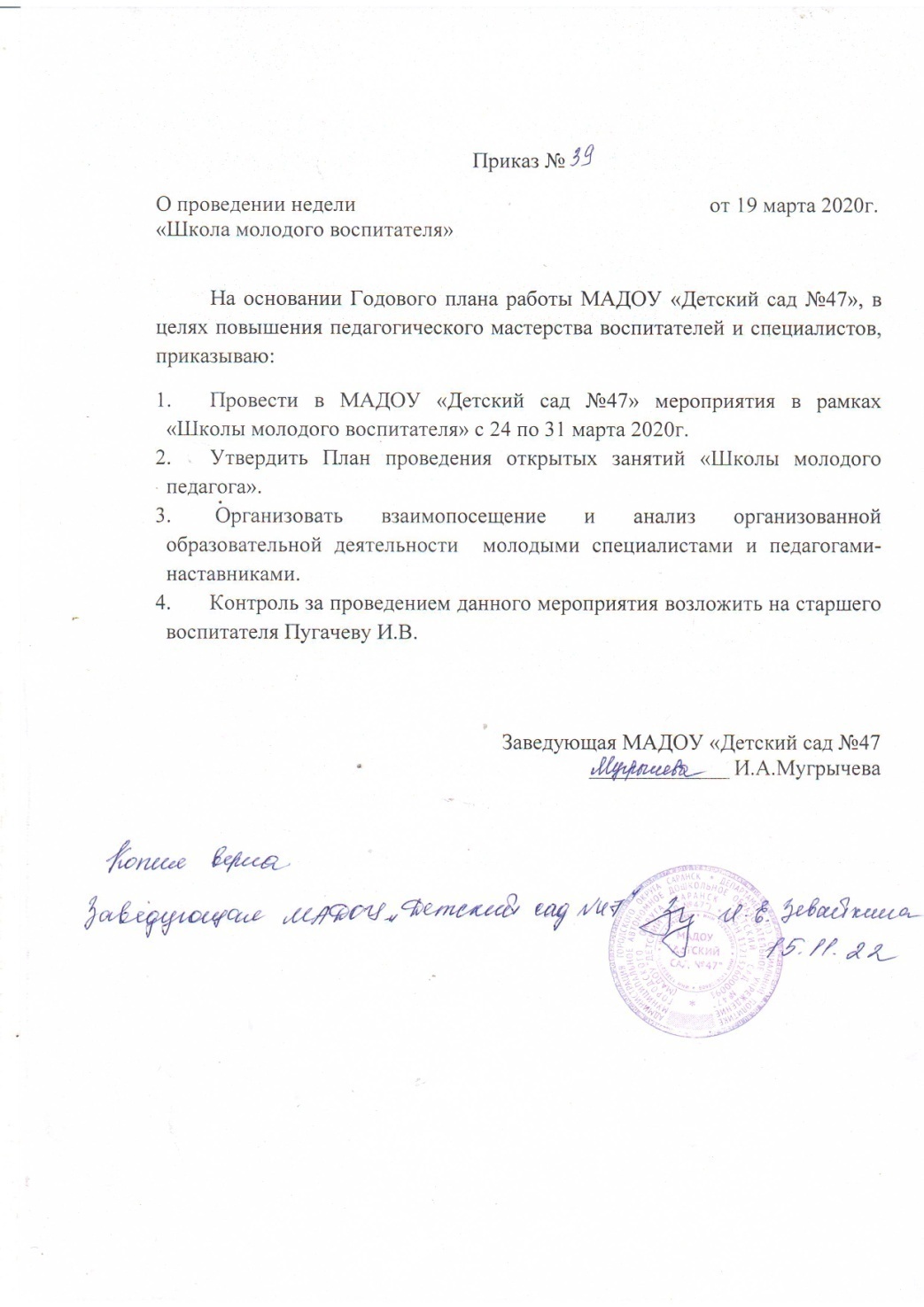 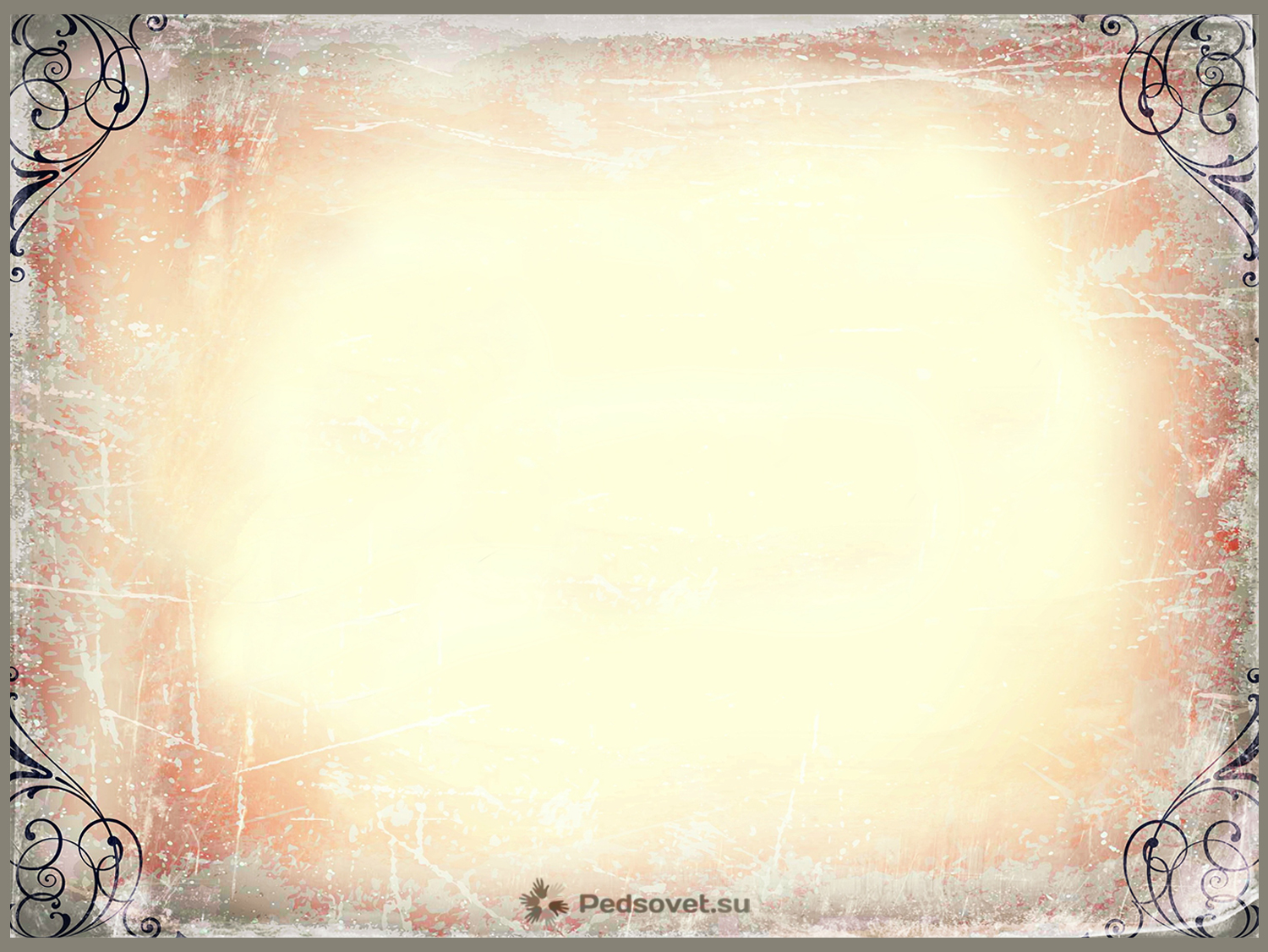 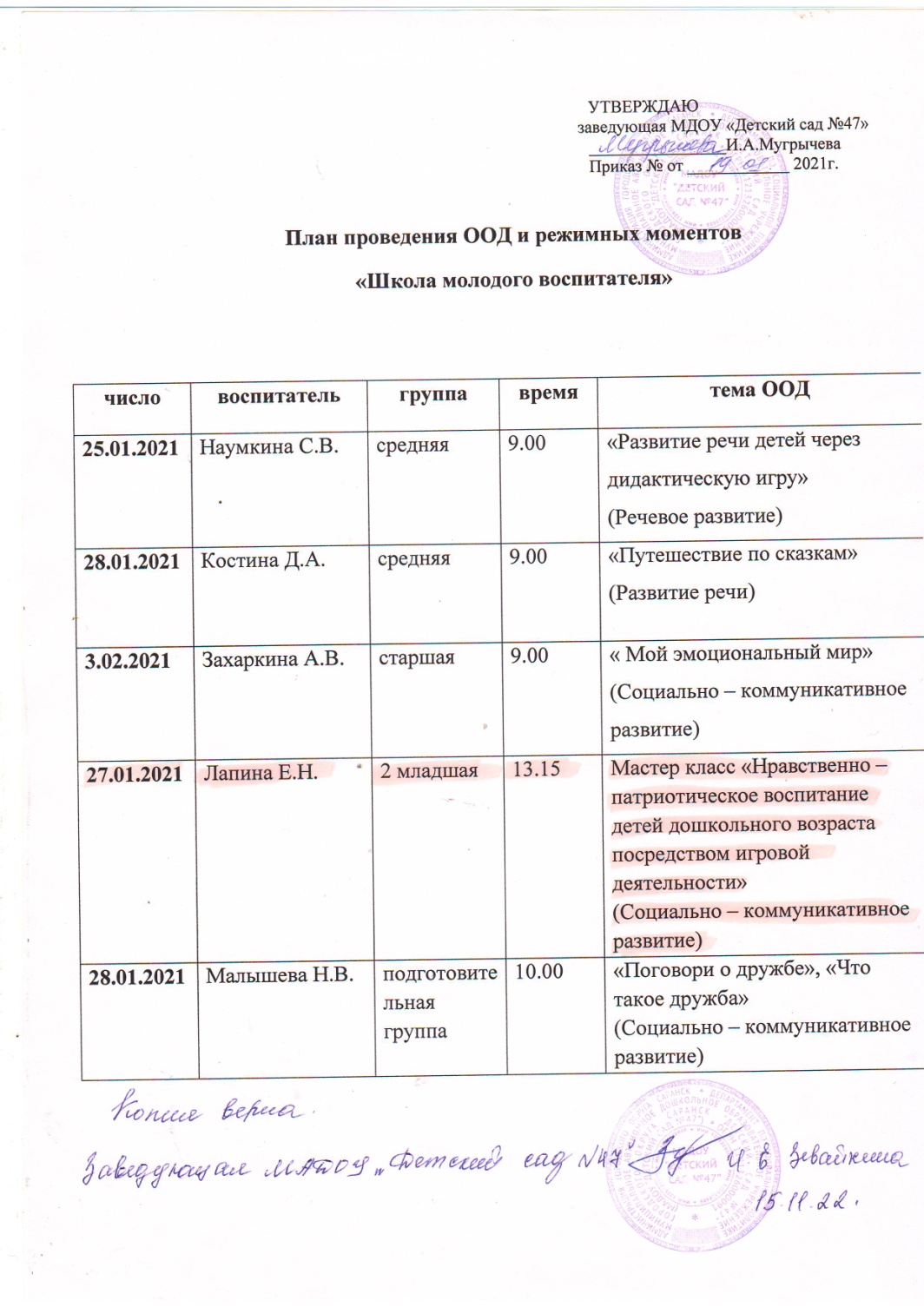 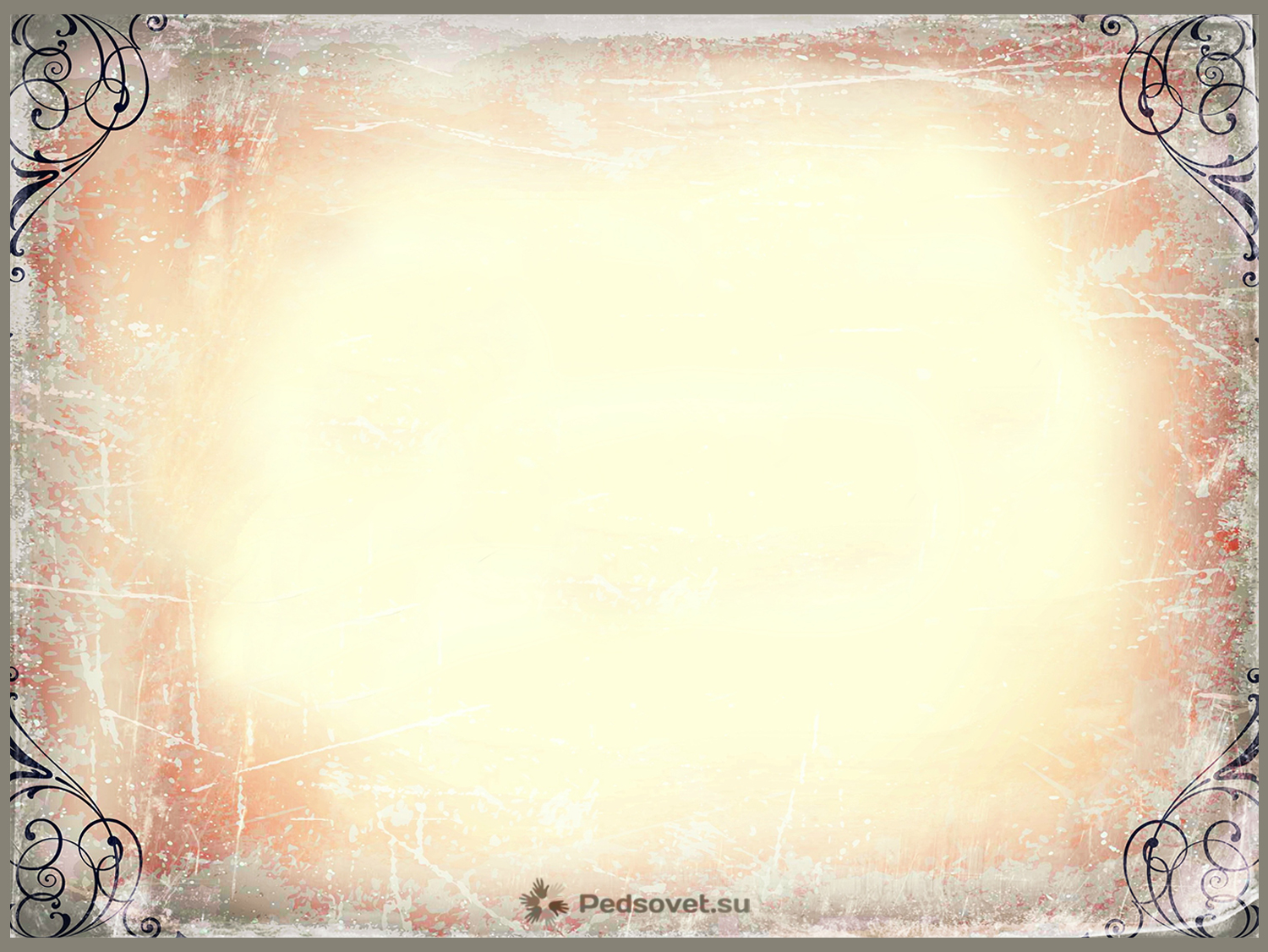 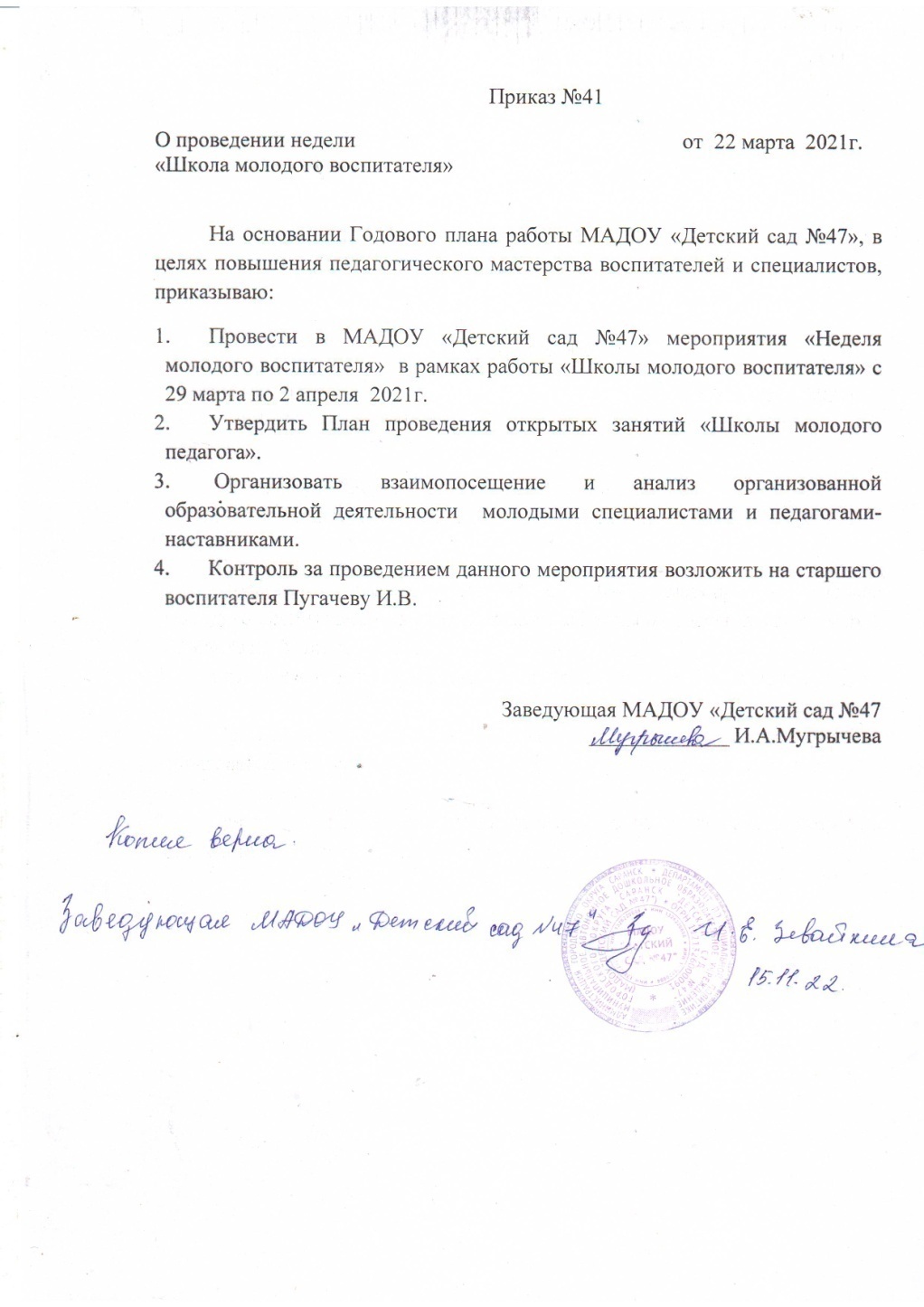 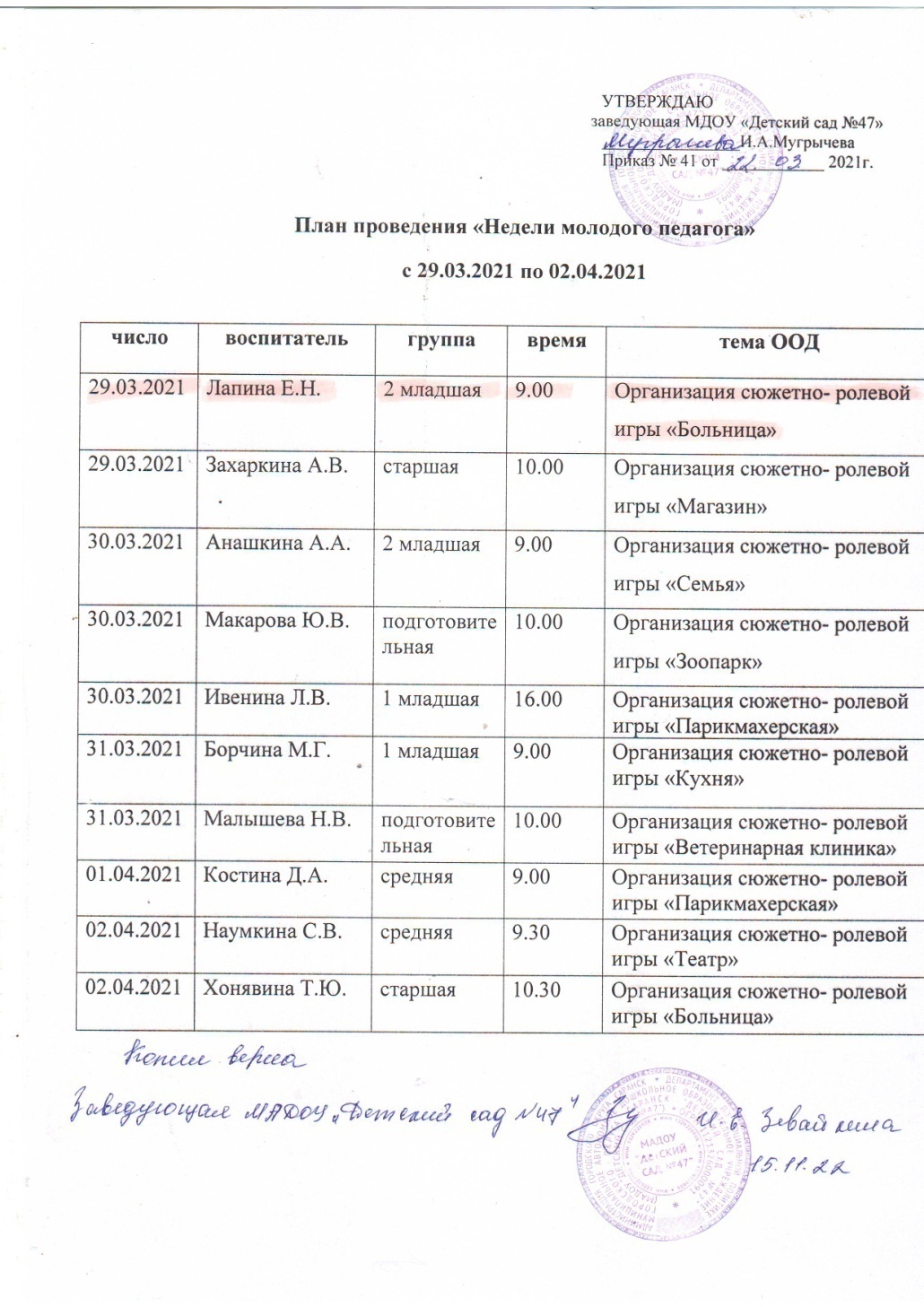 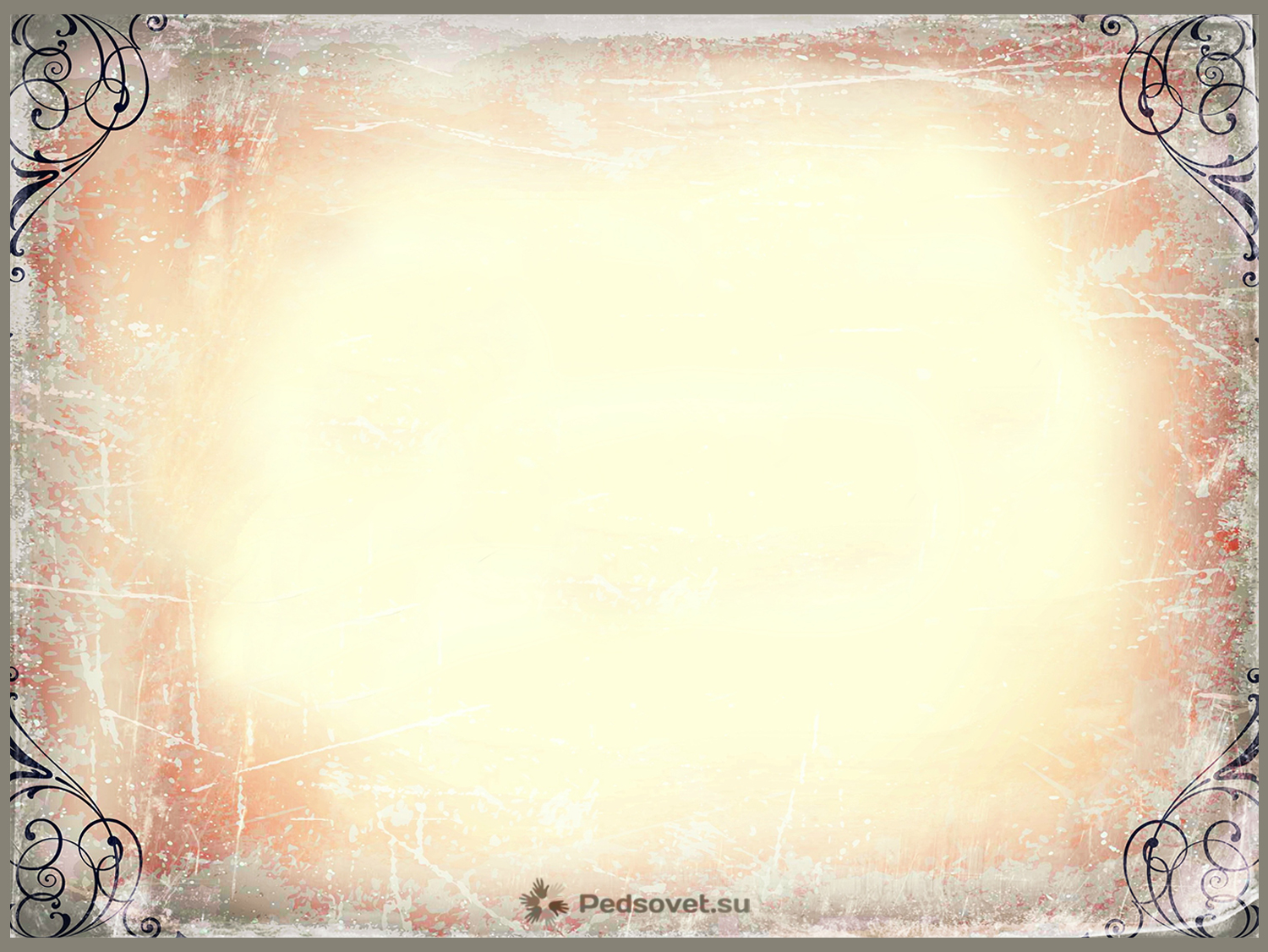 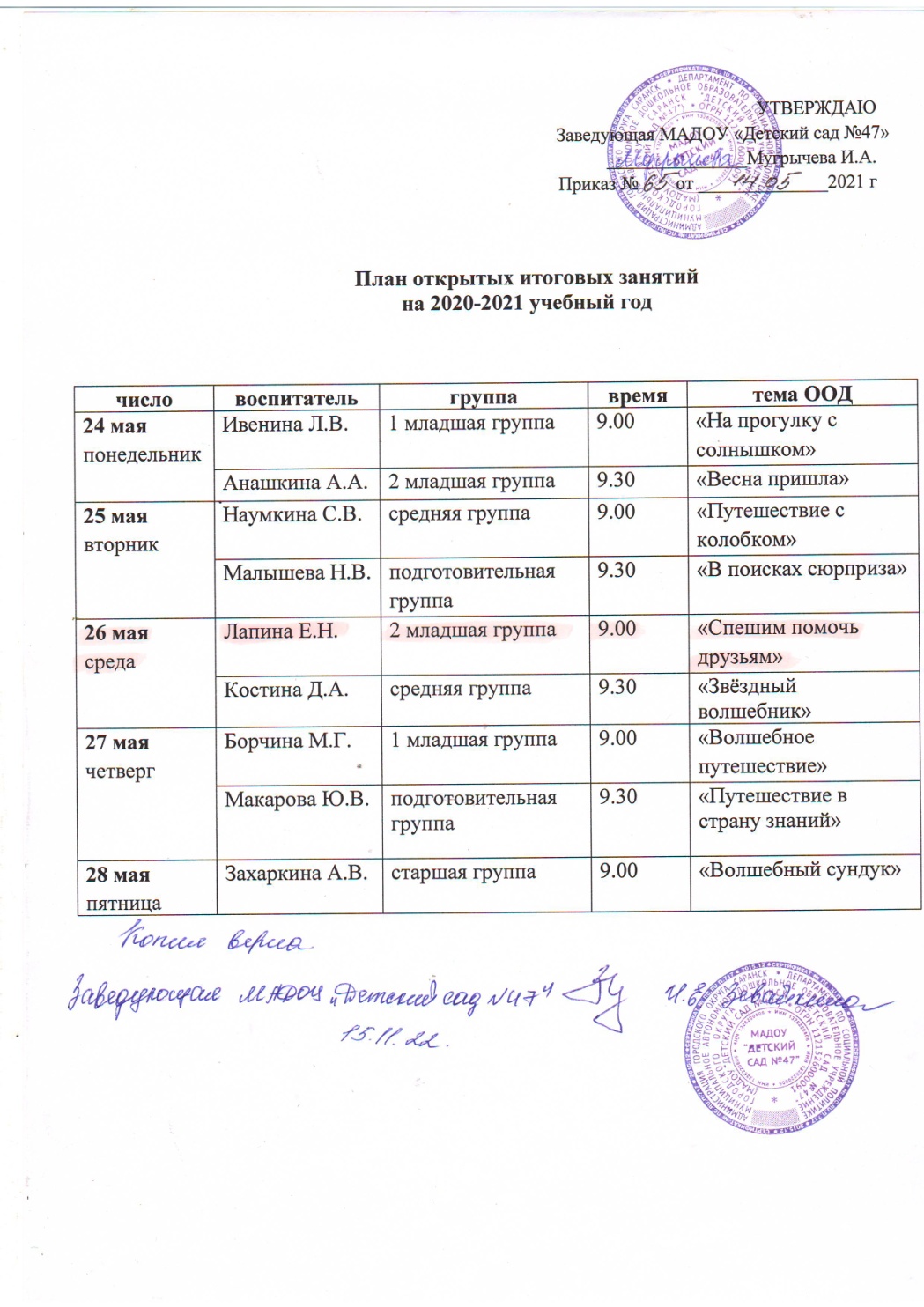 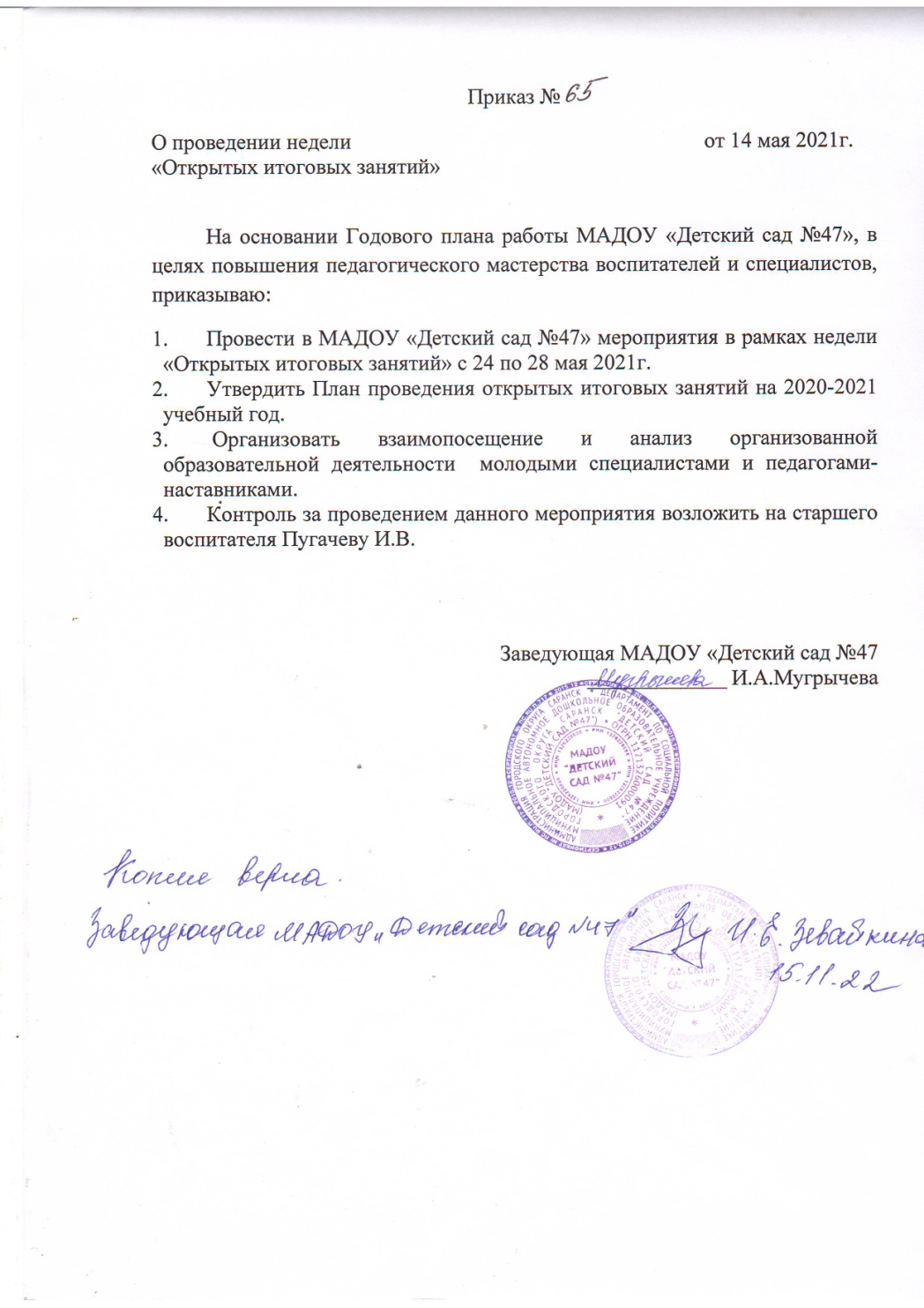 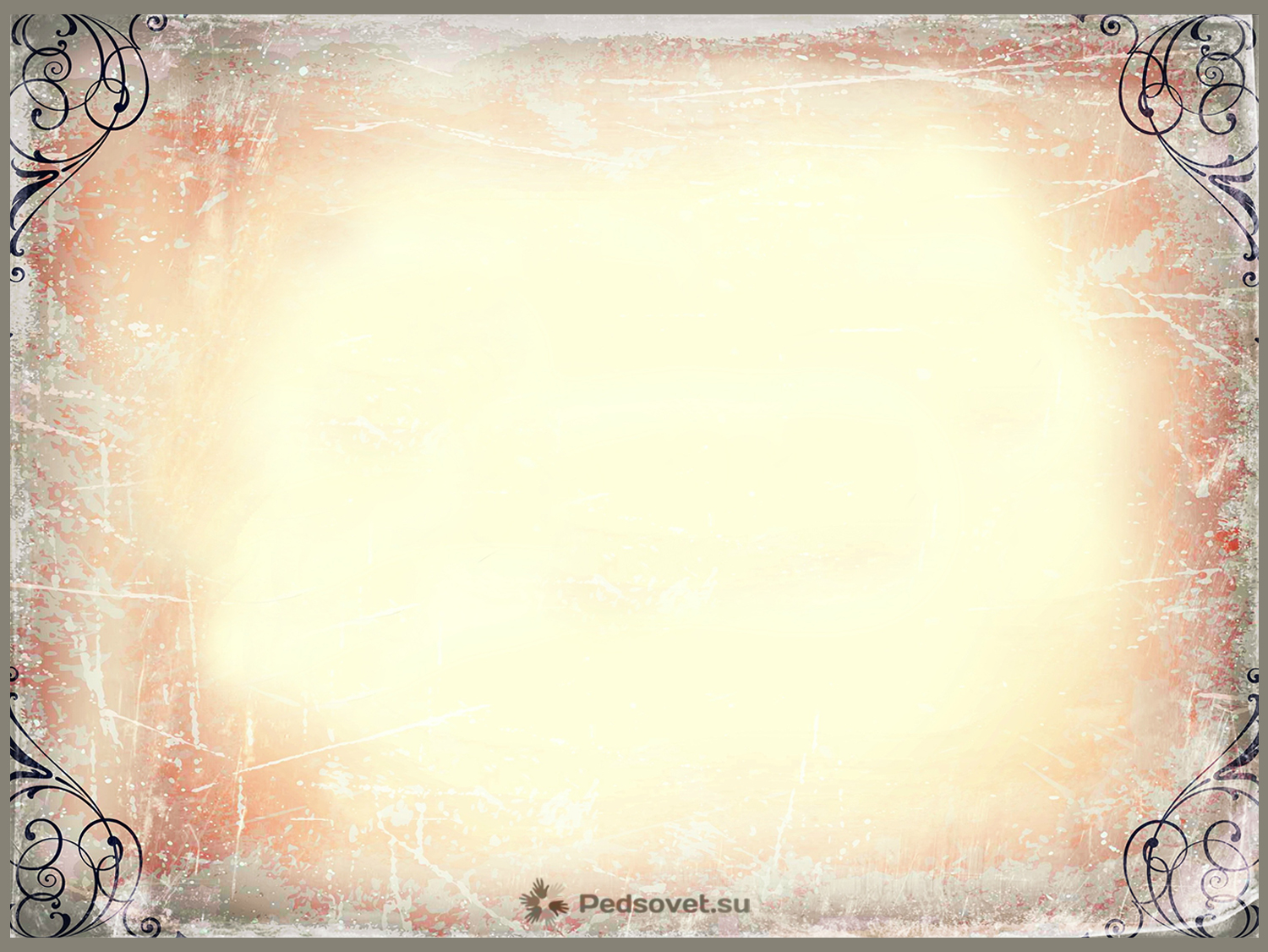 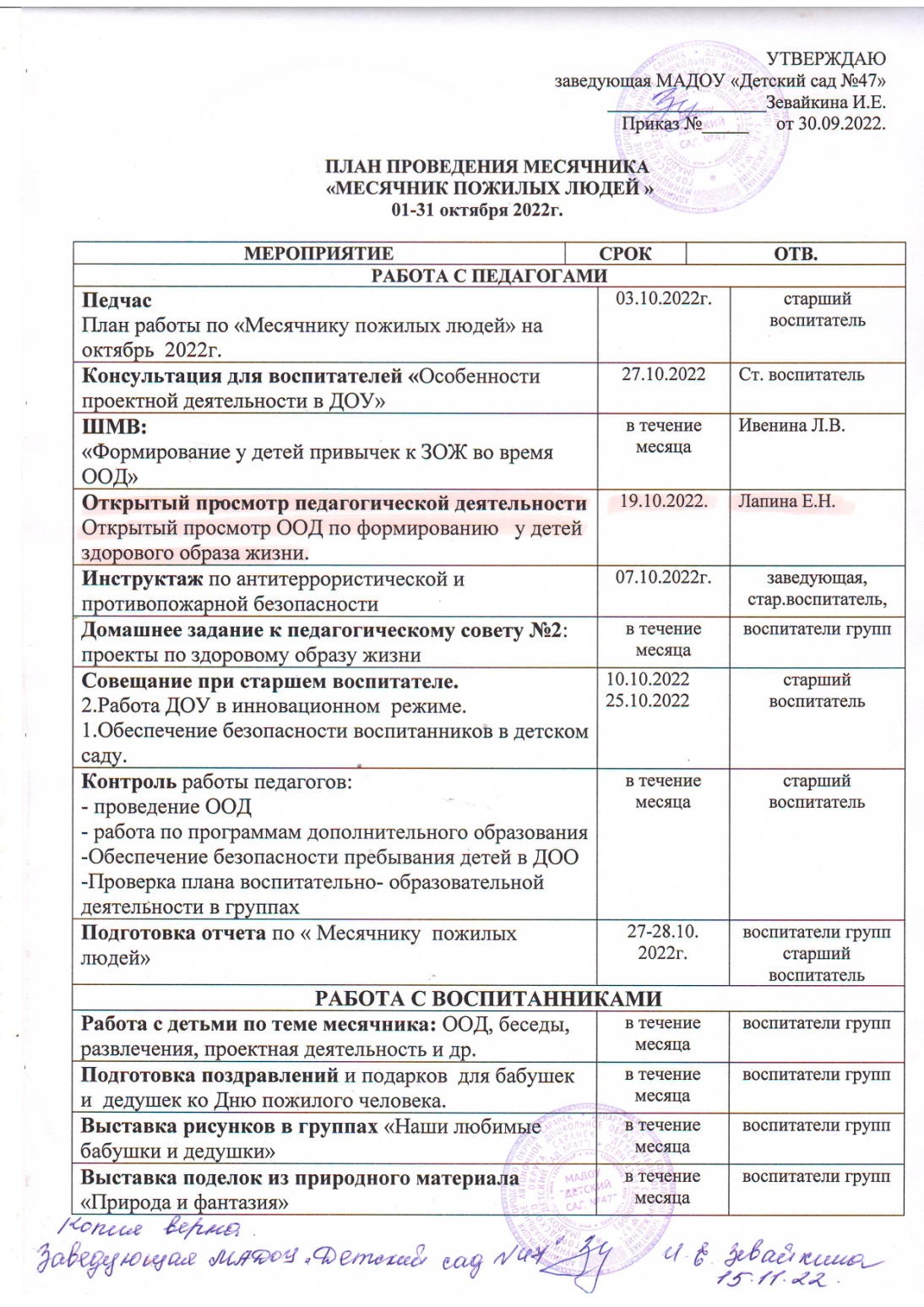 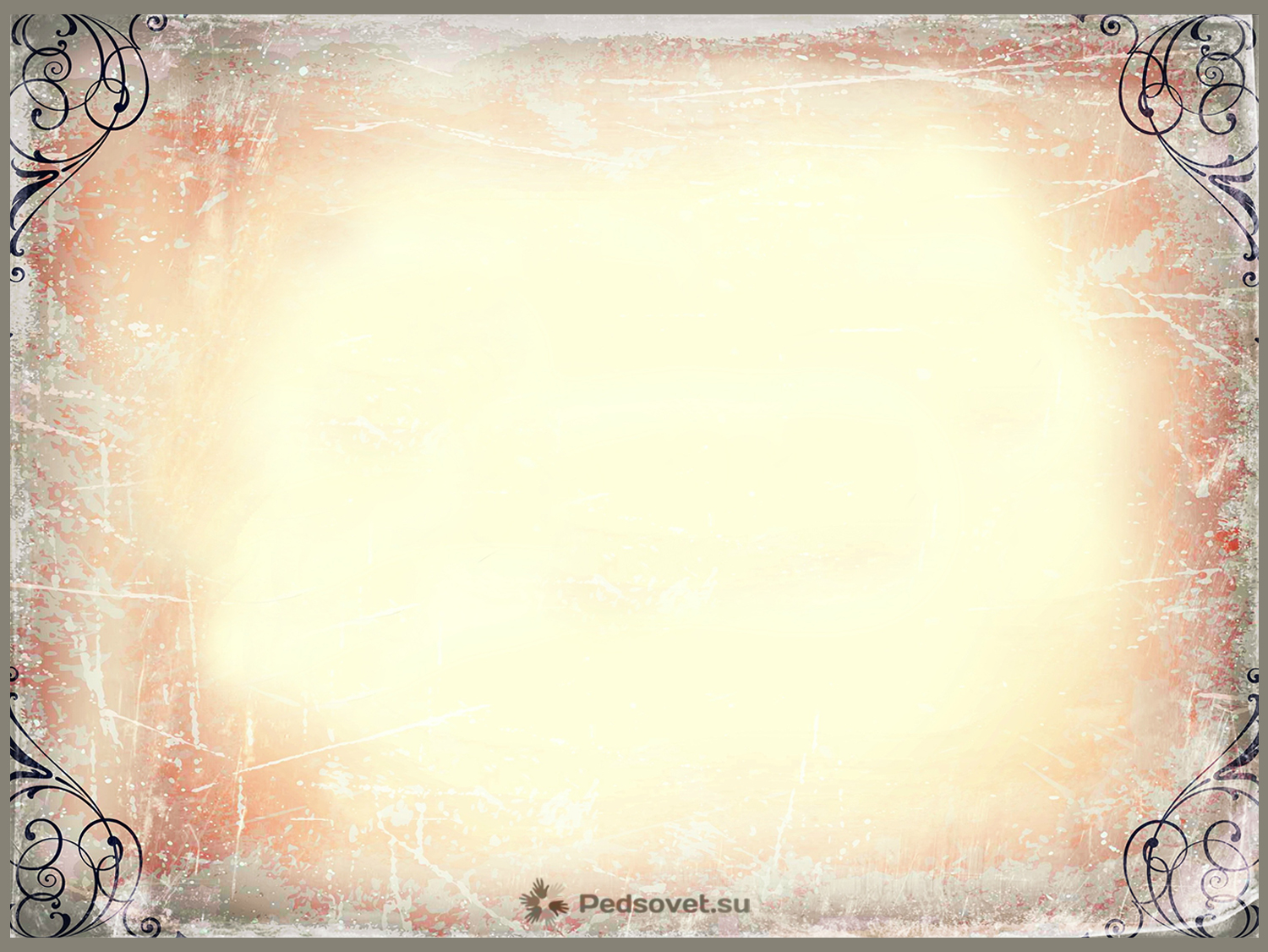 9. Общественно-педагогическая активность педагога: участие в комиссиях, педагогических сообществах, в жюри конкурсов
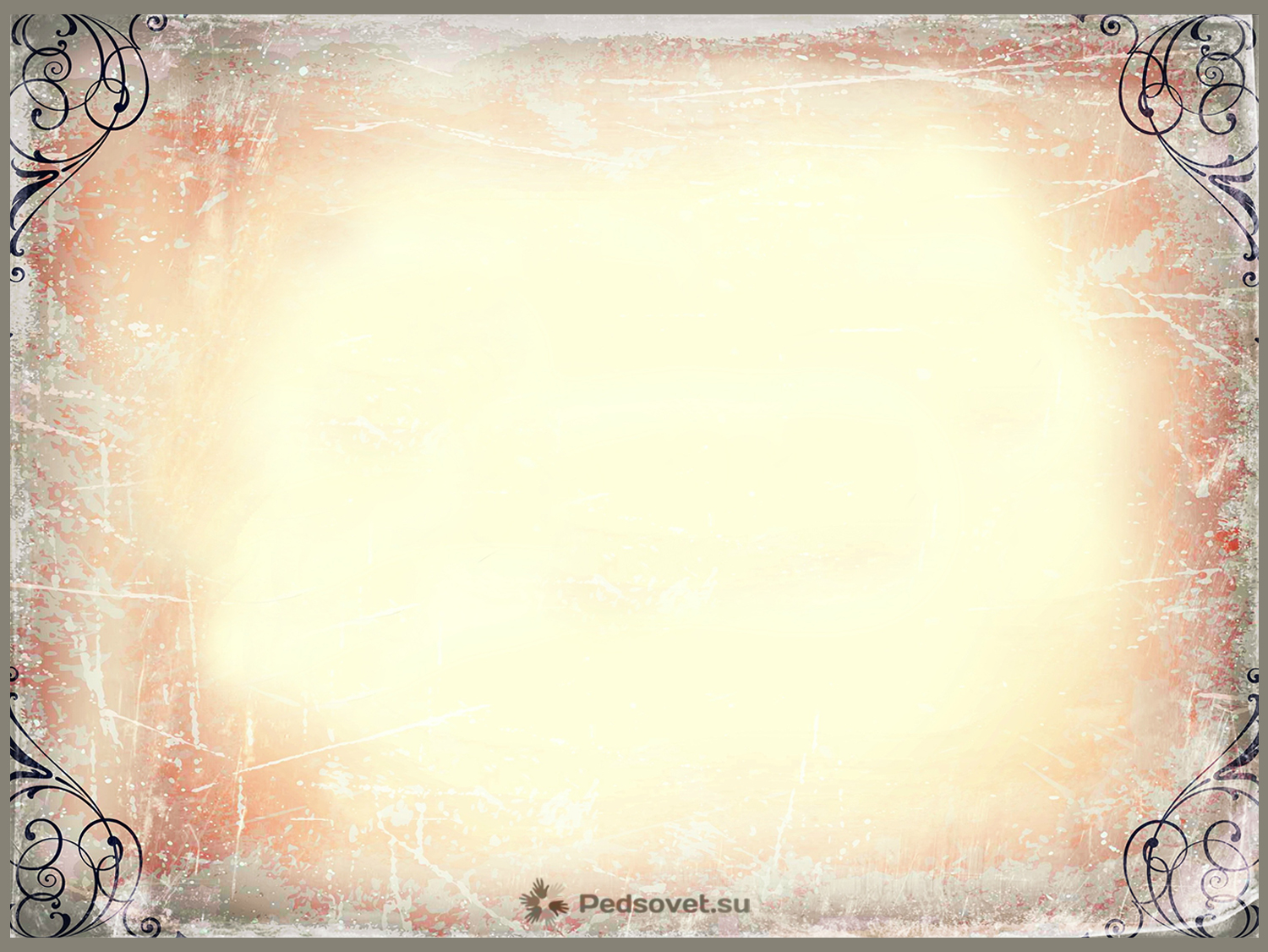 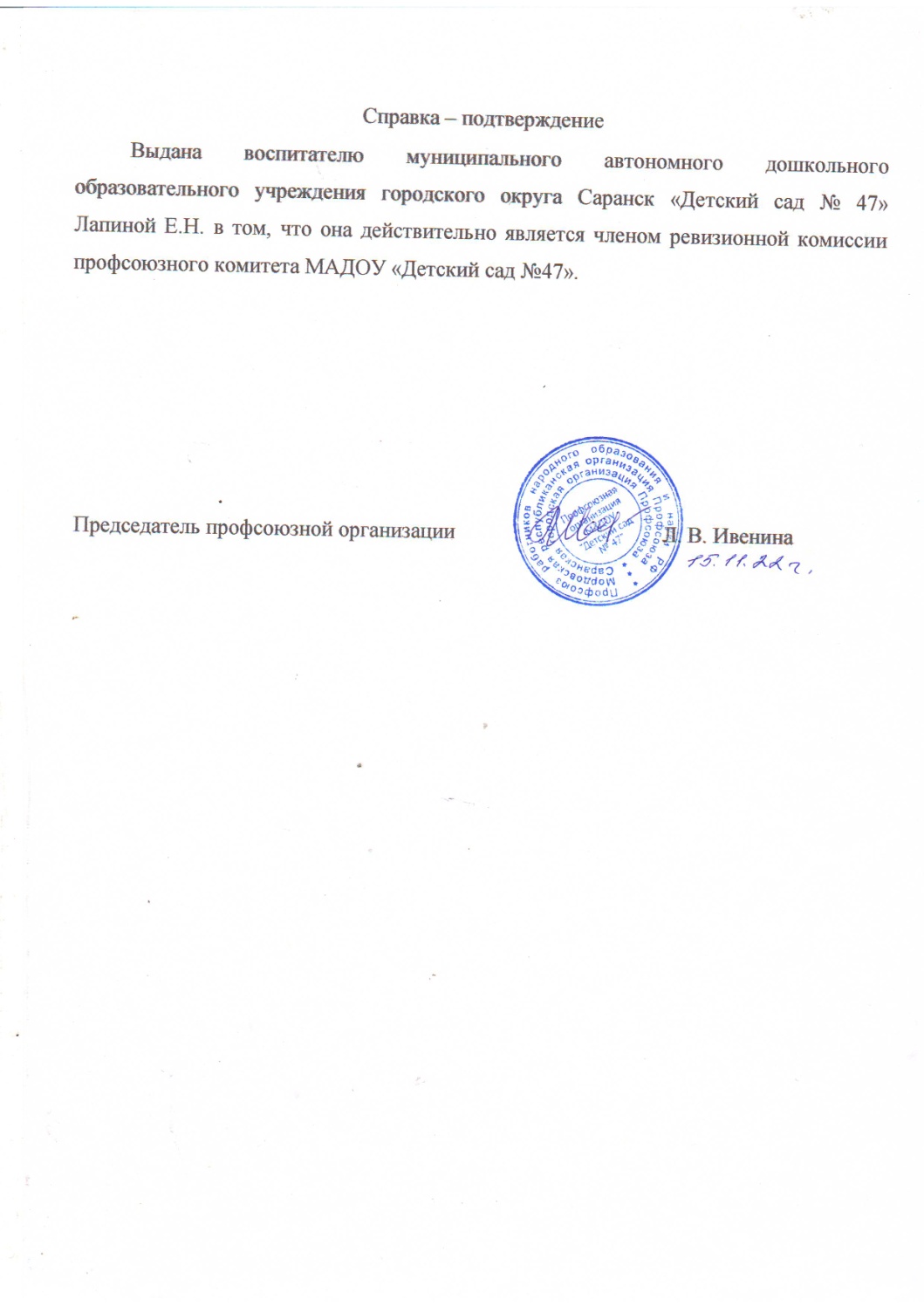 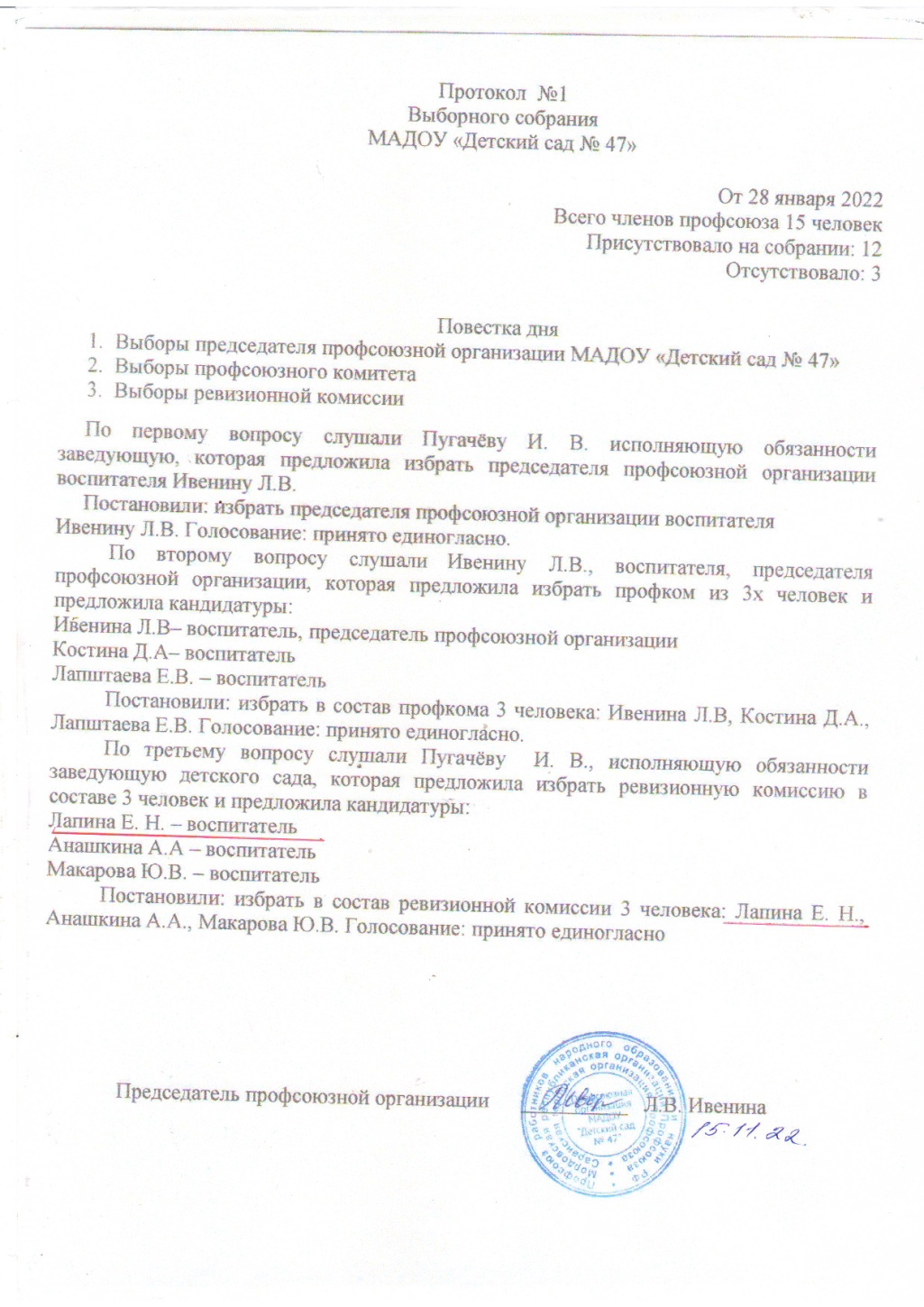 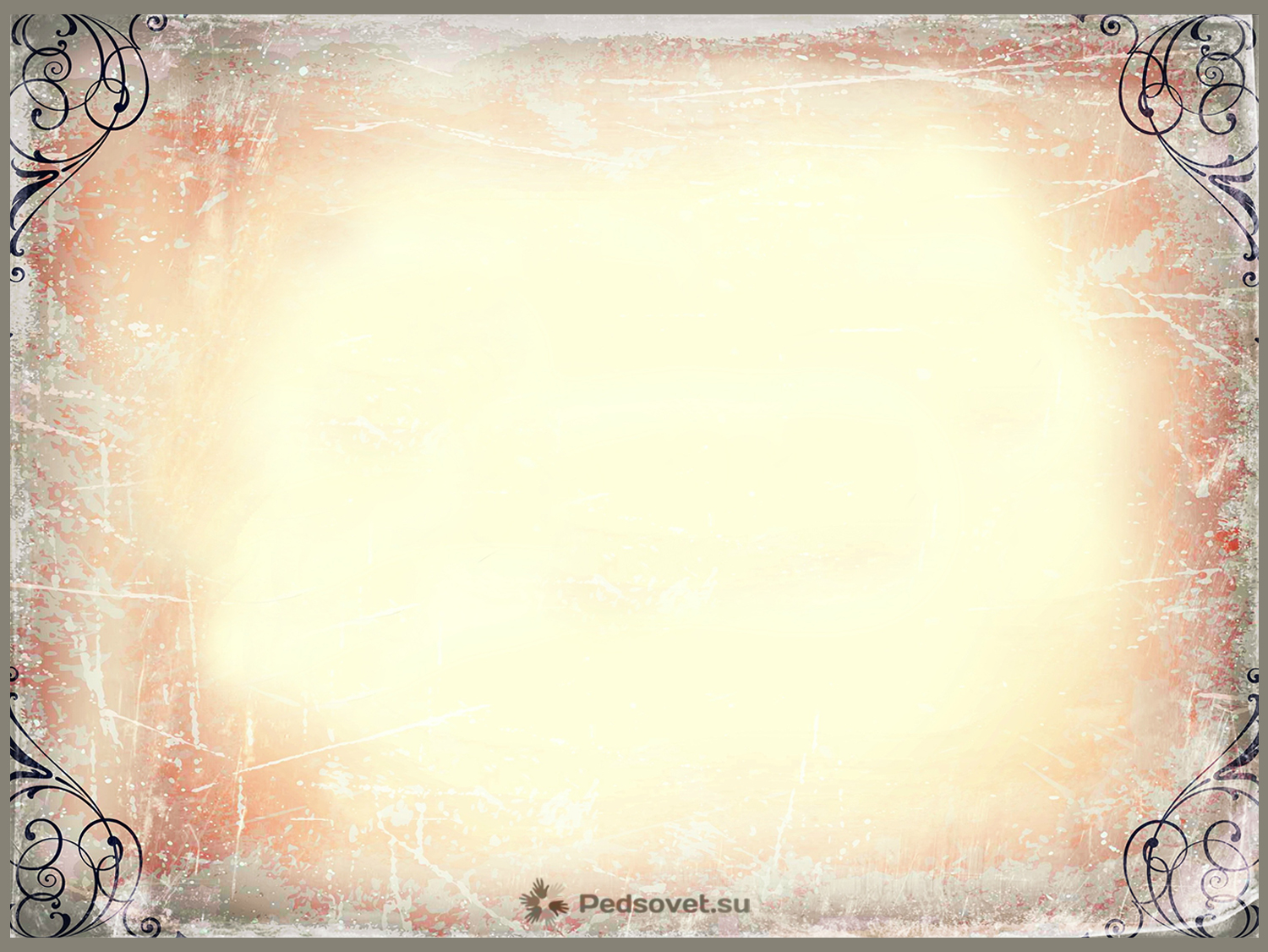 10.Позитивные результаты работы с воспитанниками
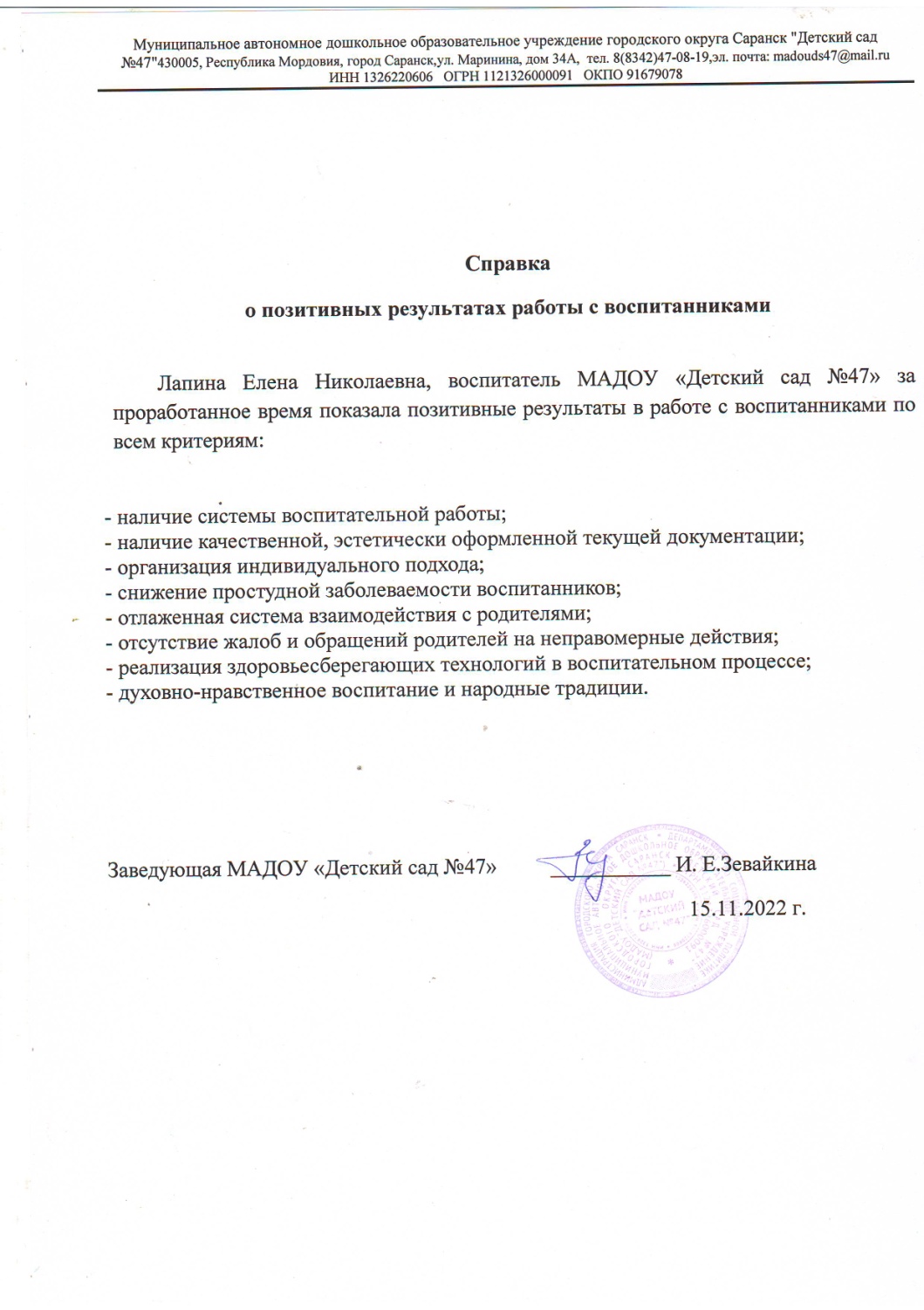 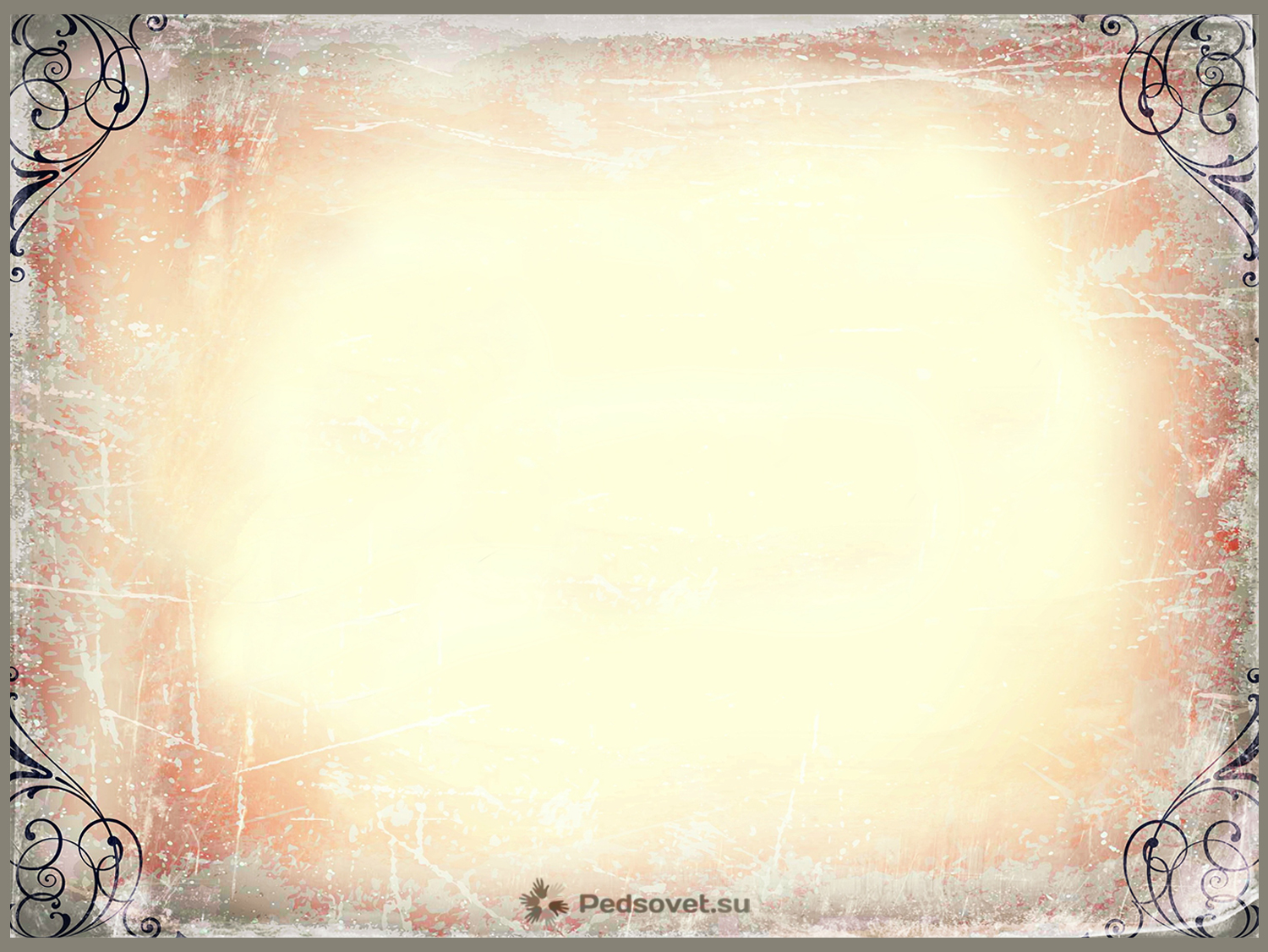 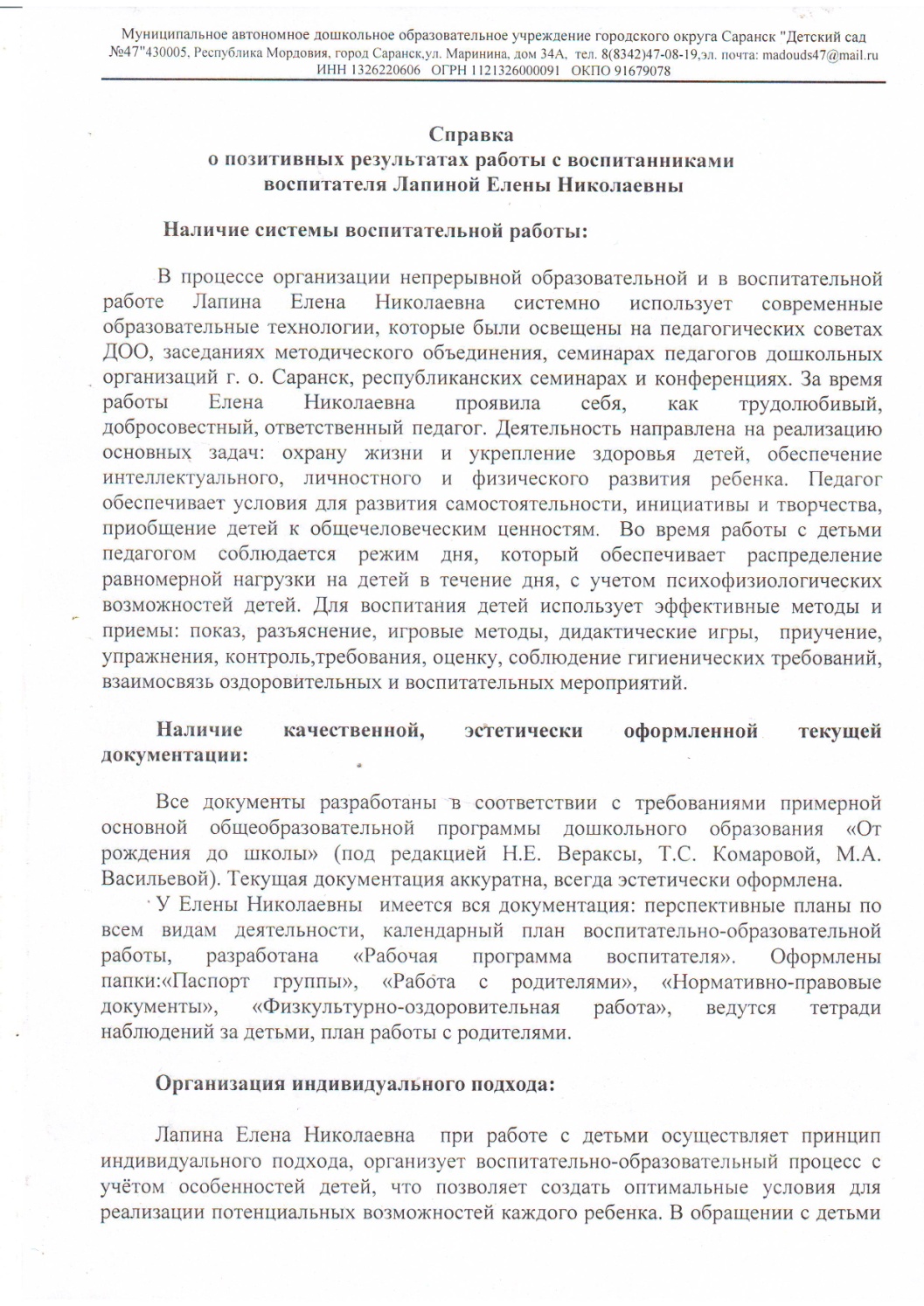 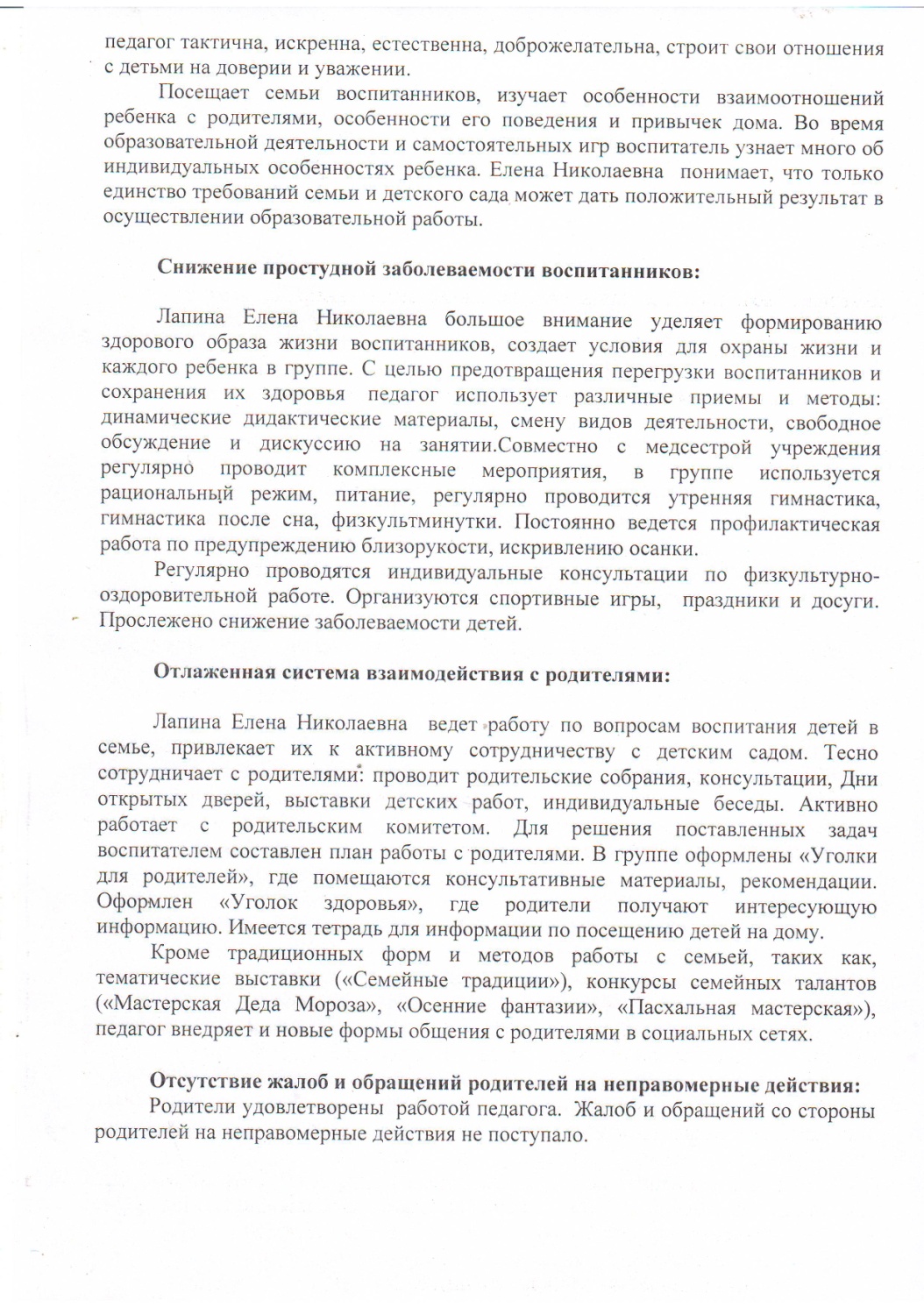 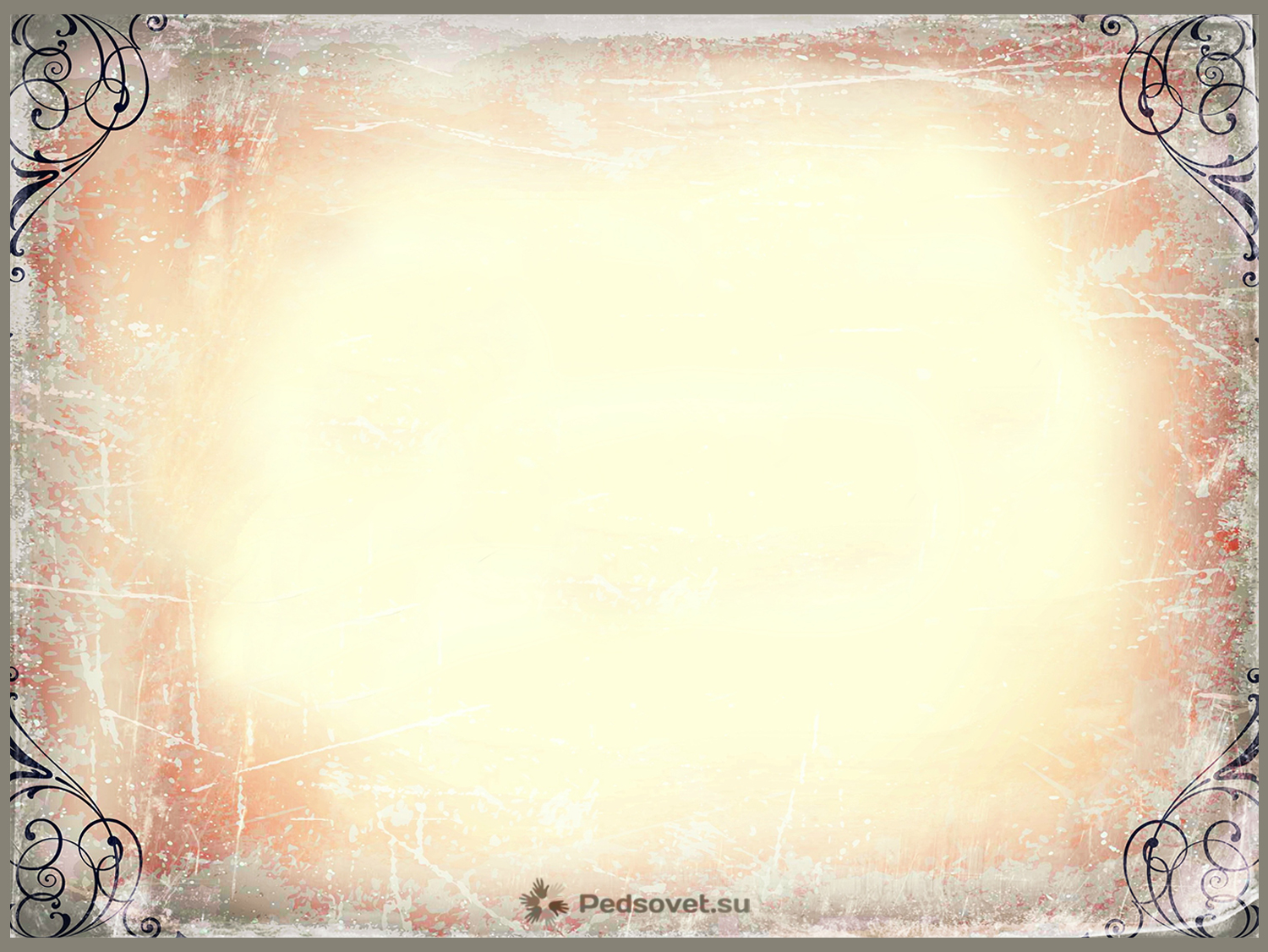 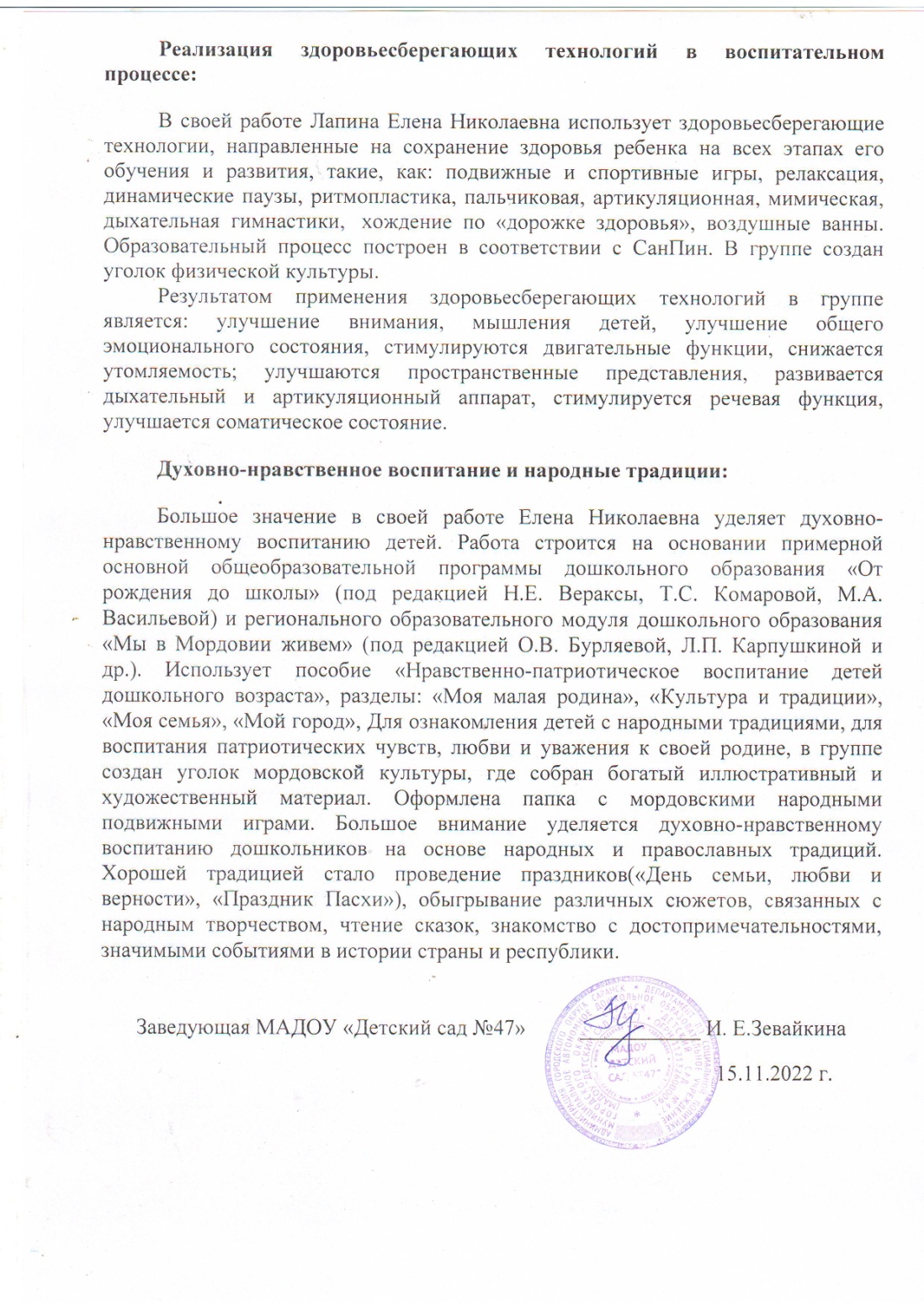 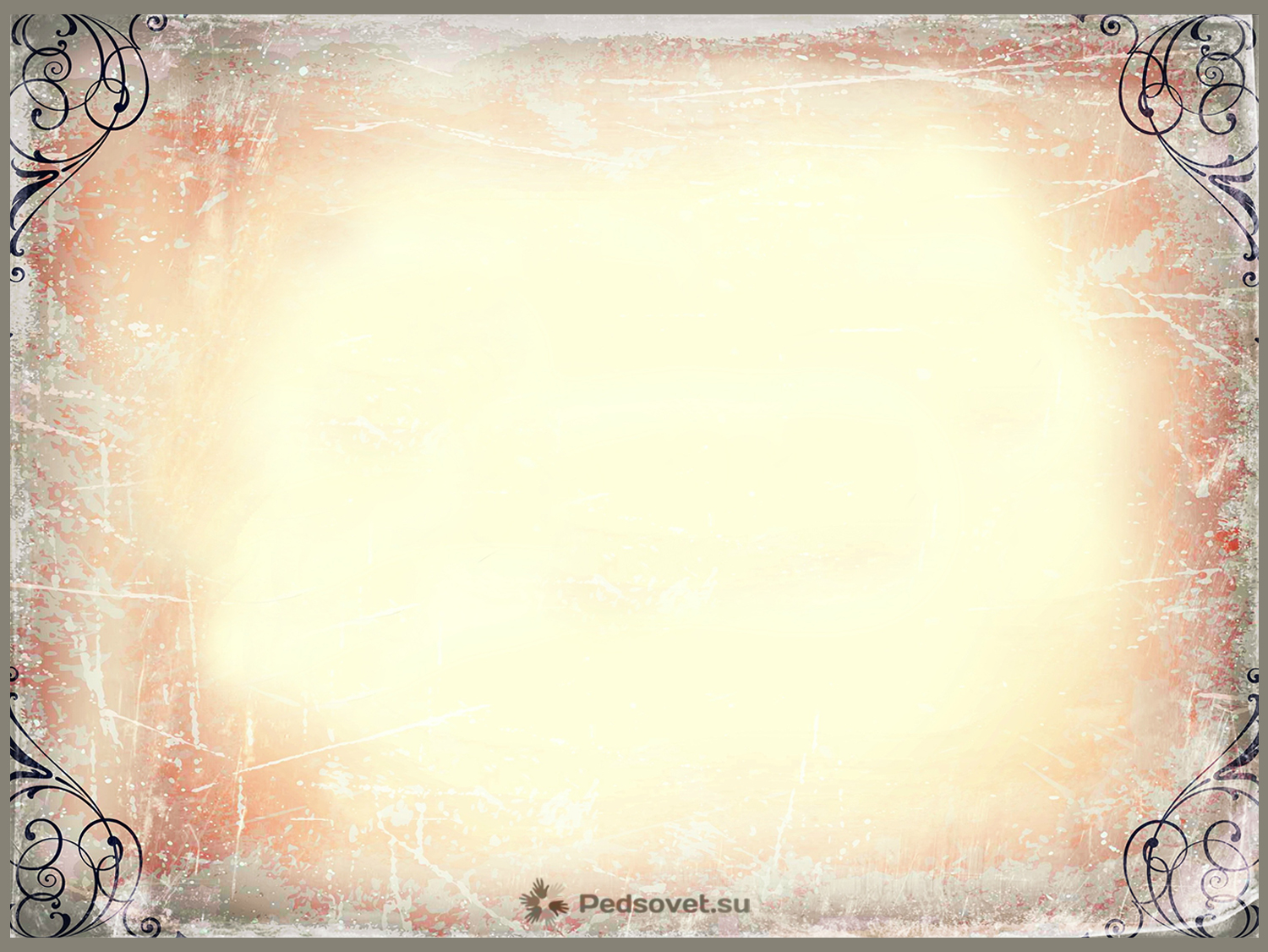 11. Качество взаимодействия с родителями
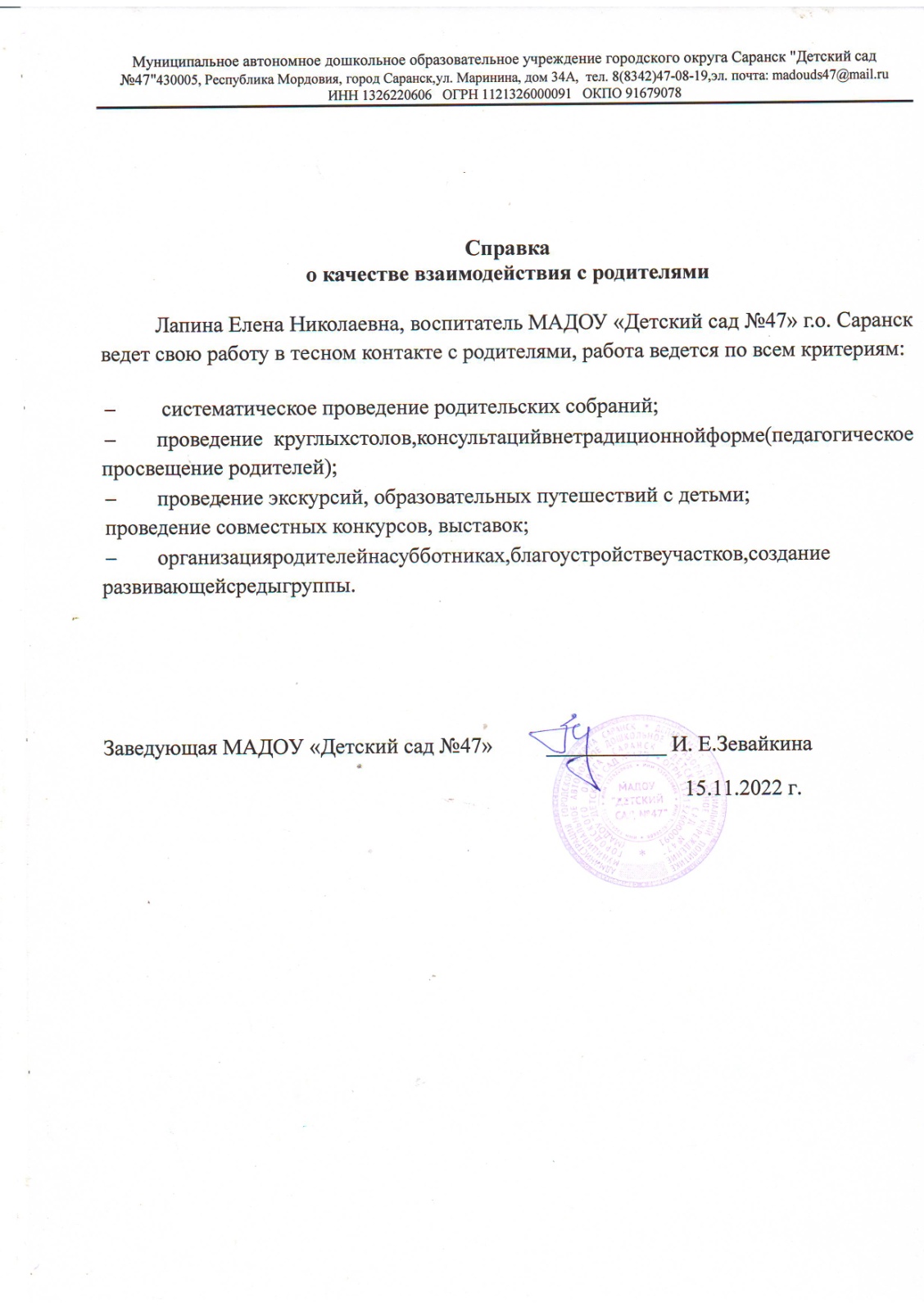 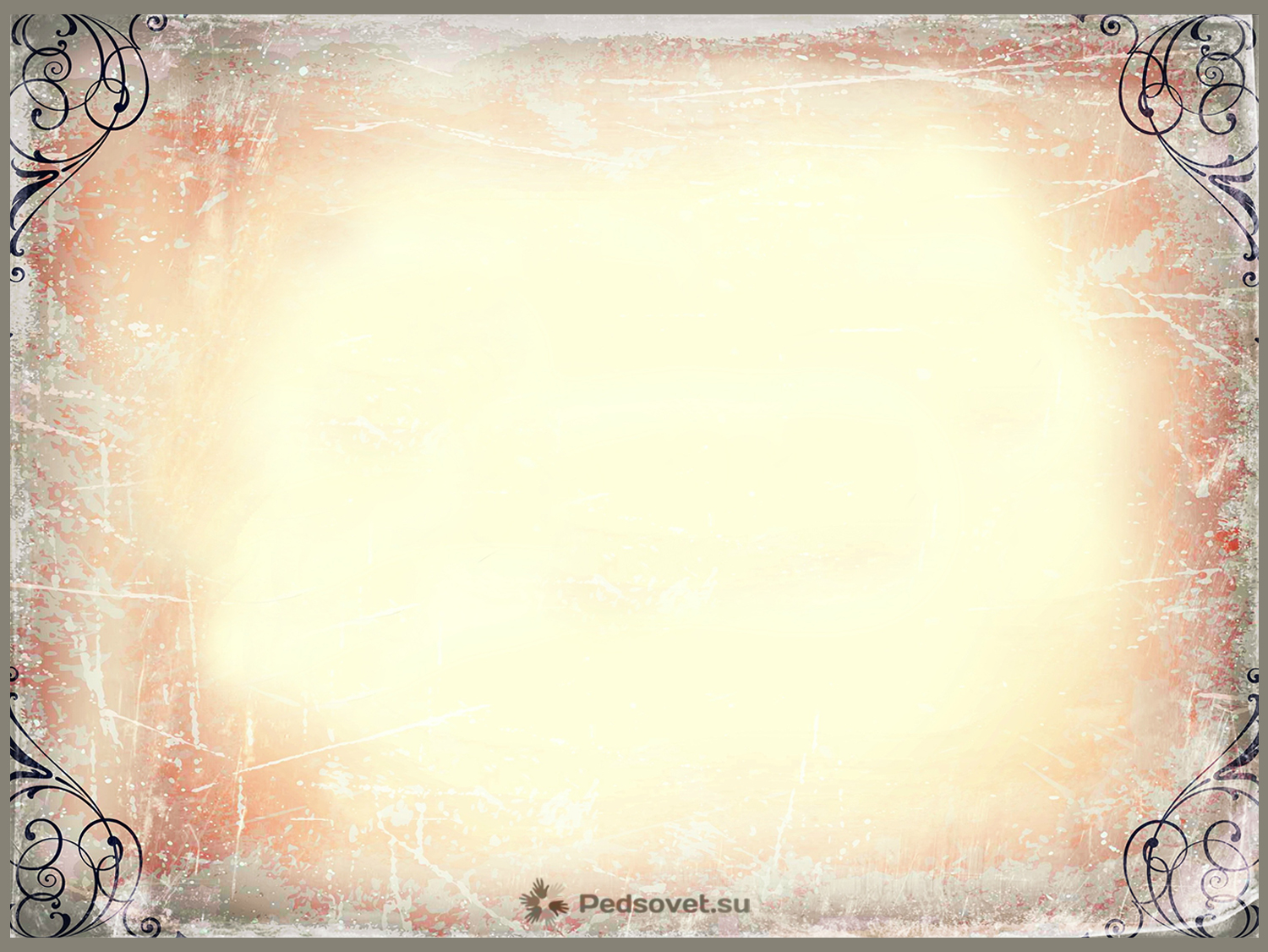 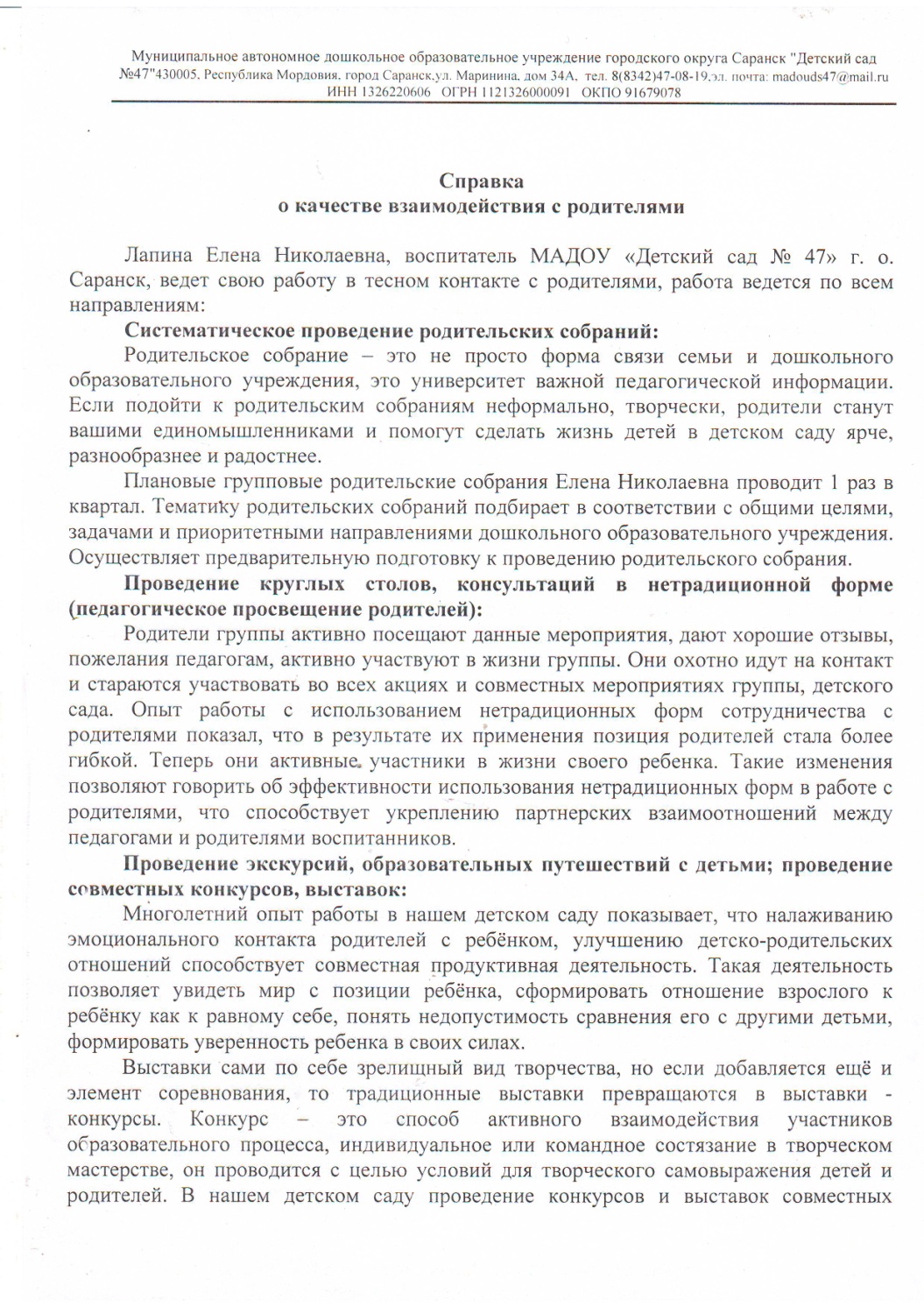 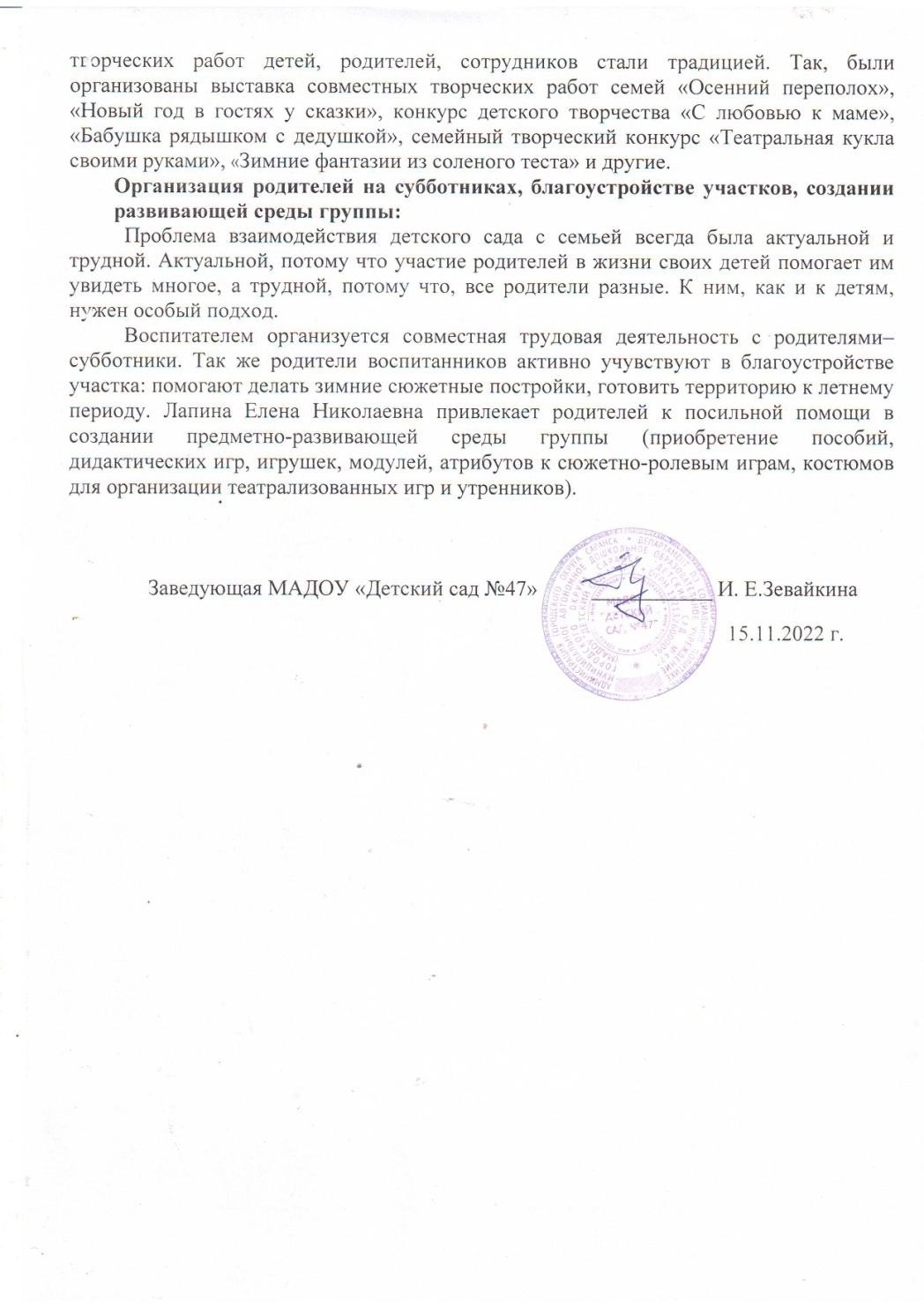 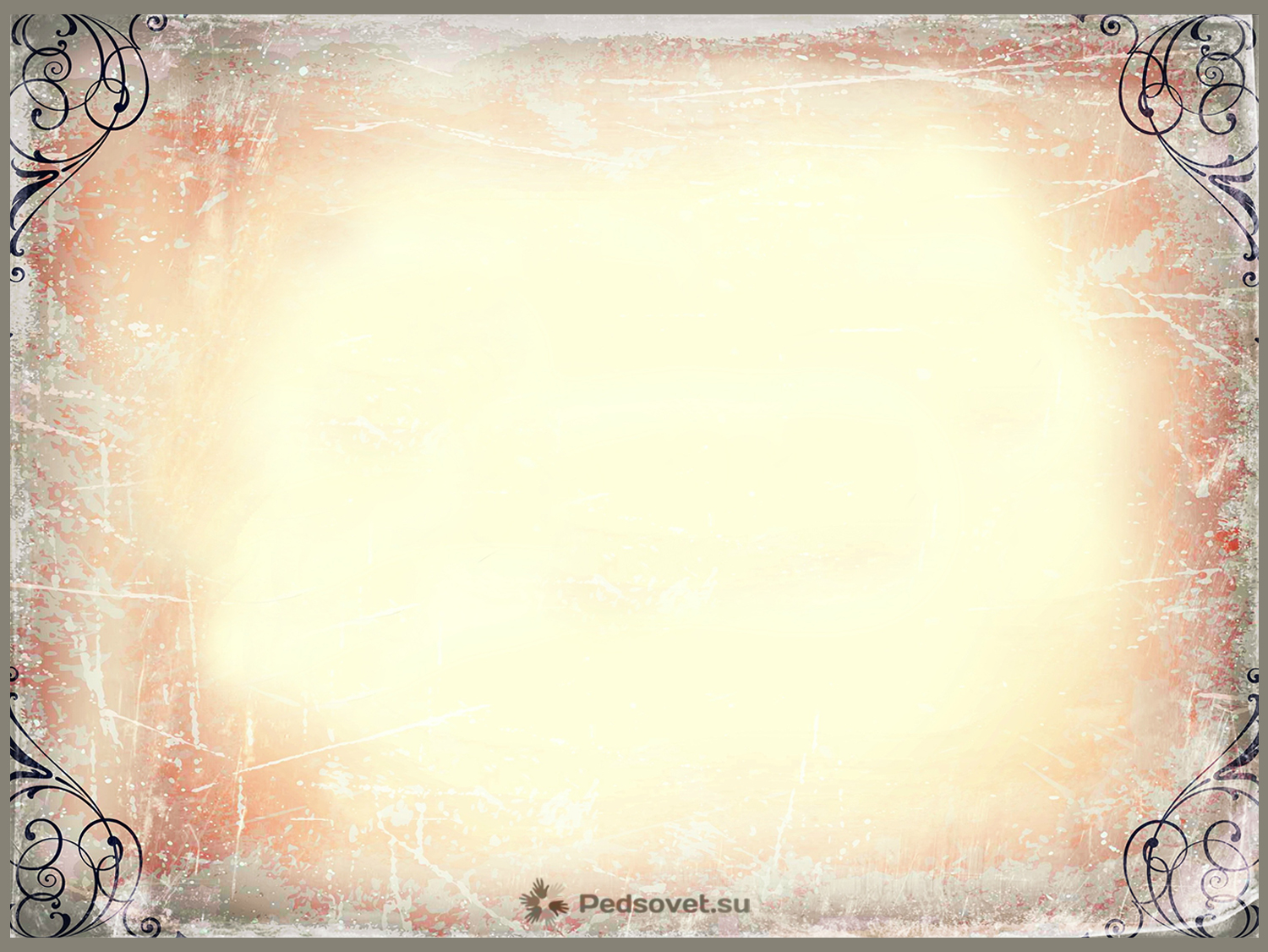 12. Работа с детьми из социально-неблагополучных семей
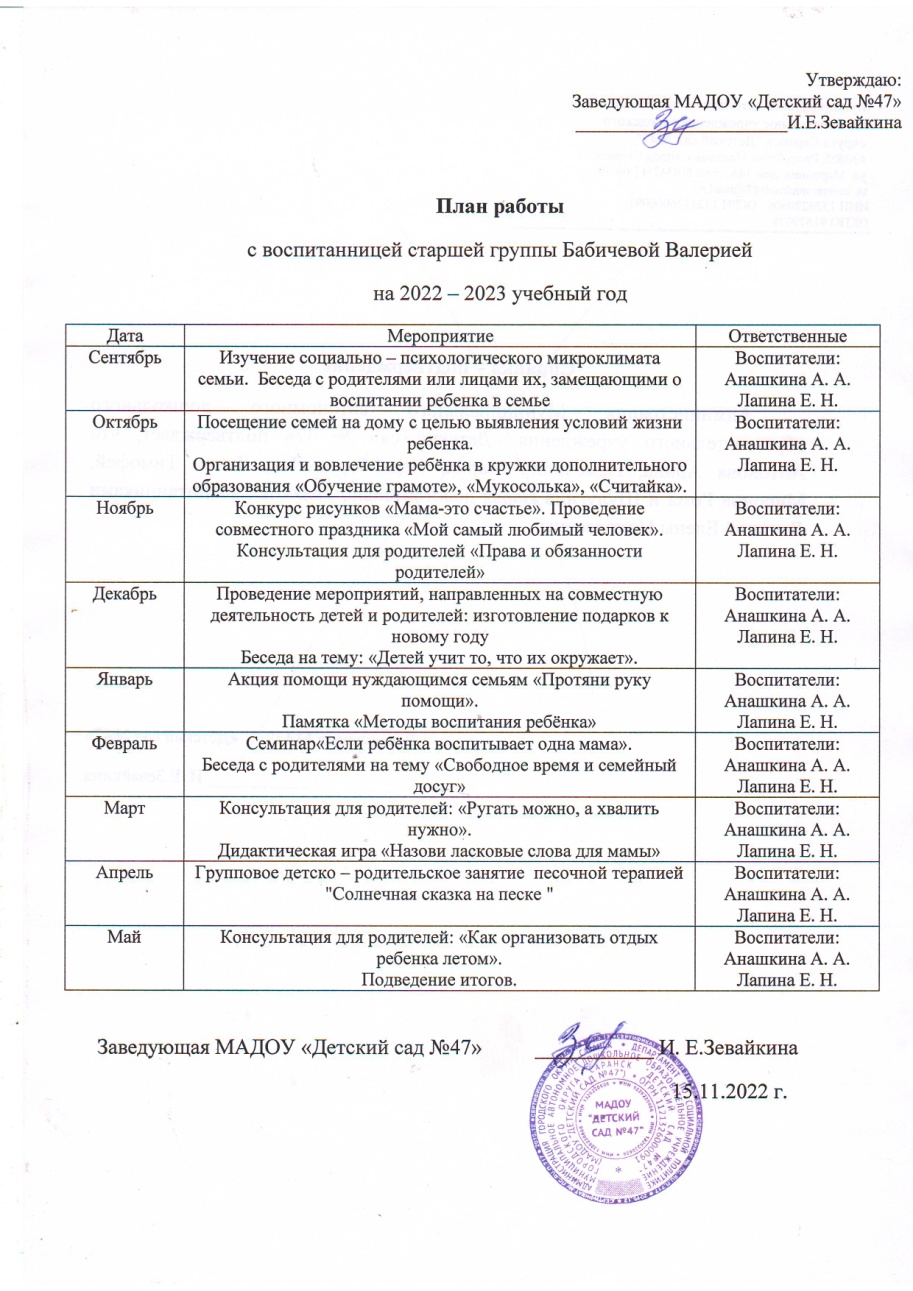 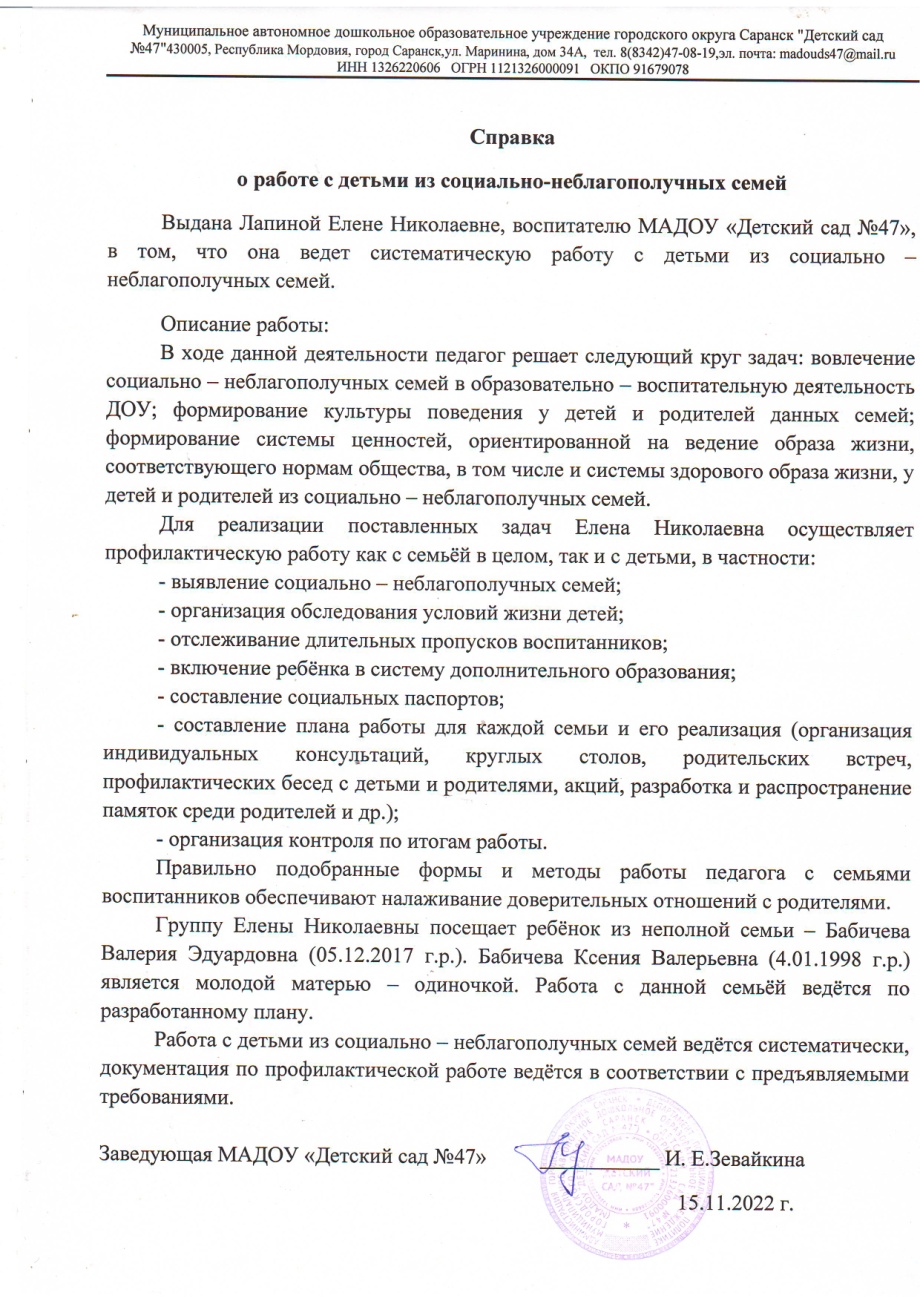 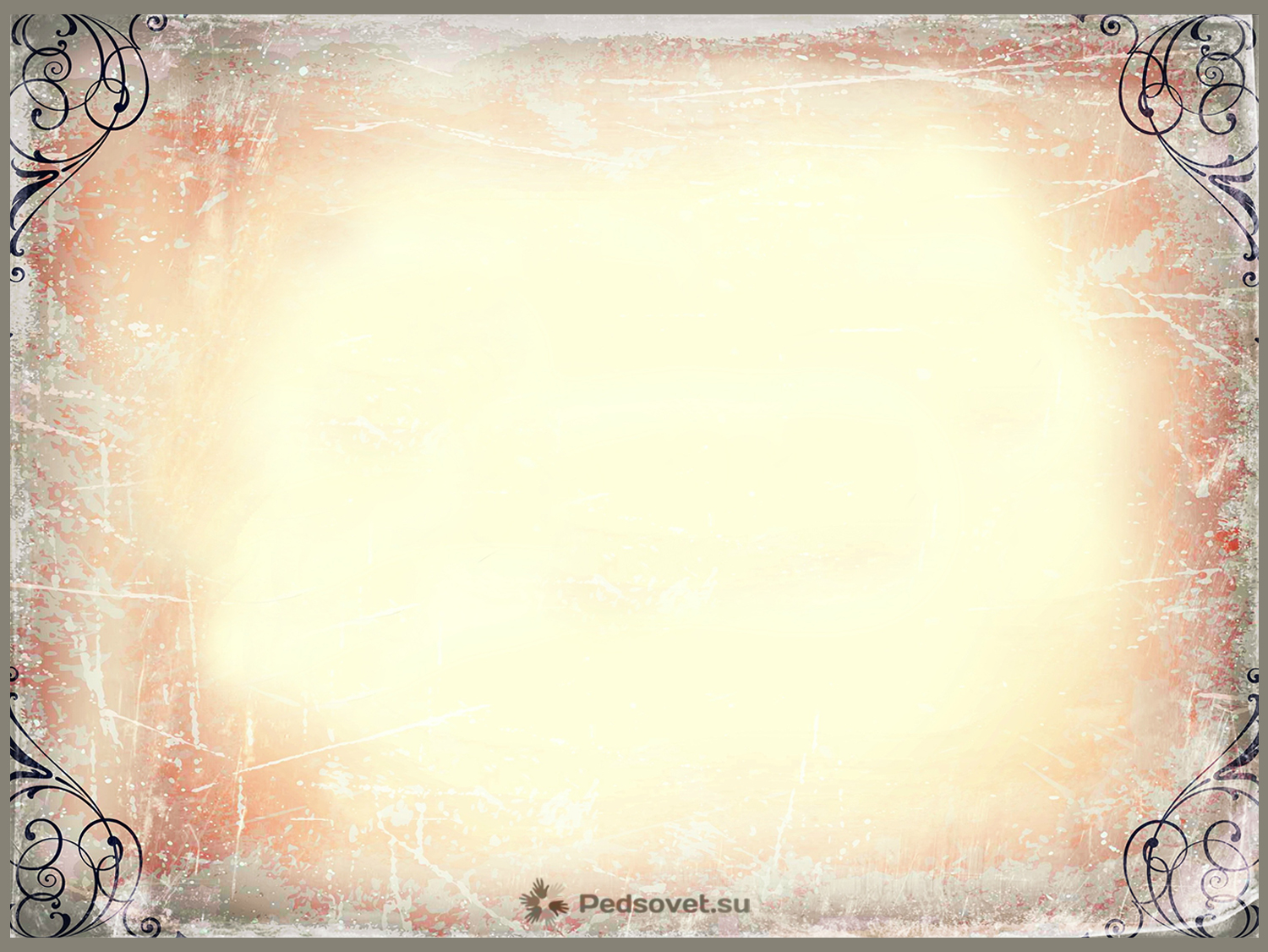 13. Участие педагога в профессиональных конкурсах
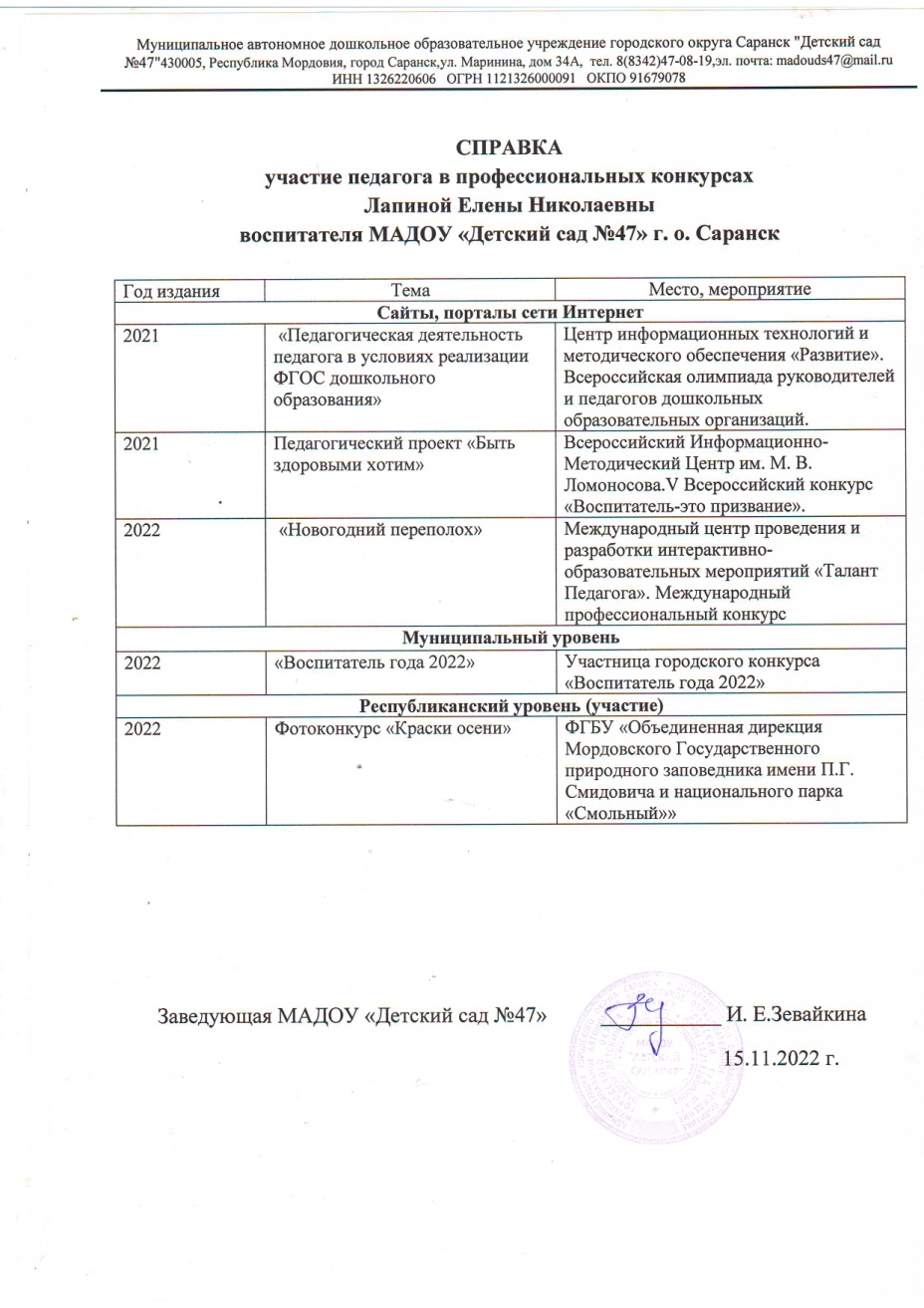 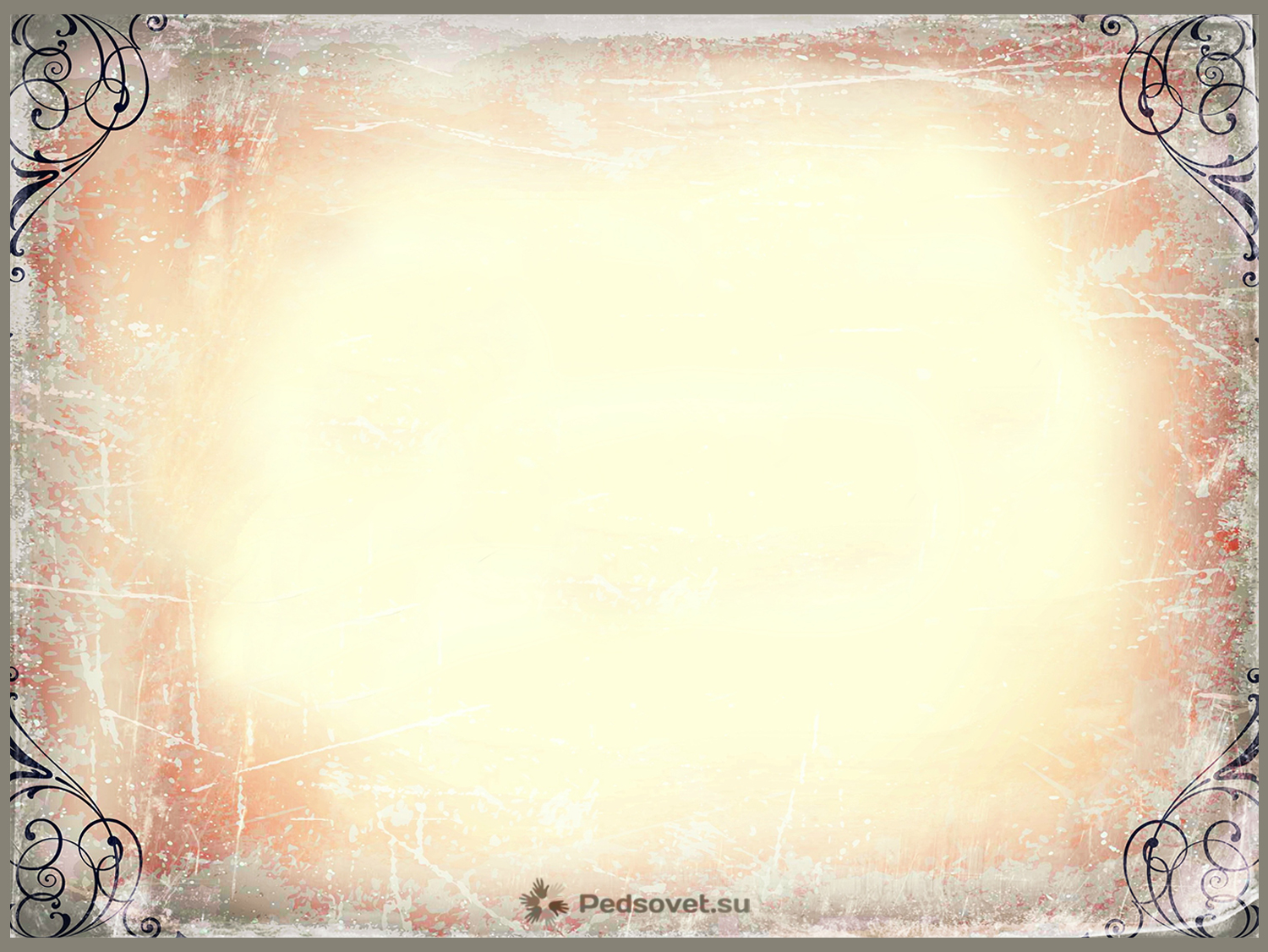 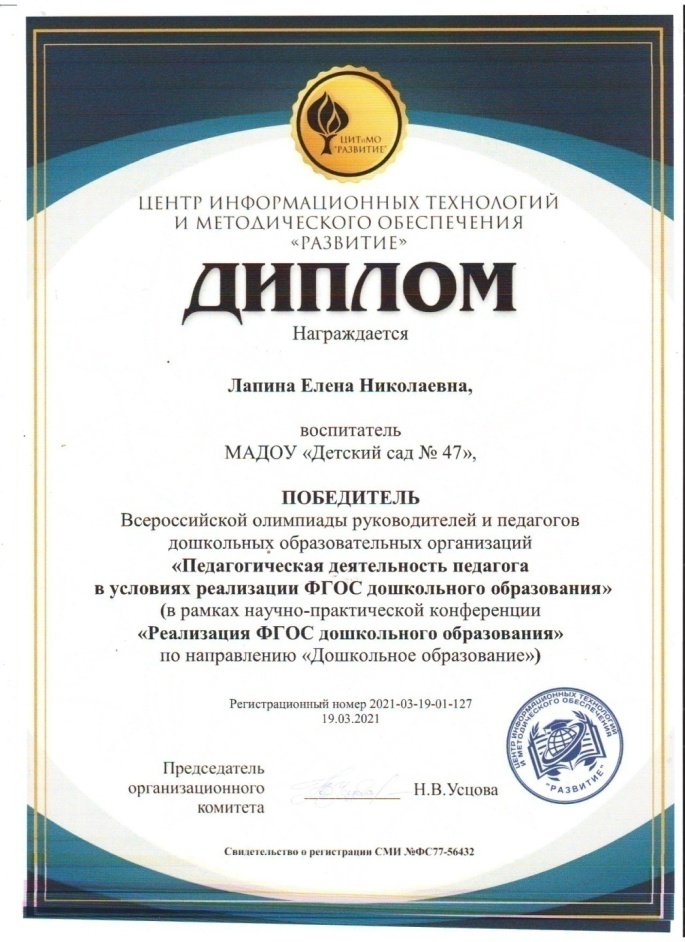 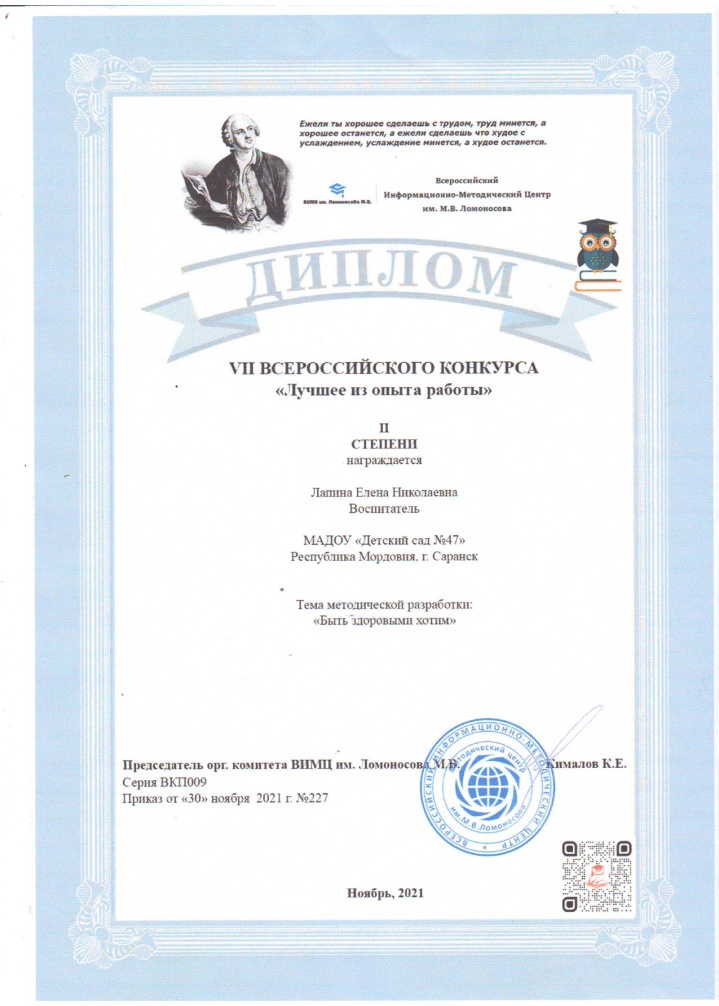 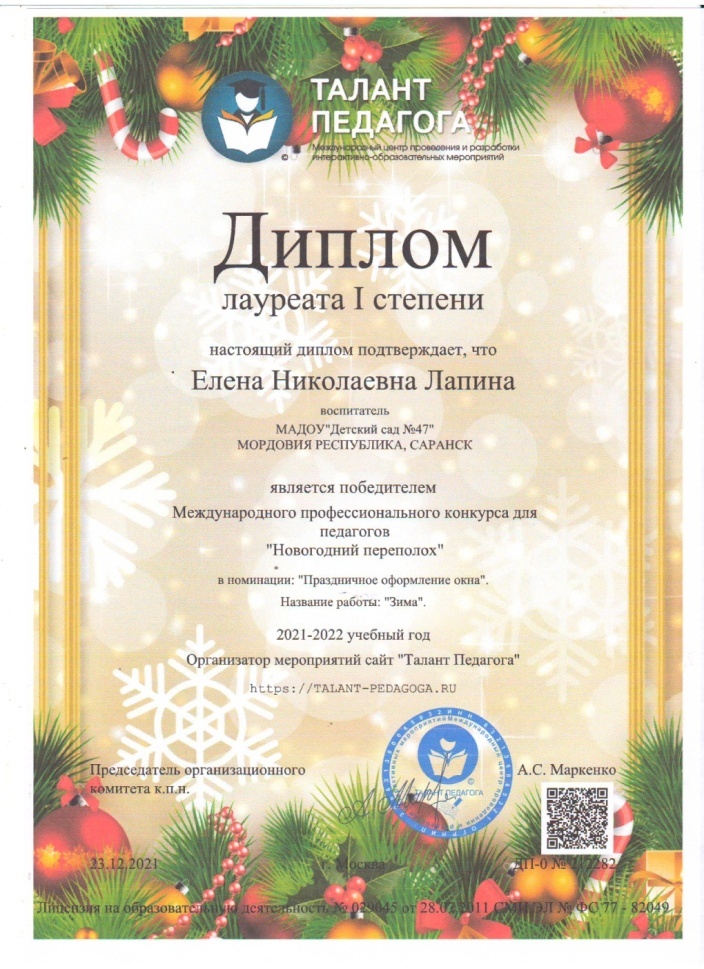 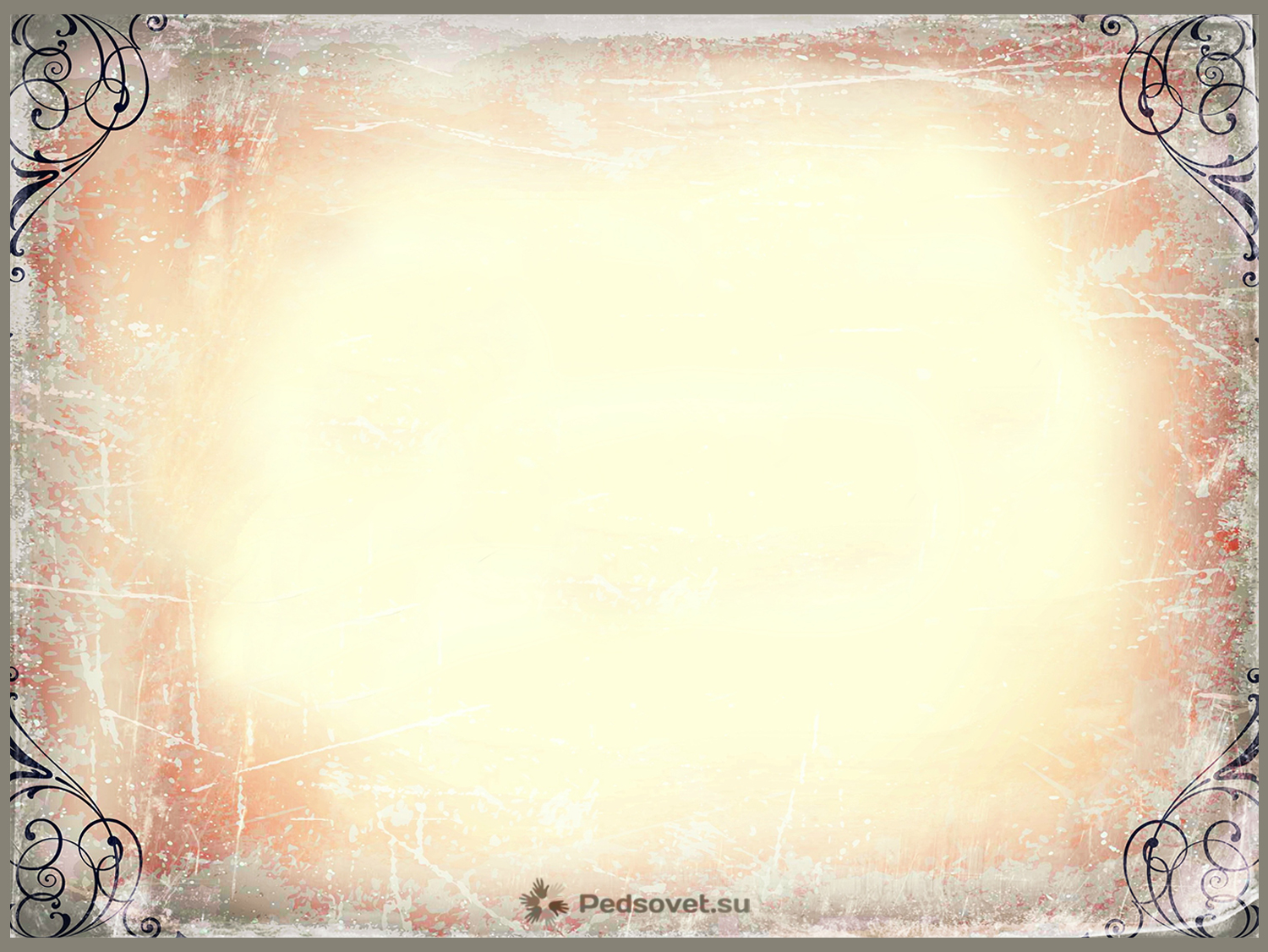 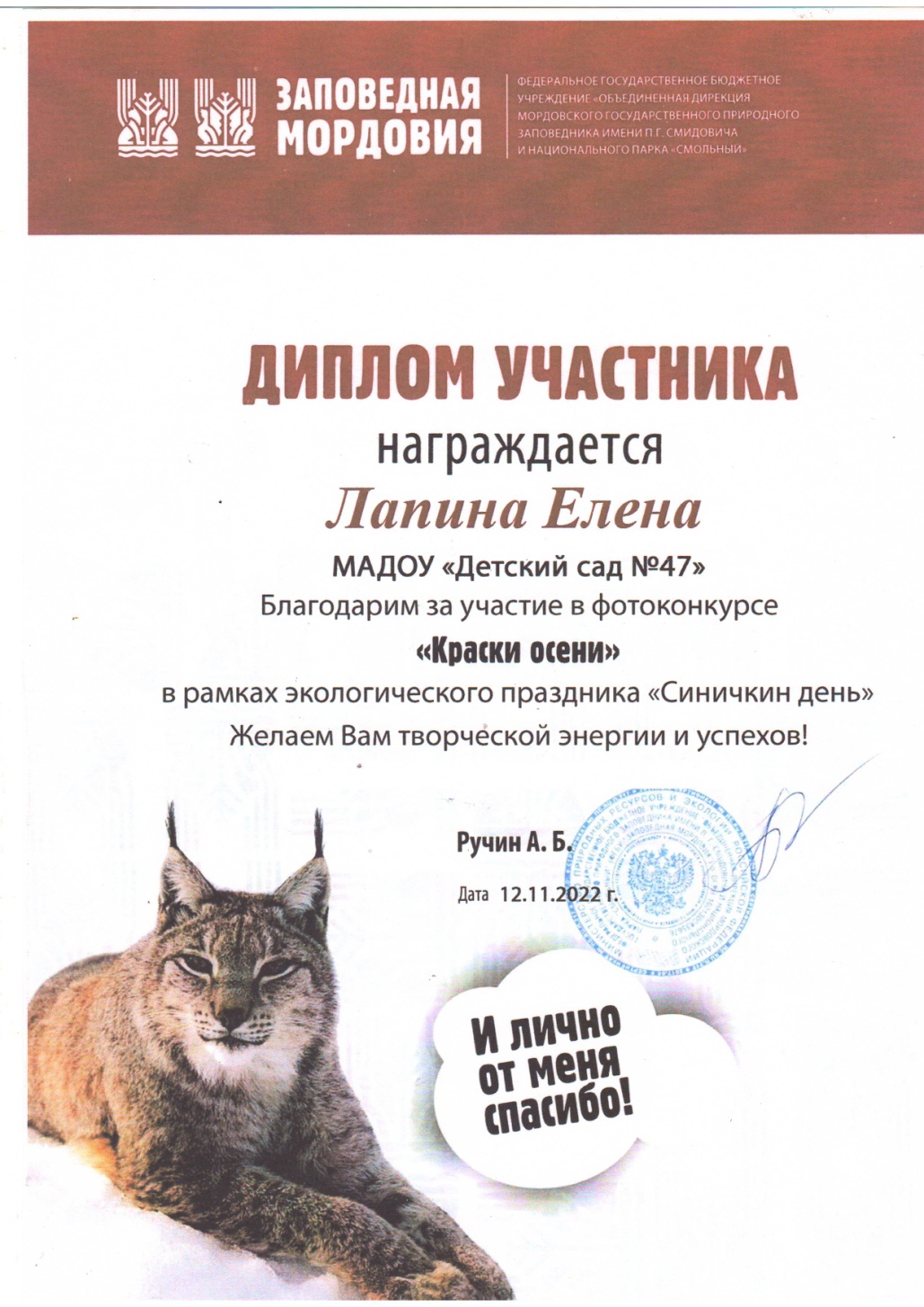 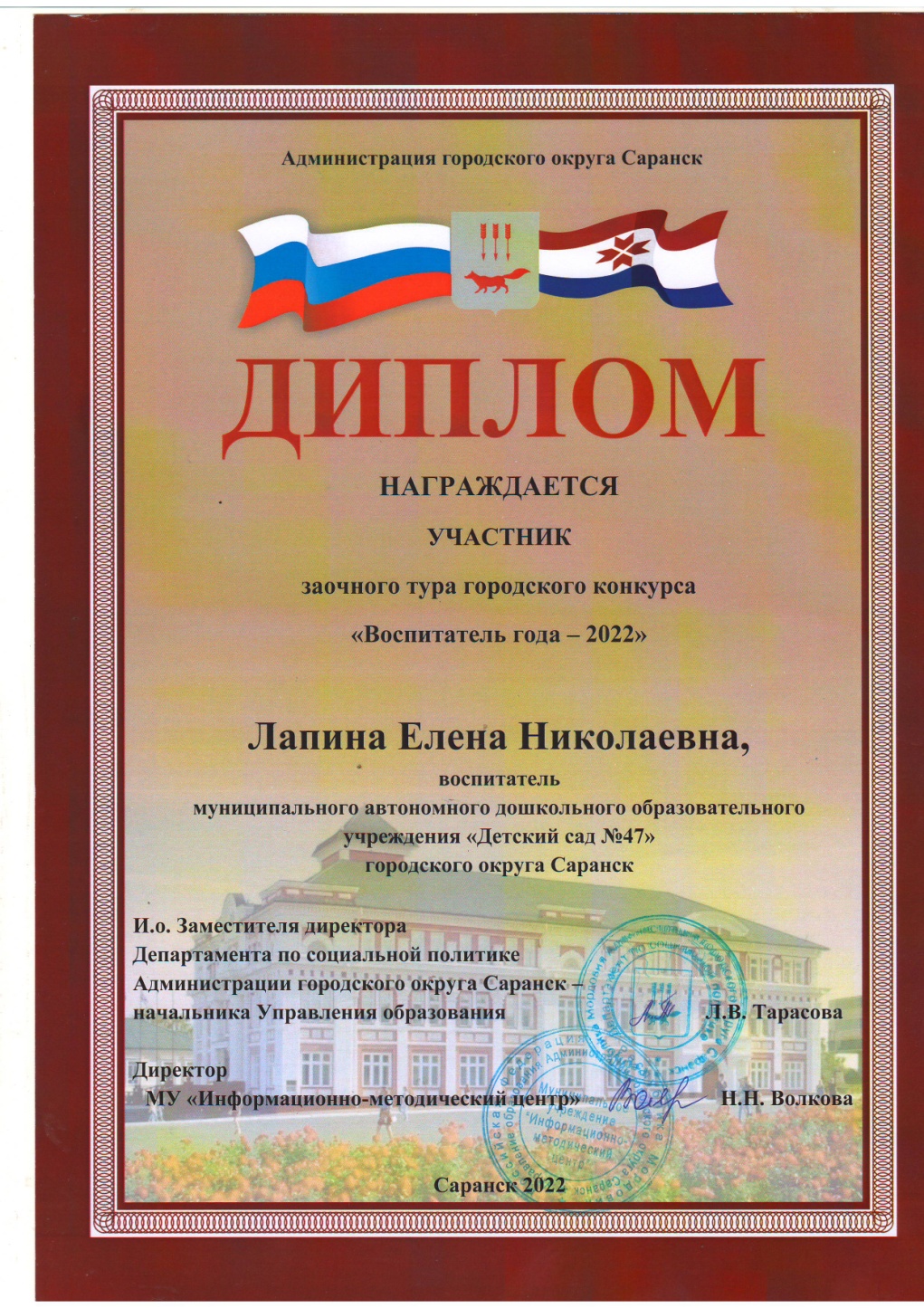 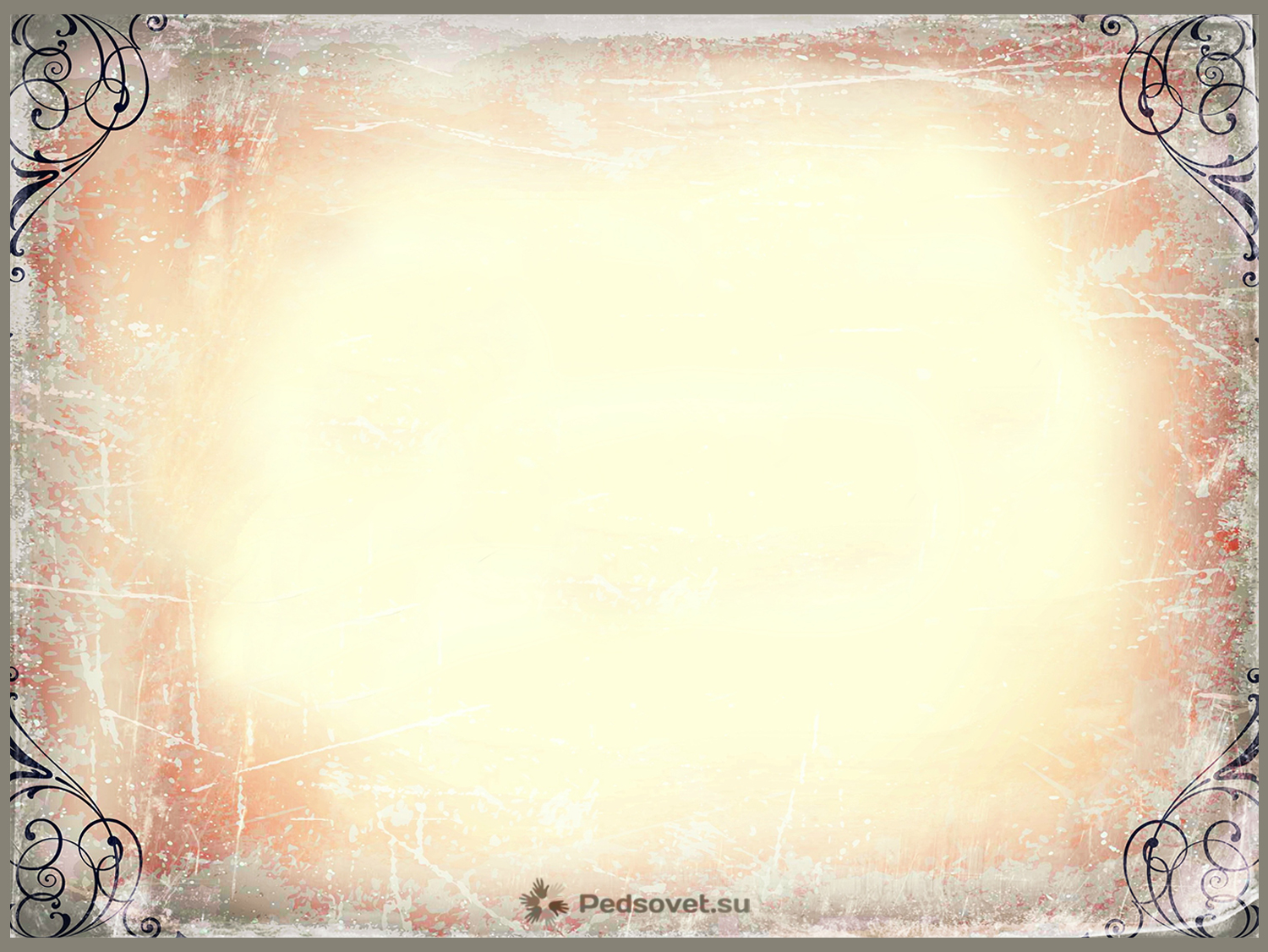 14. Награды и поощрения
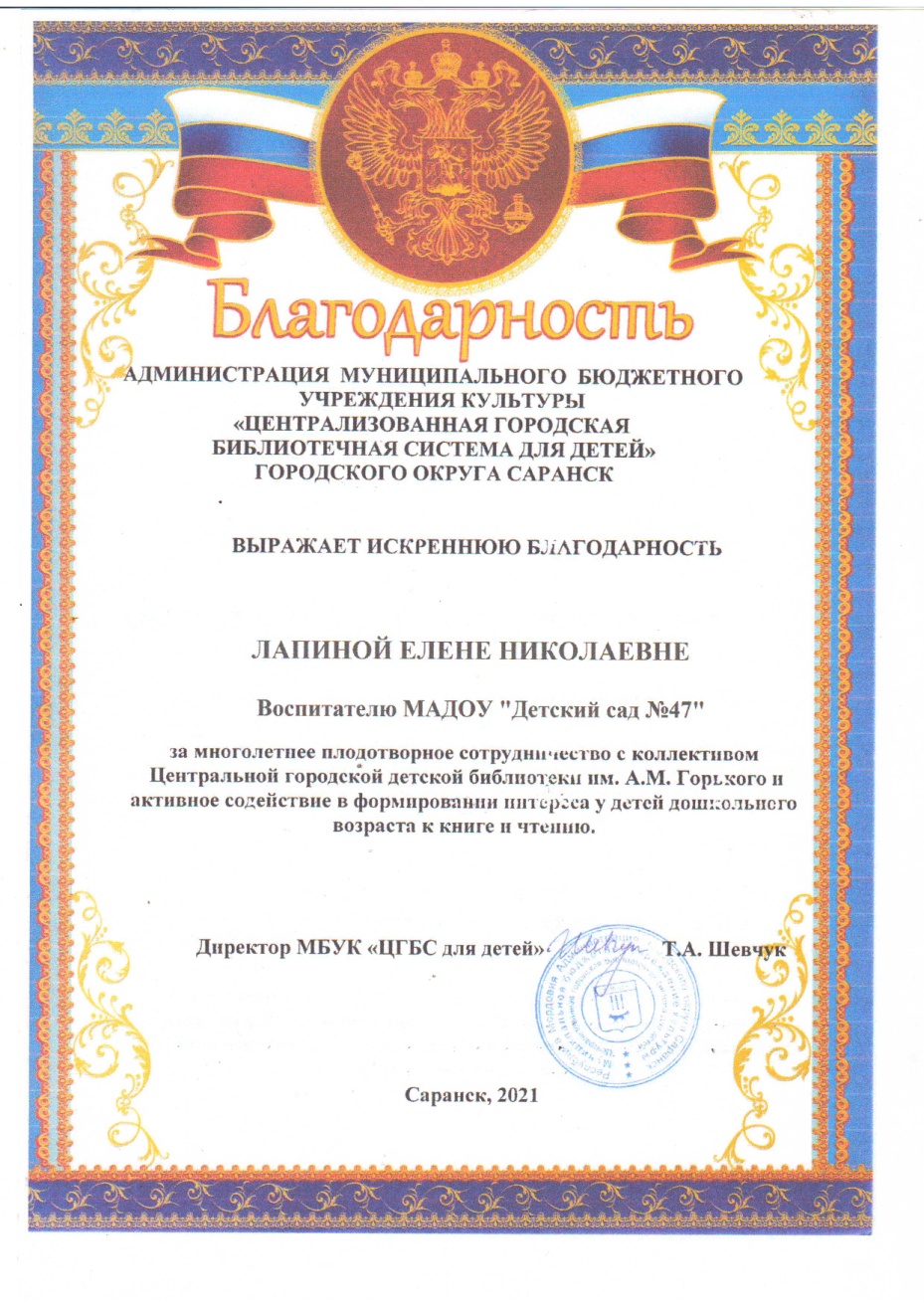 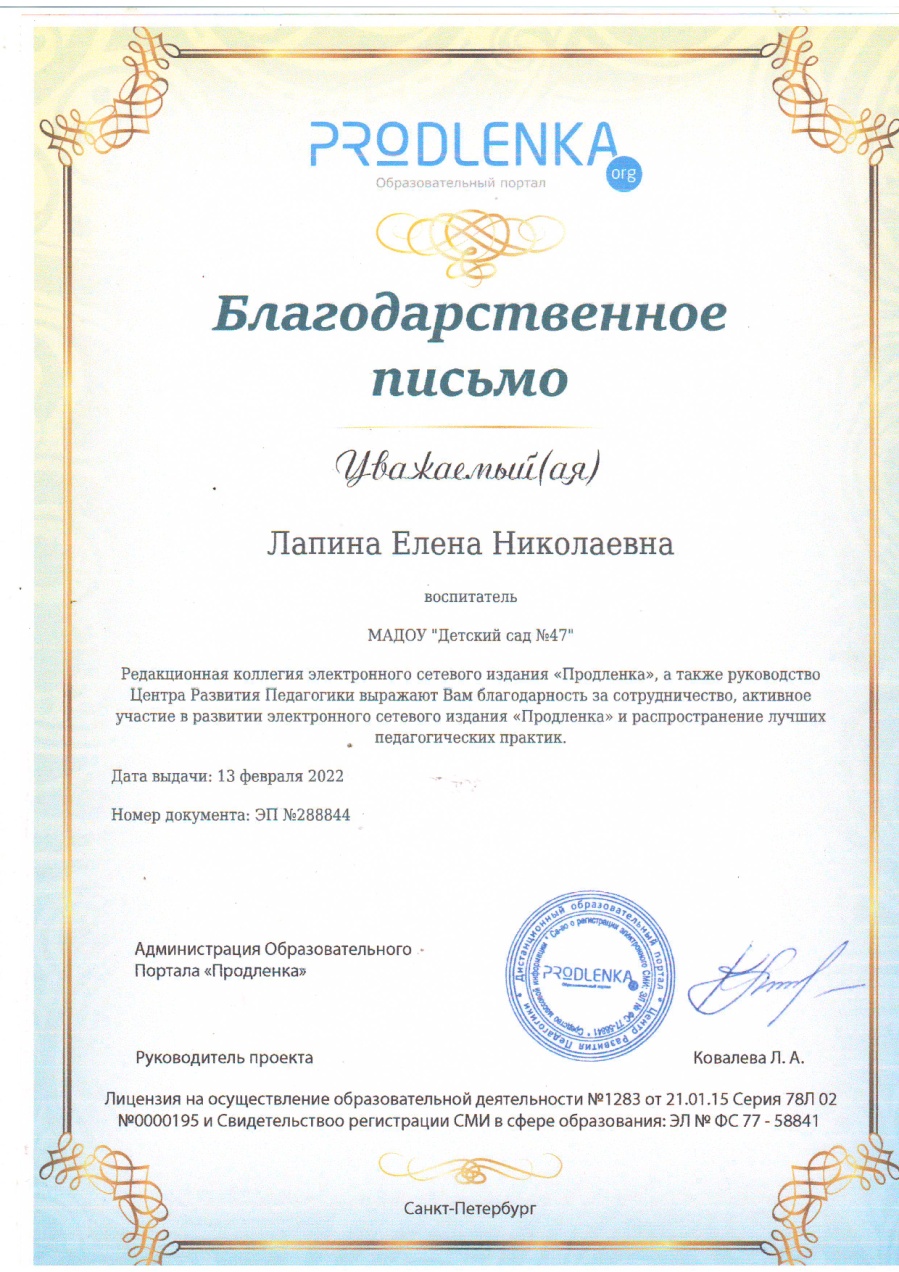 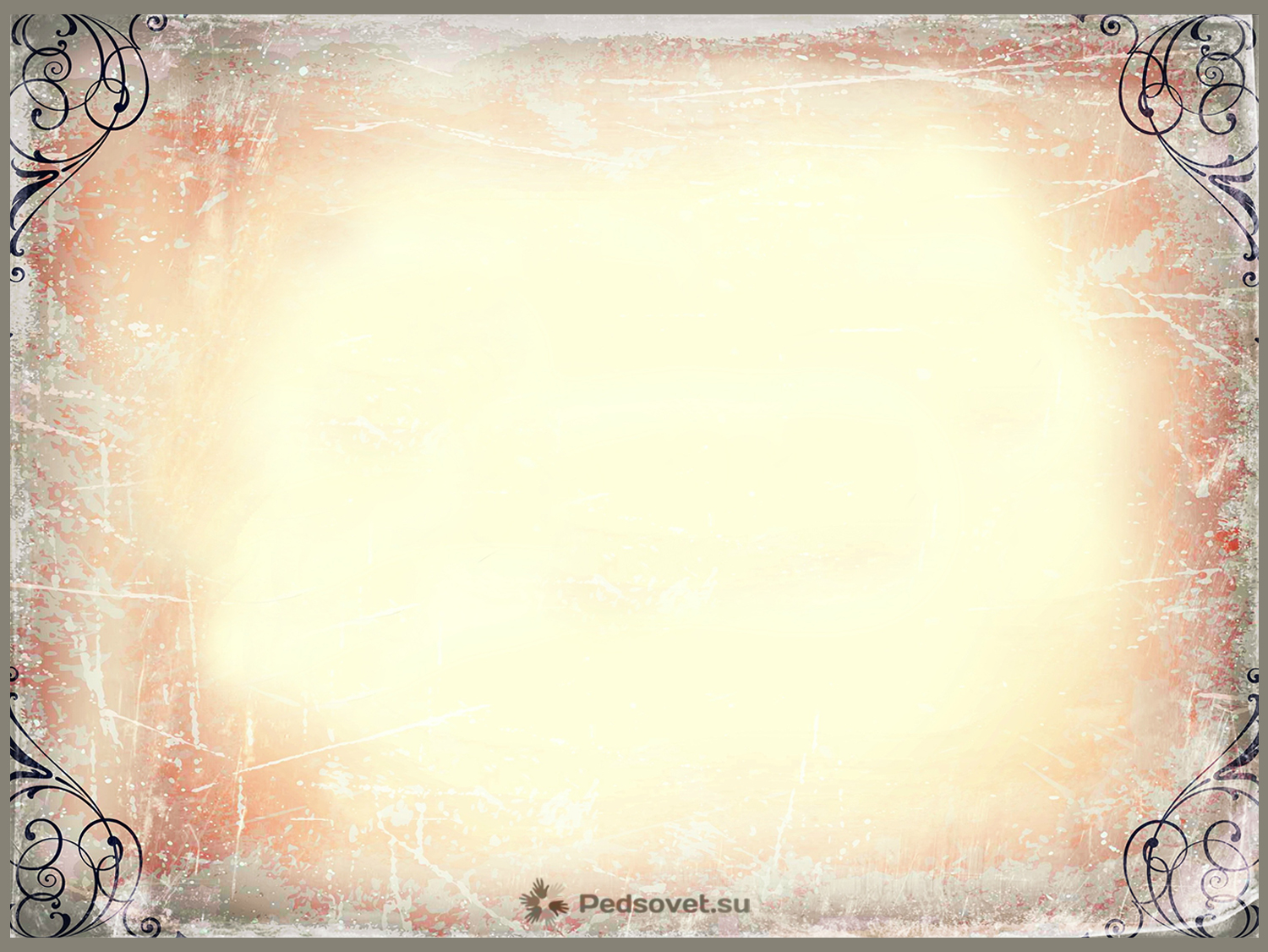 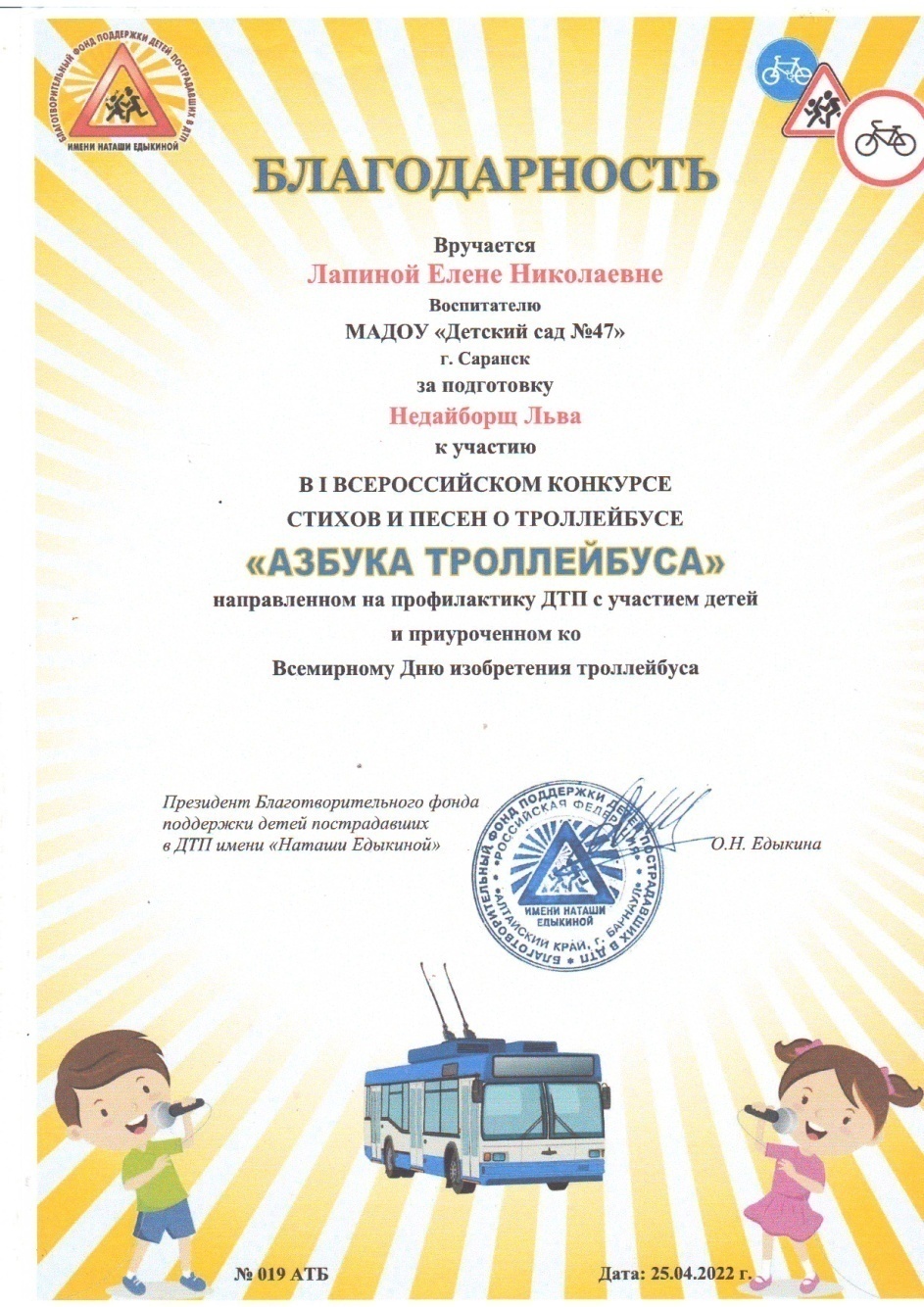 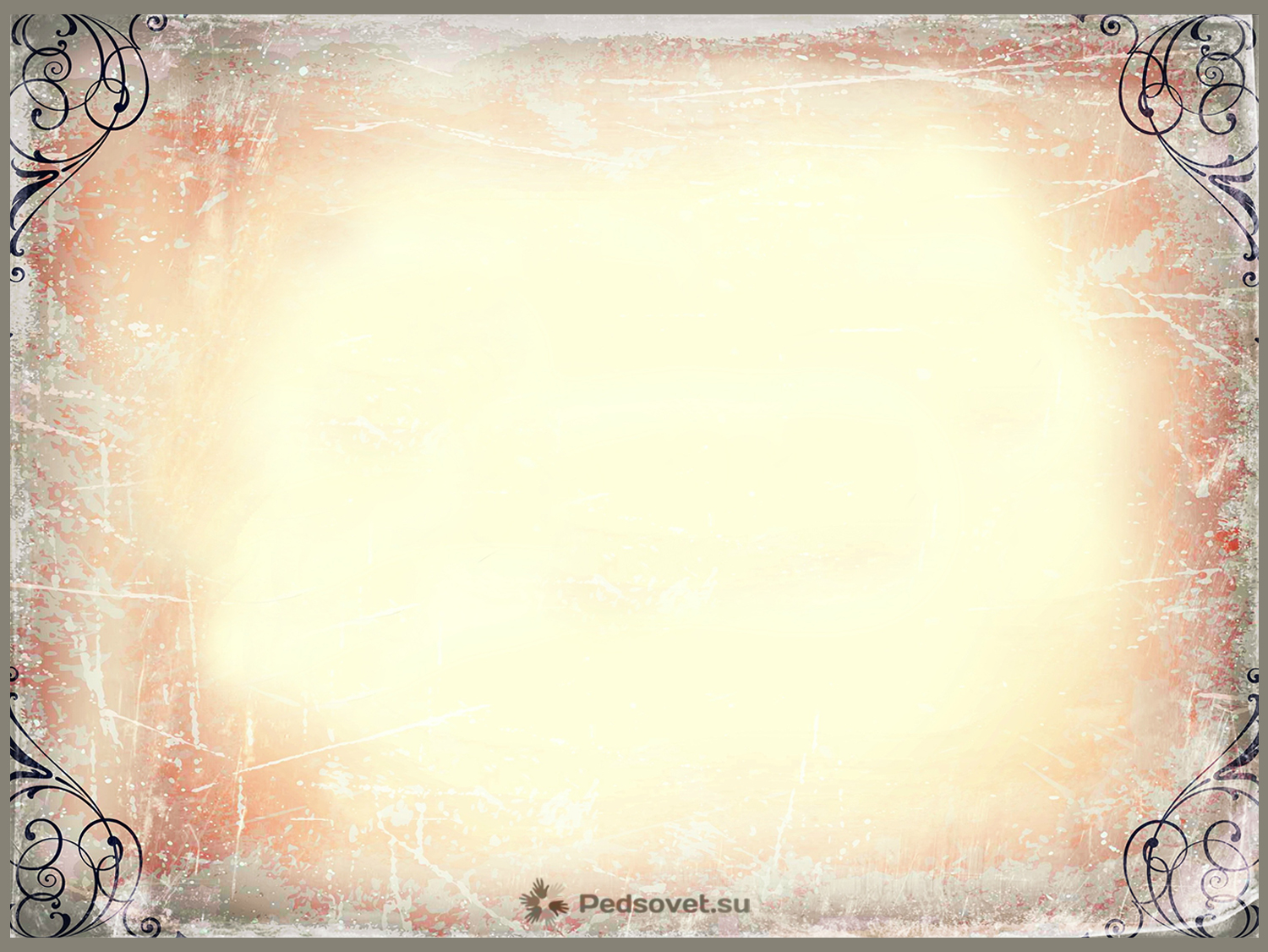 СПАСИБО 
ЗА
 ВНИМАНИЕ!